Year 5 Summer Block 1 Decimals
Adding decimals within 1.
Key vocabulary and questions
Decimal places
Tenths
Hundredths
Key vocabulary and questions
What digit changes when I add a hundredth? How many hundredths can I add before the tenths place changes? 
Why is this? 
Why does using column addition support adding decimals?
Fluency
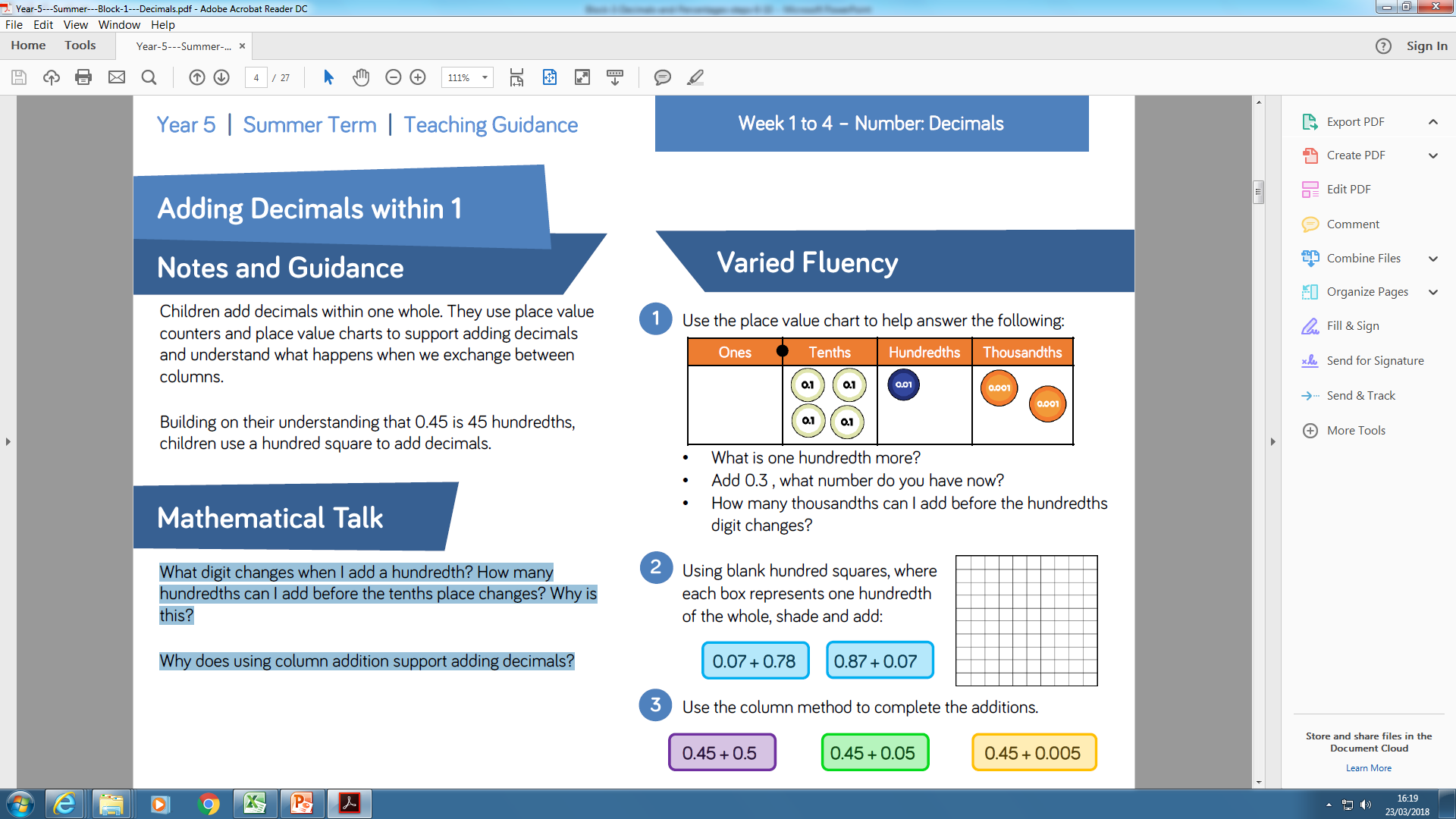 Fluency
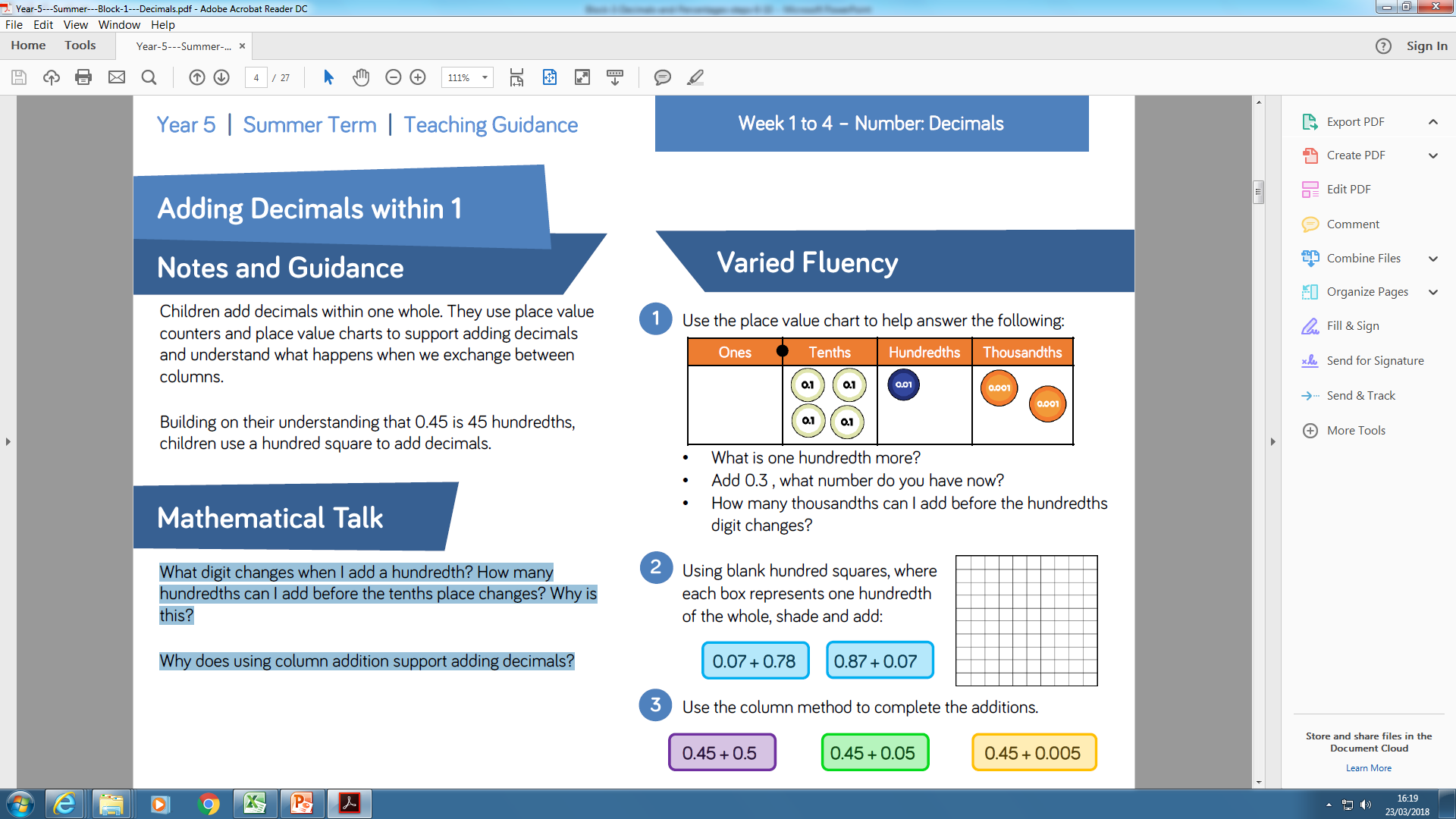 Fluency
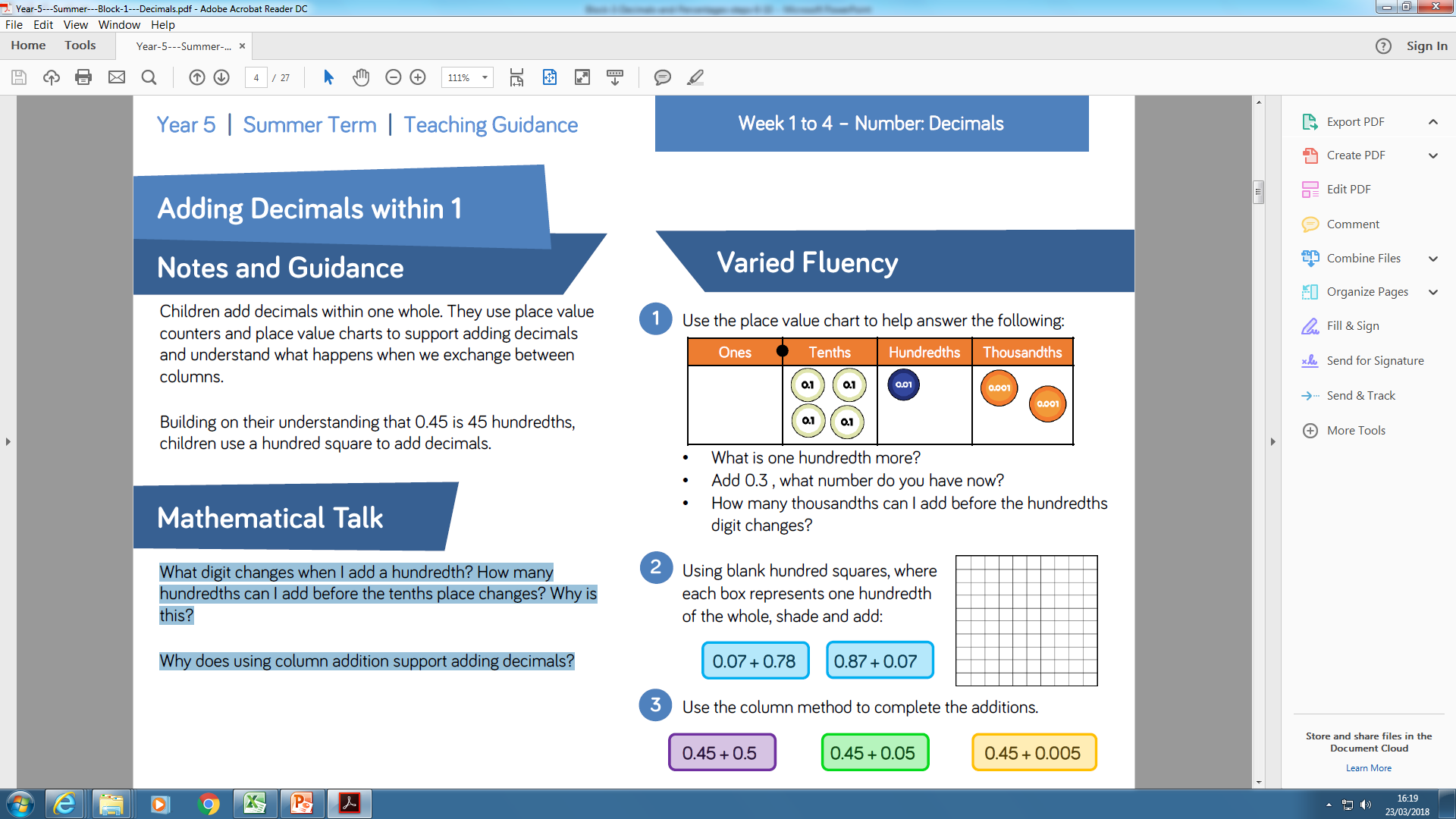 Reasoning and problem solving
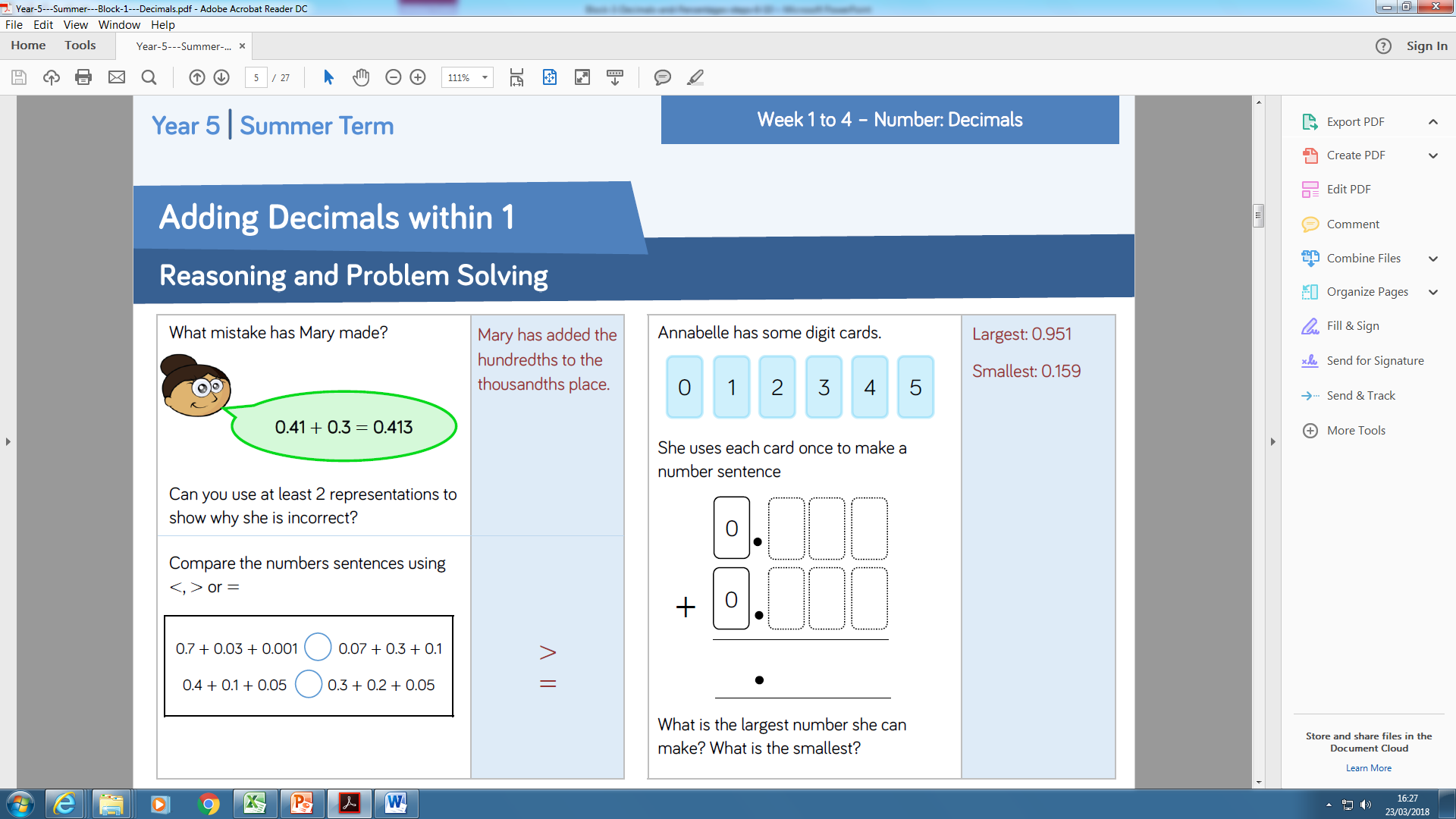 Reasoning and problem solving
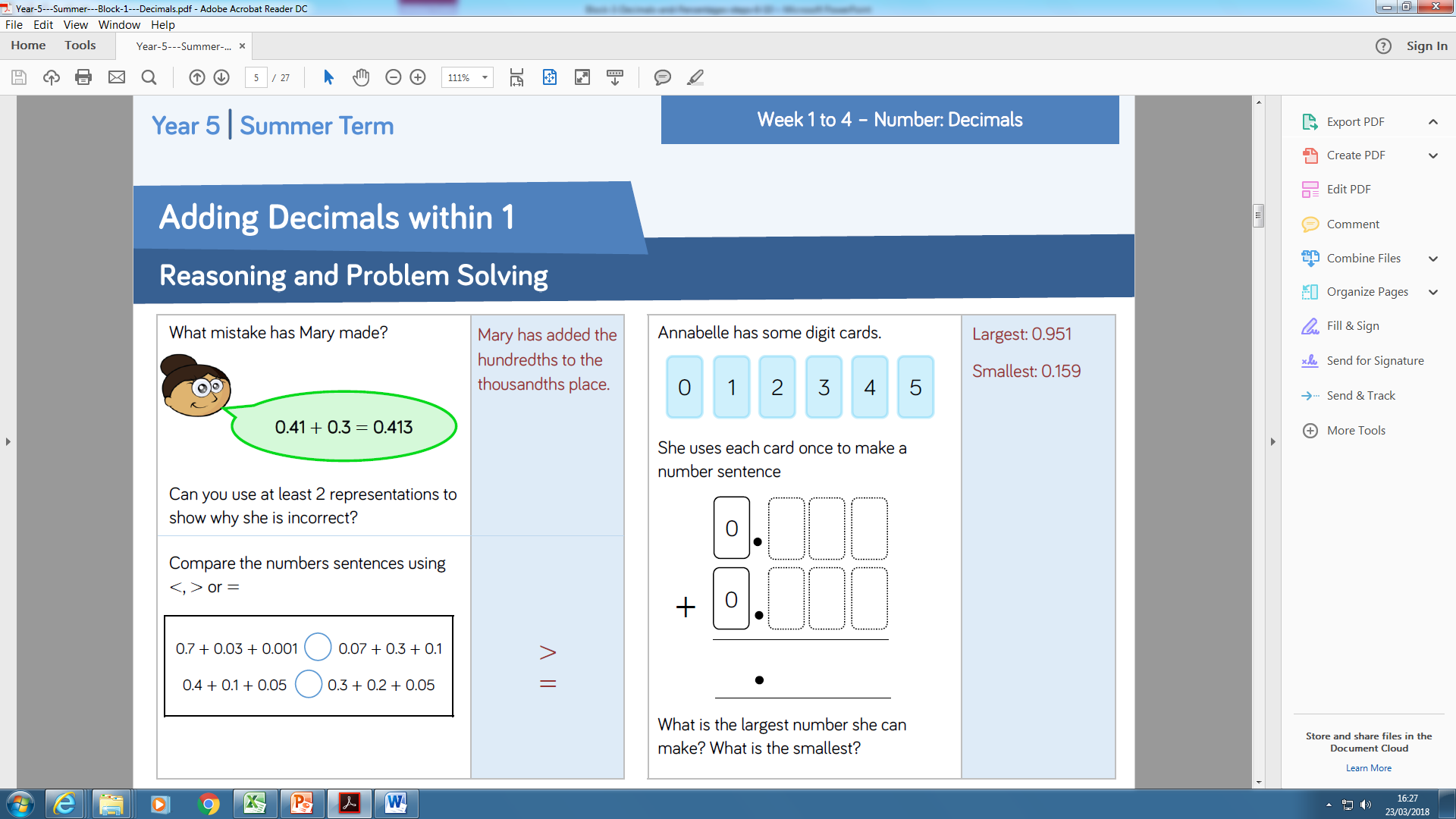 Reasoning and problem solving
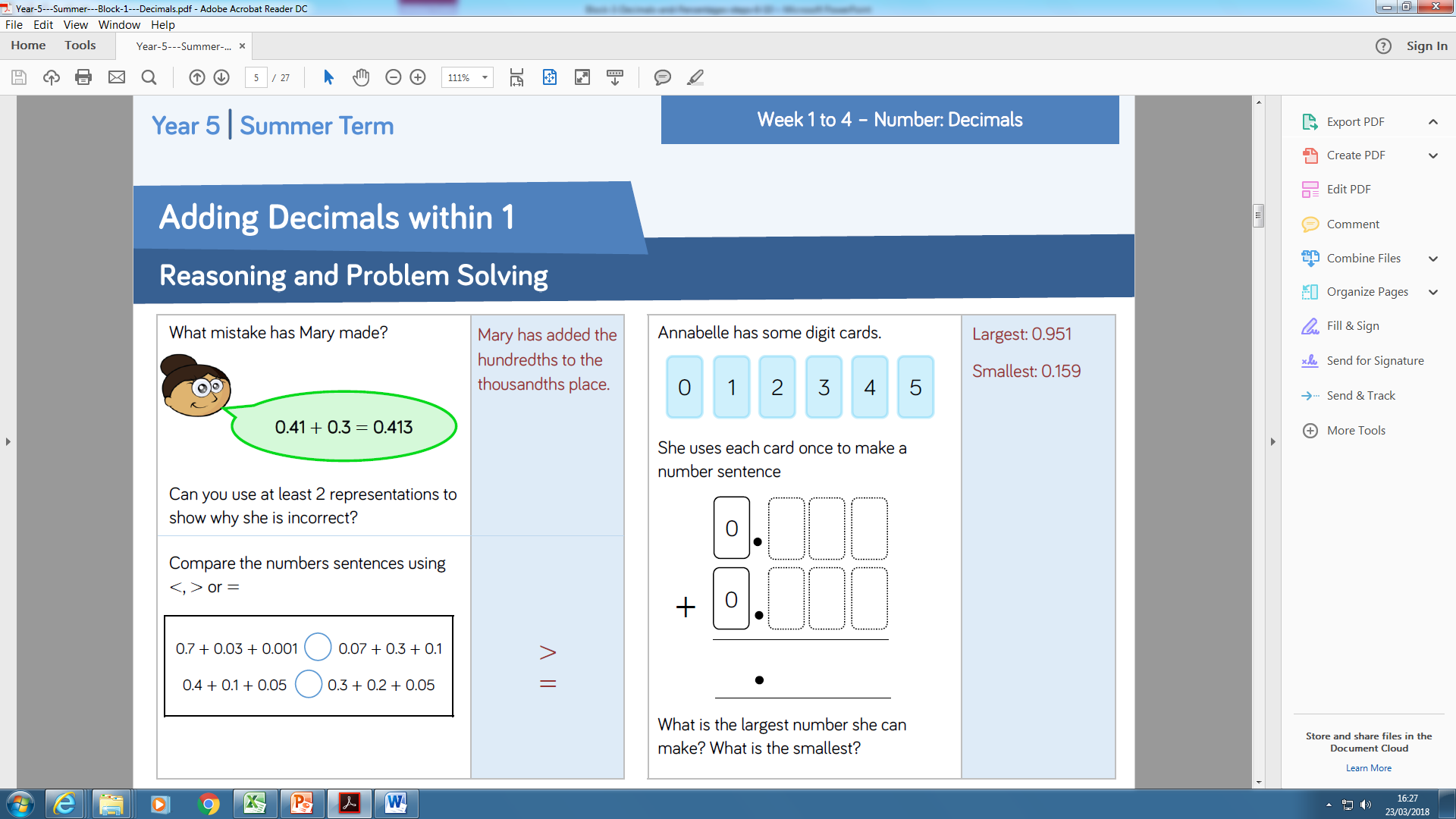 Year 5 Summer Block 1 Decimals
Subtracting decimals within 1.
Key vocabulary and questions
What is one tenth less than one? 
What about one hundredth less than one? 
Can you prove it? 
If I’m taking away tenths, which digit will be affected? 
Is this always the case? 
How many hundredths can I take away before the tenths place is affected?
Fluency
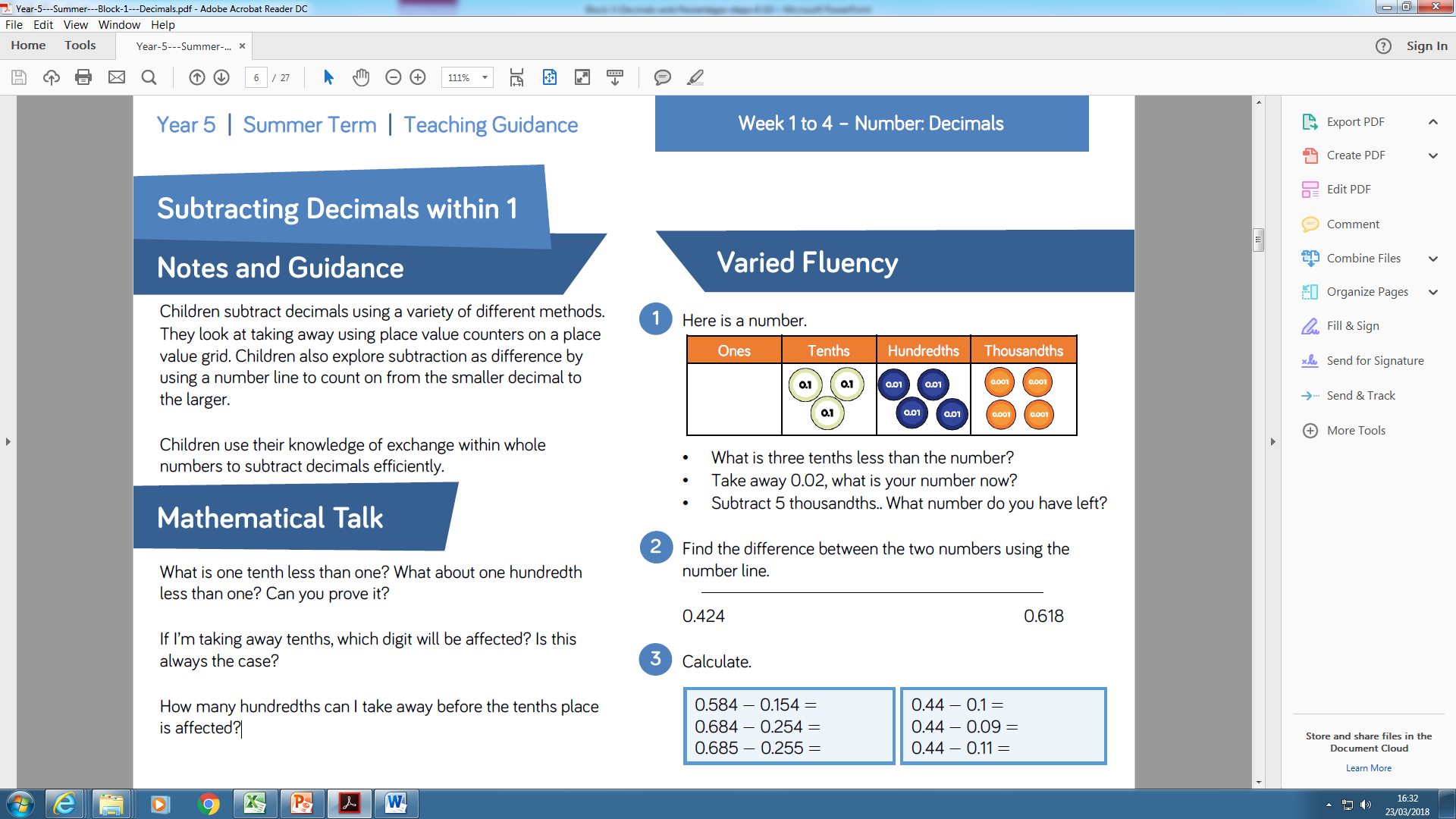 Fluency
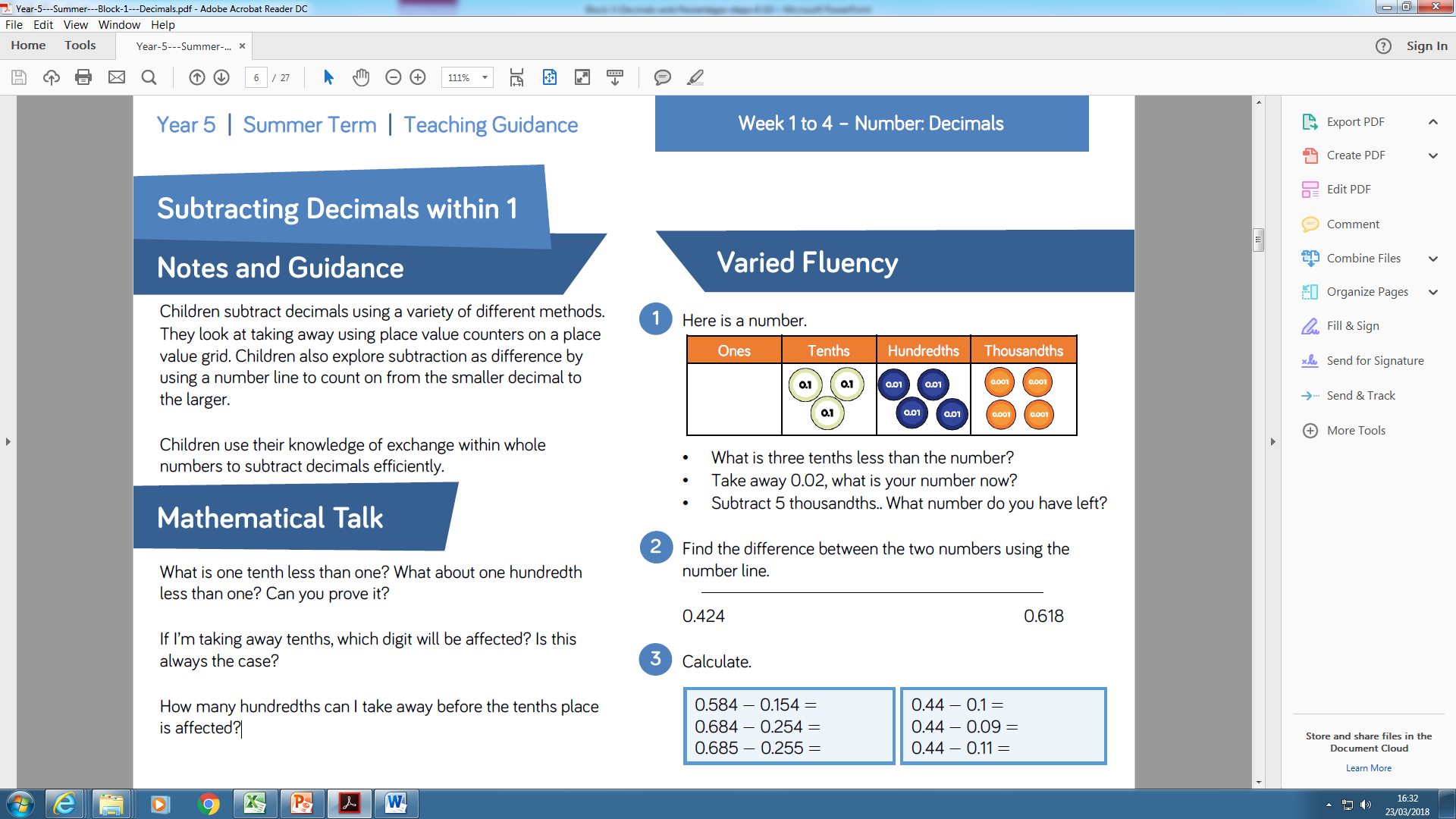 Fluency
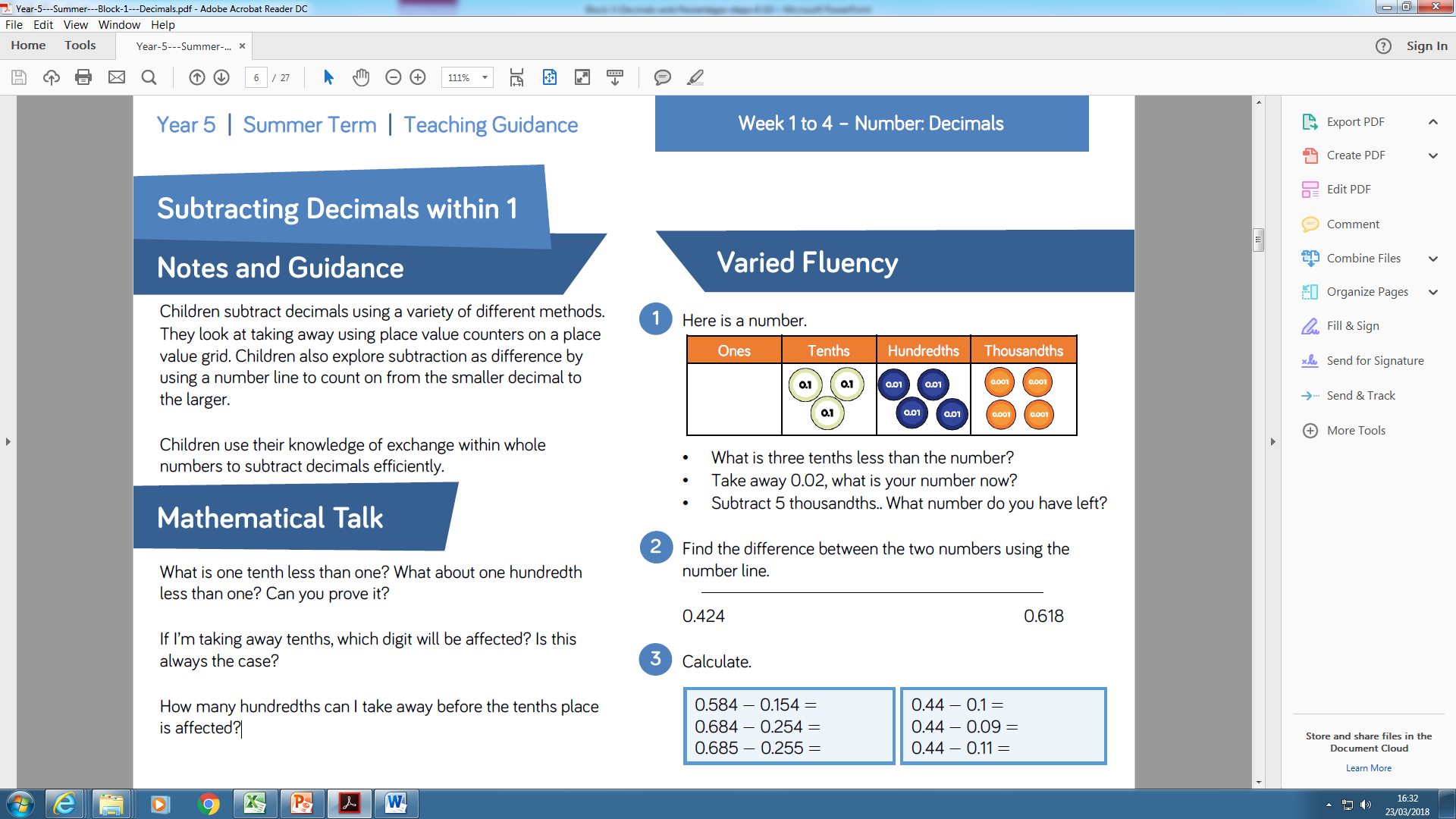 Reasoning and problem solving
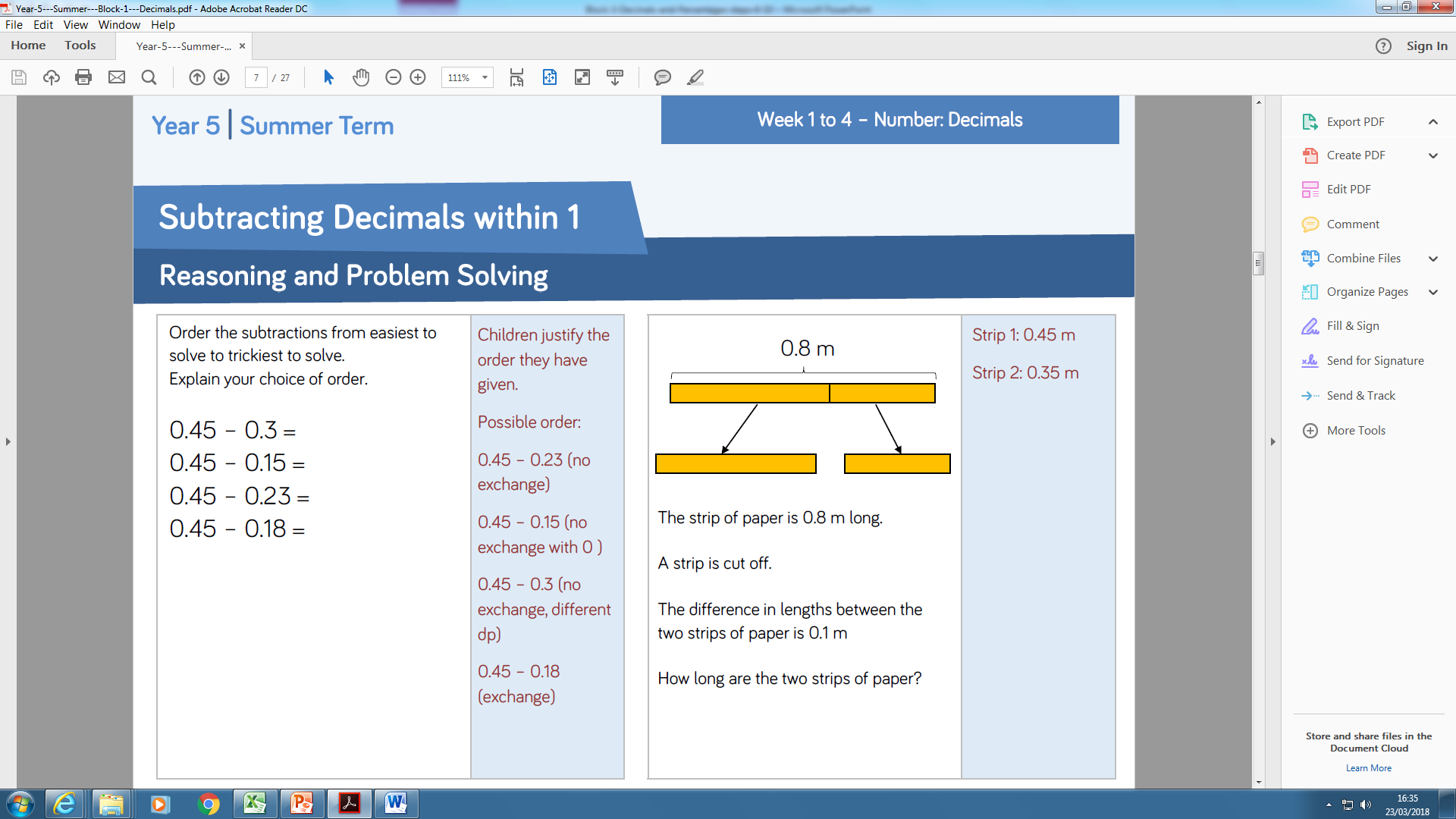 Reasoning and problem solving
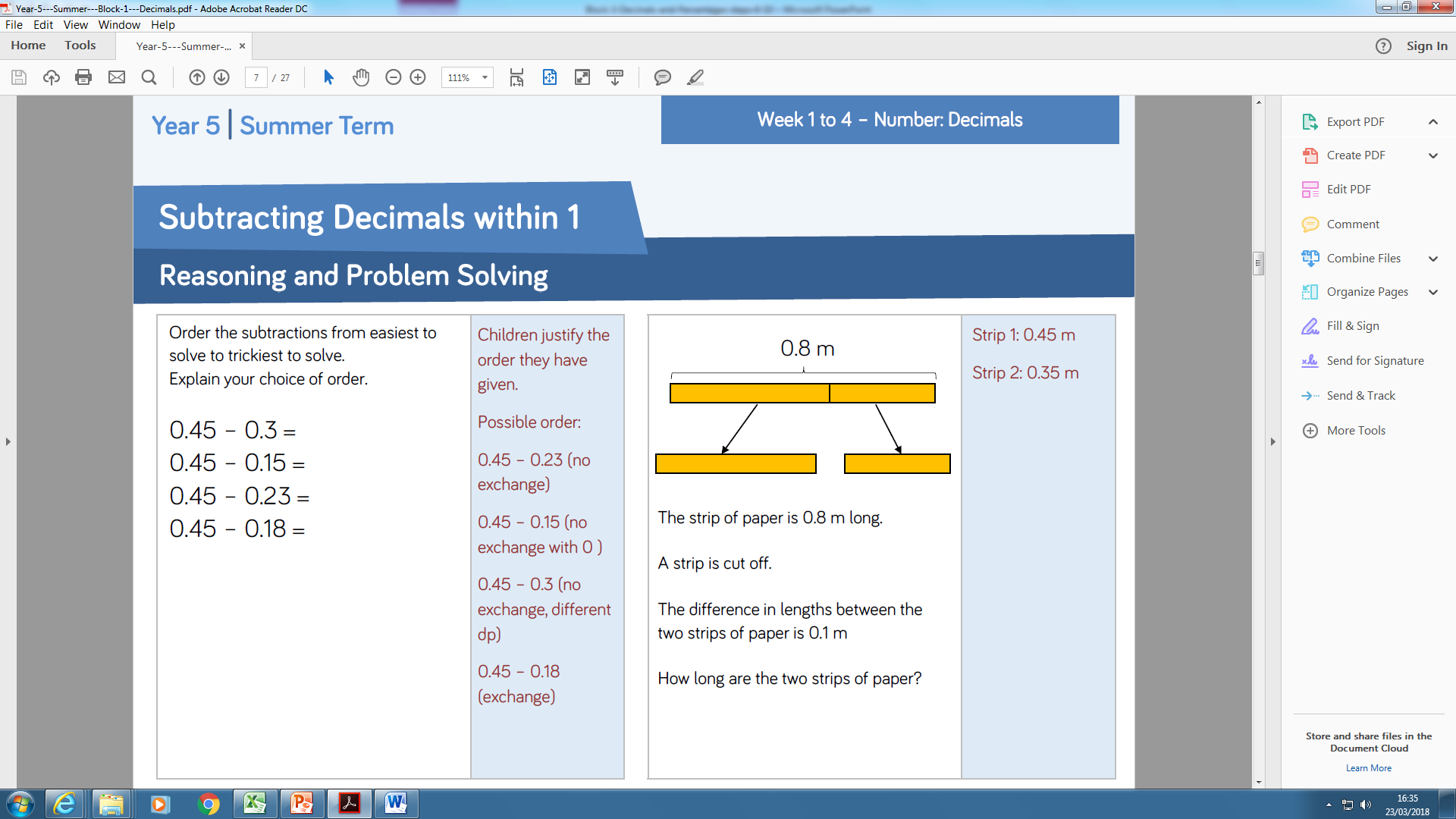 Year 5 Summer Block 1 Decimals
Complements to 1.
Key vocabulary and questions
What number bonds can you use to help you? 
How many different ways can you make 1? 
How many ways do you think there are? 
If I add _______, which place will change? 
How many can I add to change the tenths/hundredths place?
Fluency
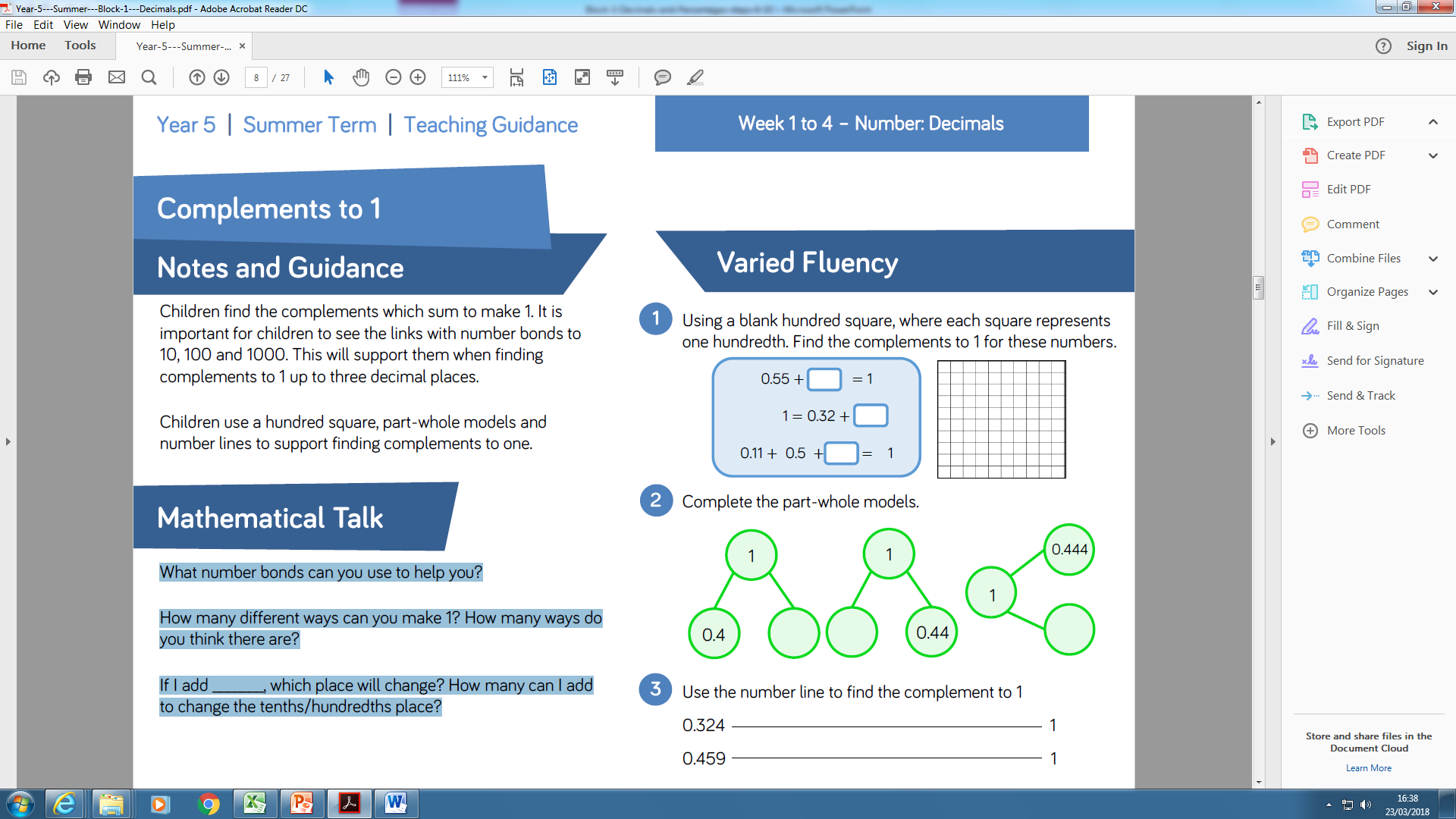 Fluency
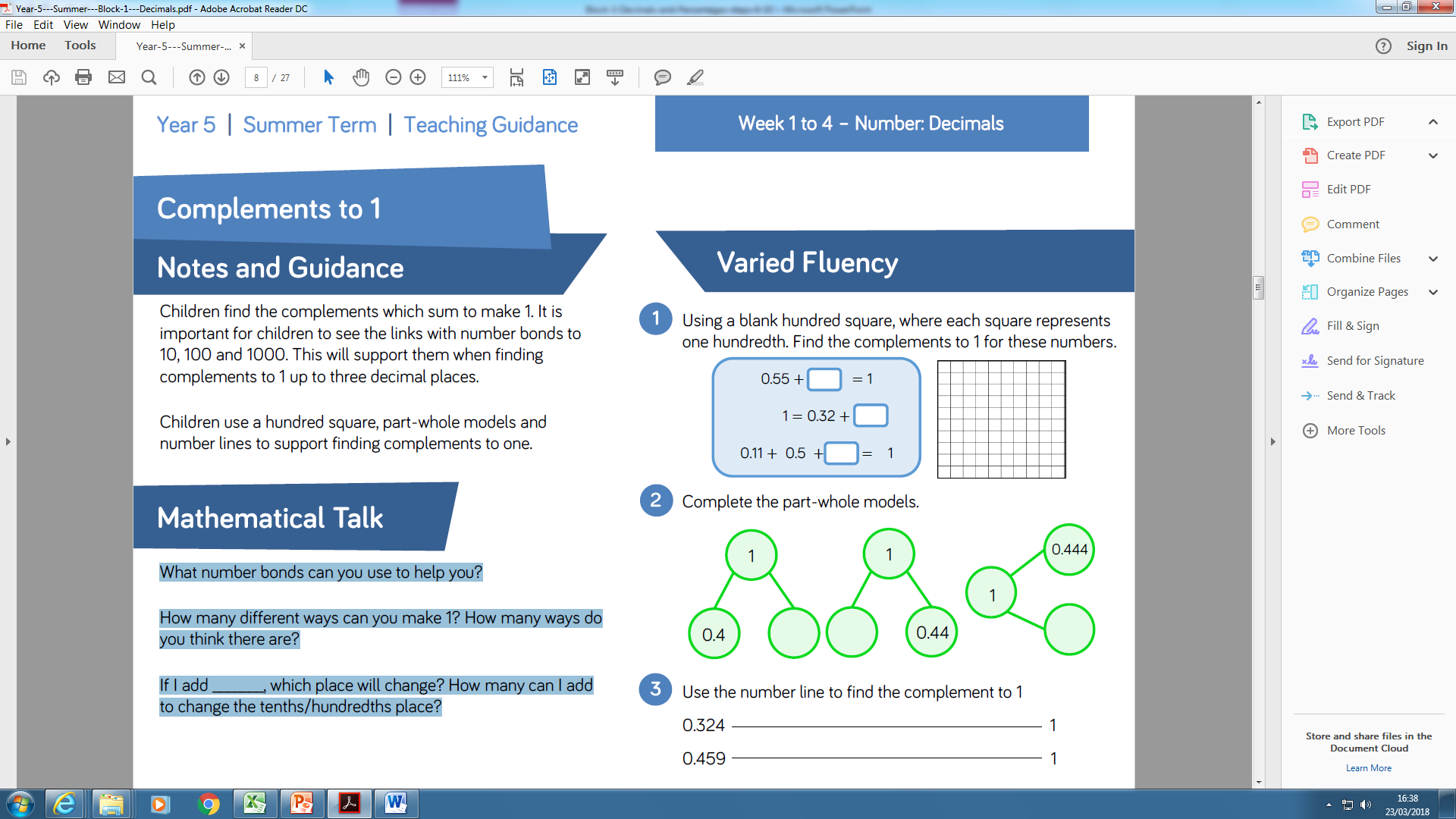 Fluency
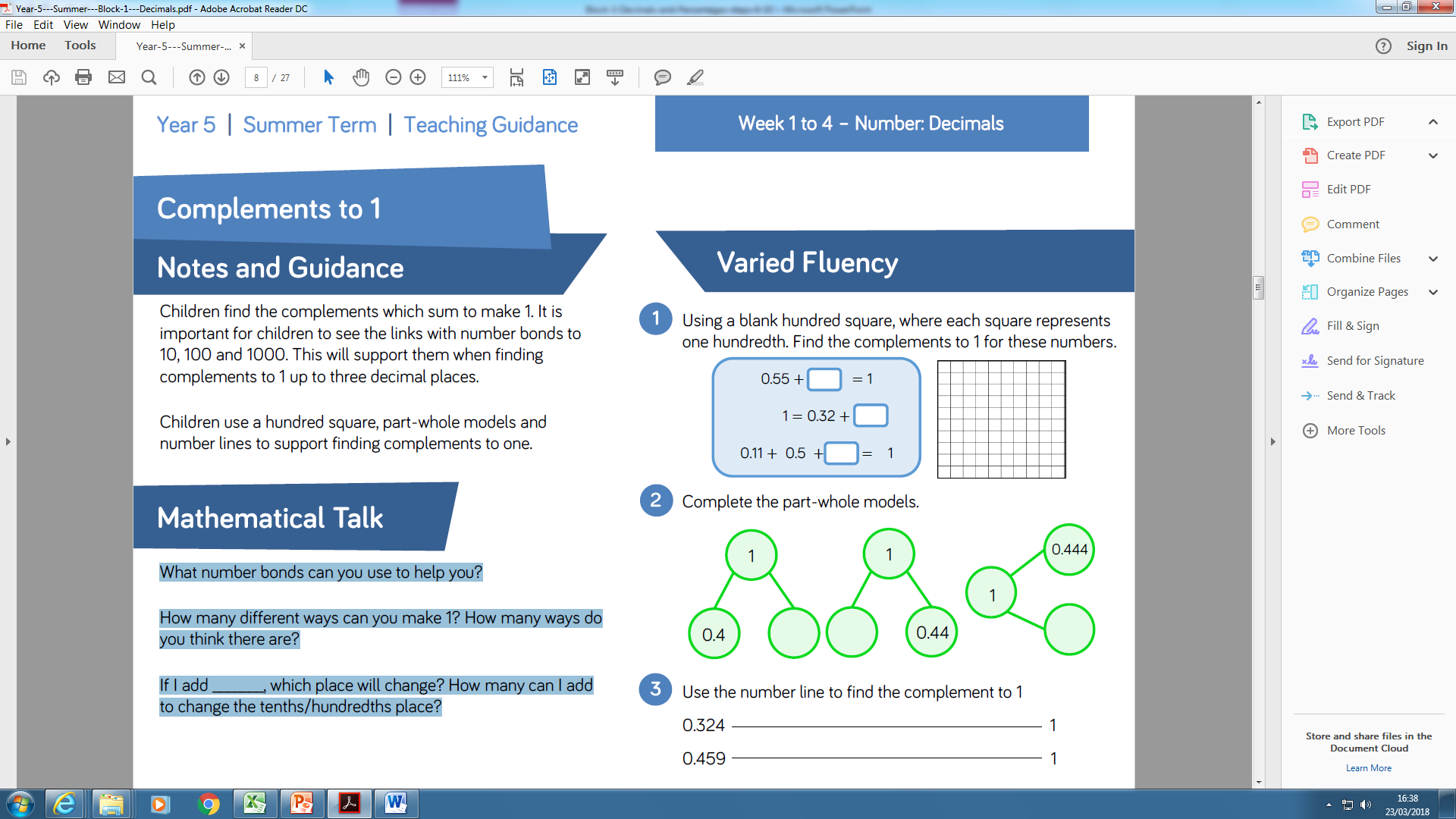 Reasoning and problem solving
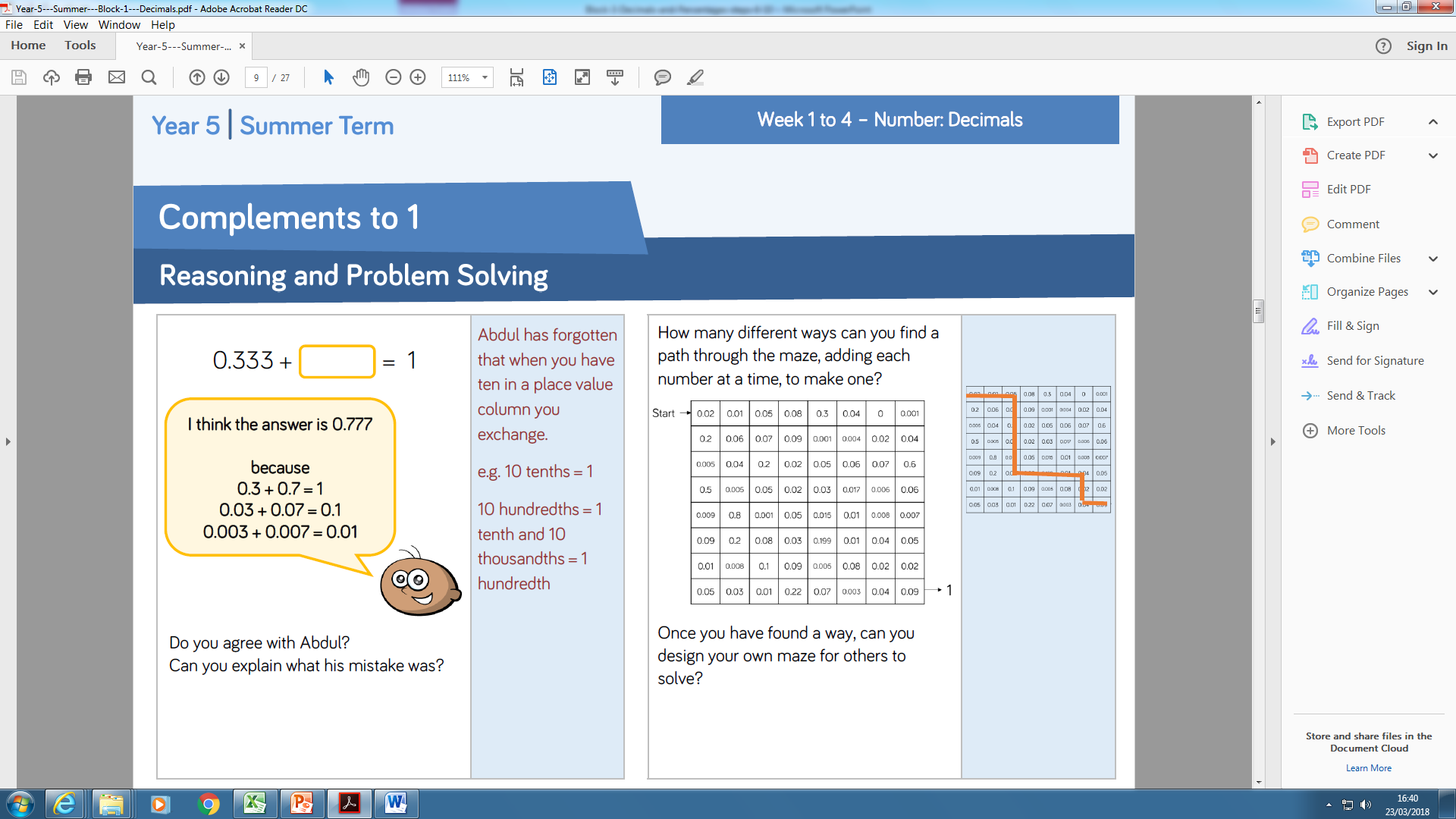 Reasoning and problem solving
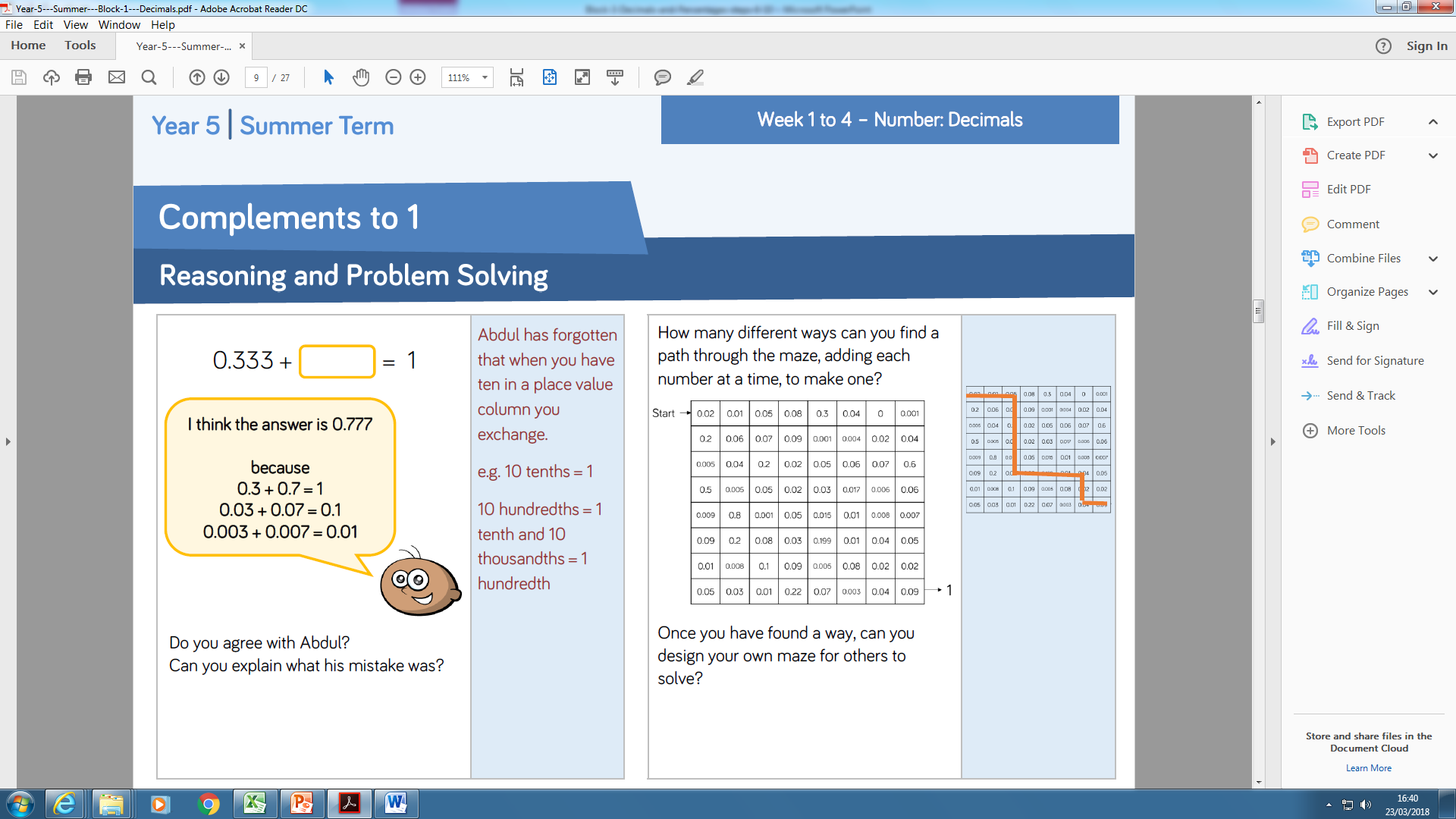 Year 5 Summer Block 1 Decimals
Adding crossing the whole.
Key vocabulary and questions
What happens when we have 10 in a place value column? 
Which is the most efficient method to use? 
What complement can I see to make 1?
Fluency
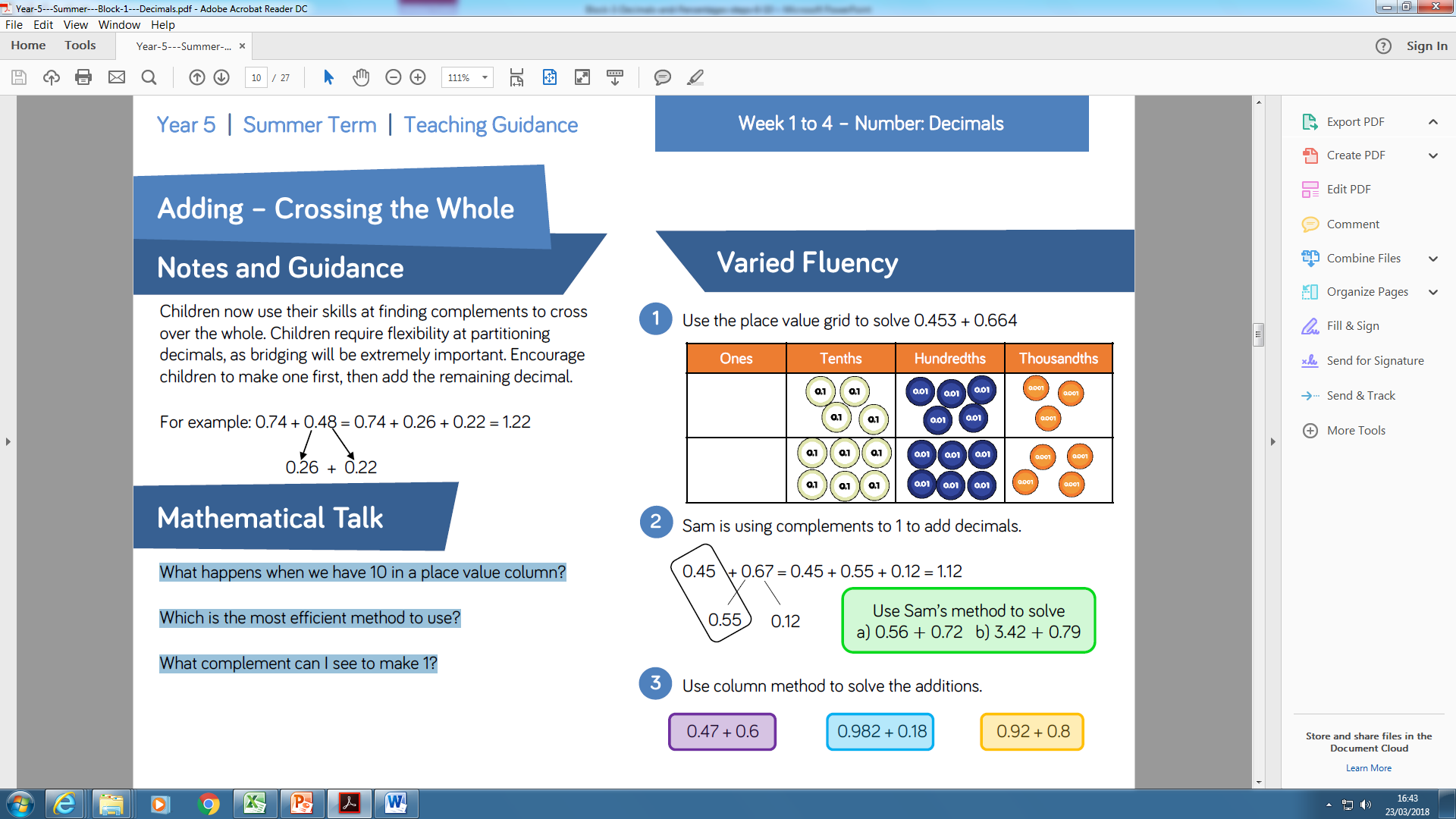 Fluency
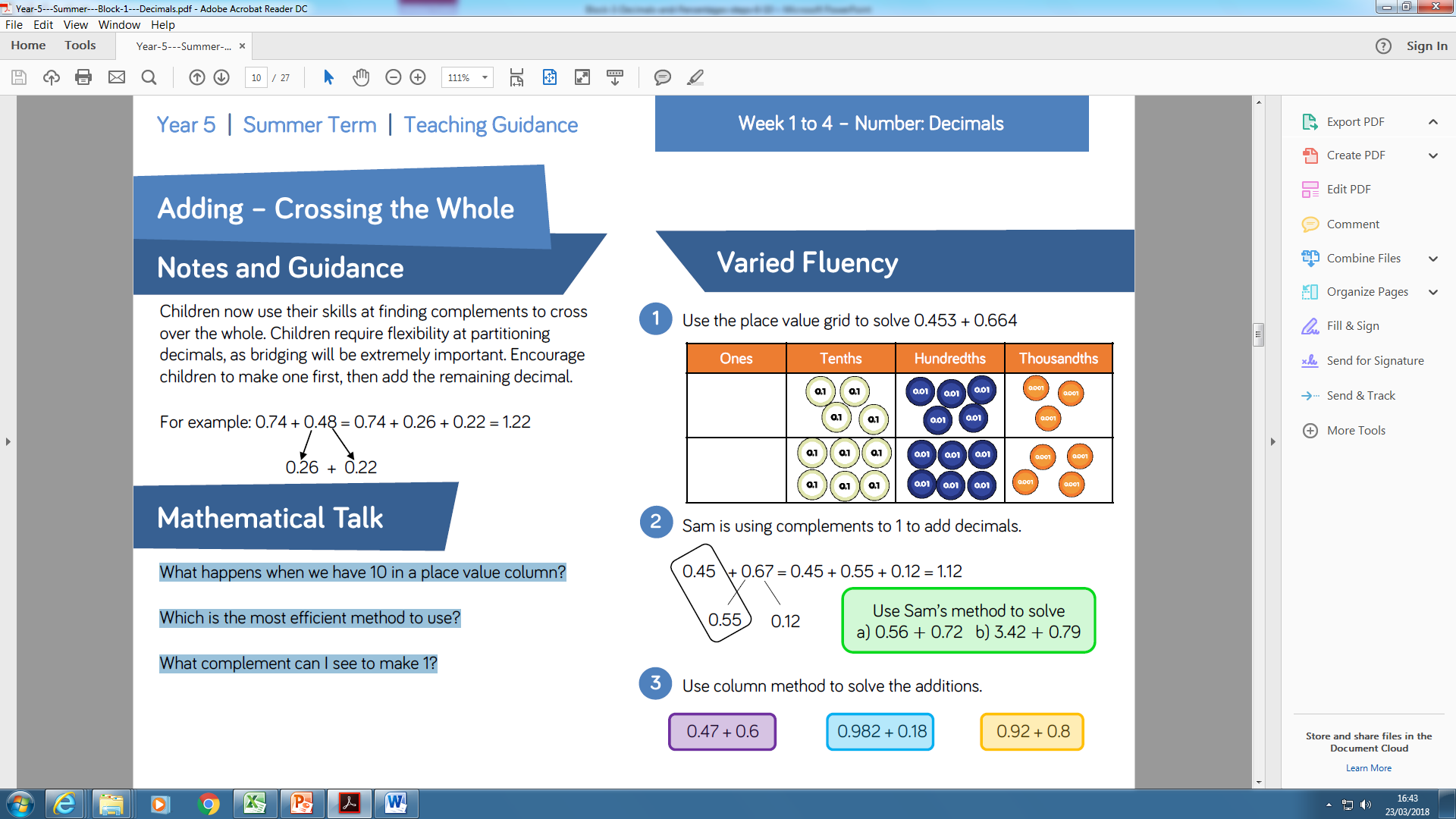 Fluency
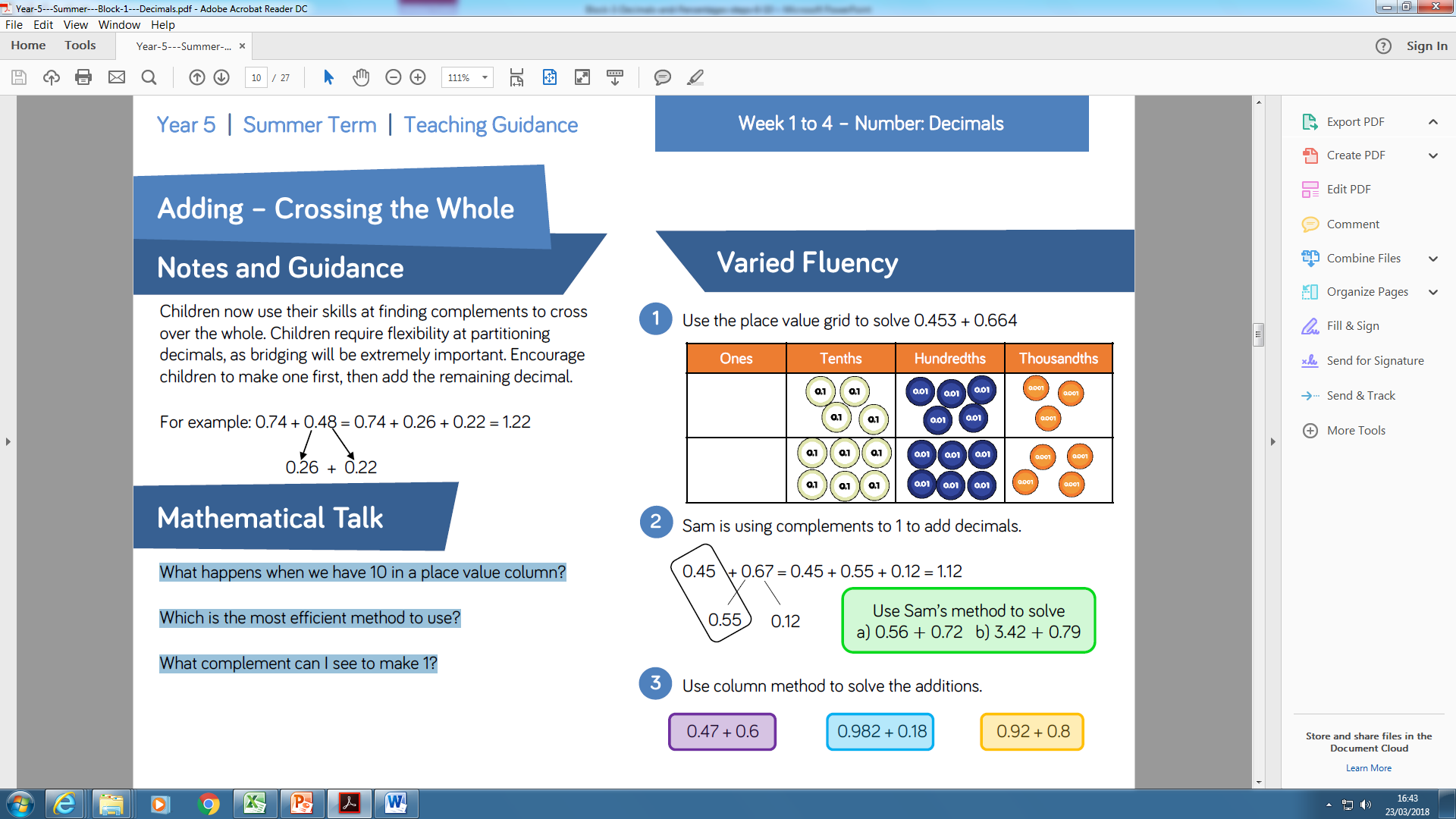 Reasoning and problem solving
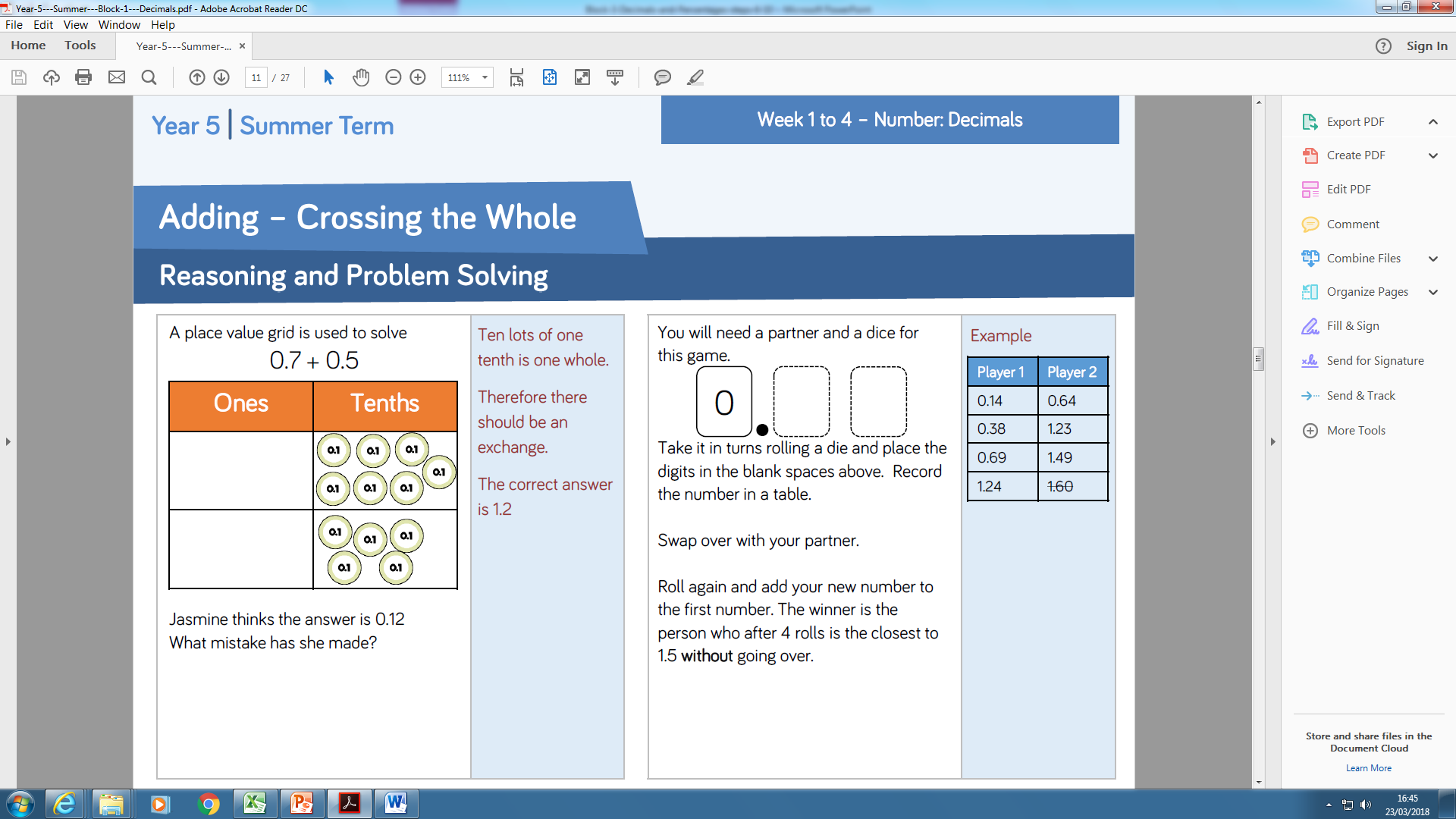 Reasoning and problem solving
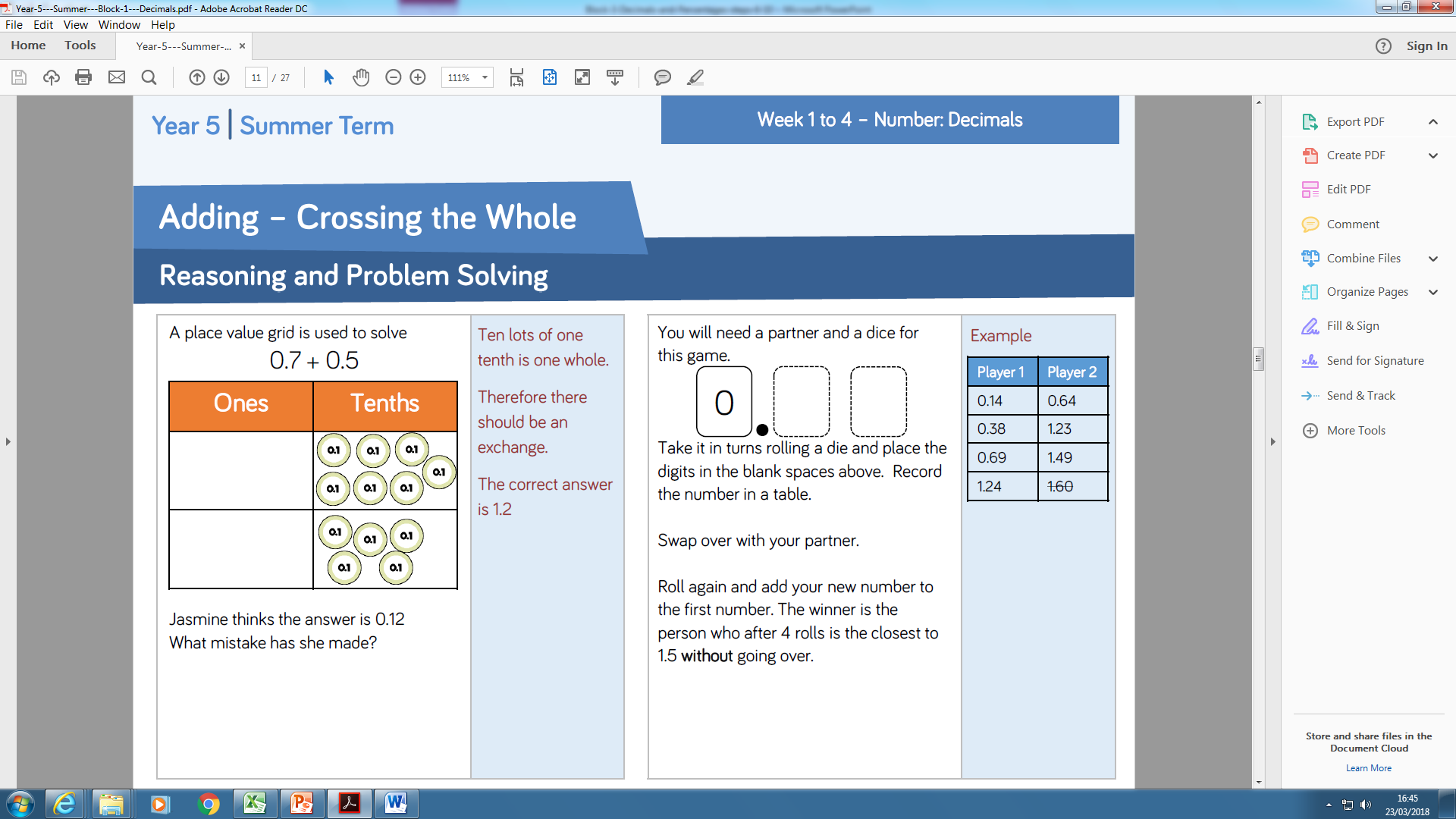 Year 5 Summer Block 1 Decimals
Add- Same decimal places
Key vocabulary and questions
Why is it important to line up our columns? 
What happens when there are ten in a place value column? 
Why is the position of the decimal place important?
Fluency
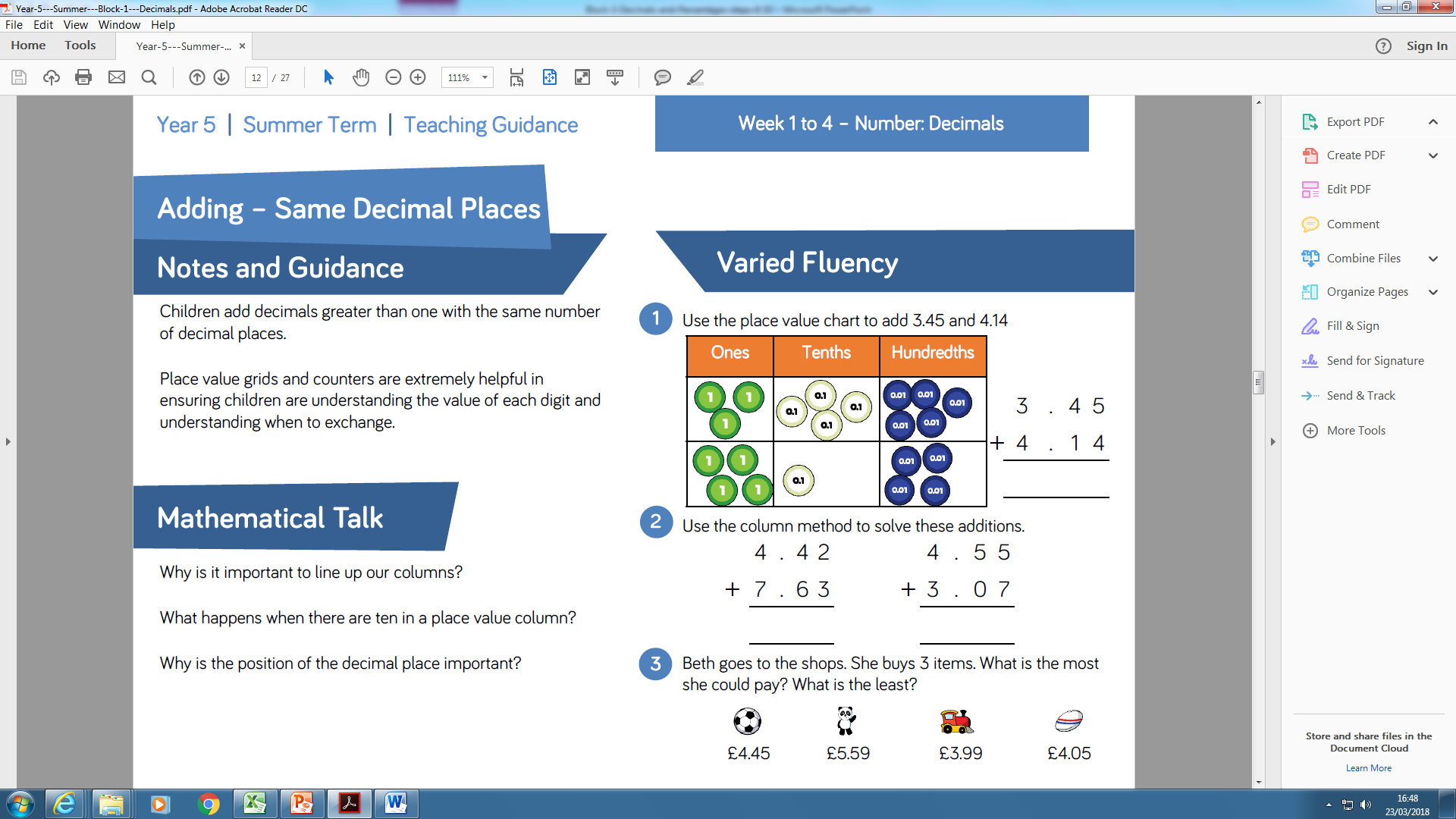 Fluency
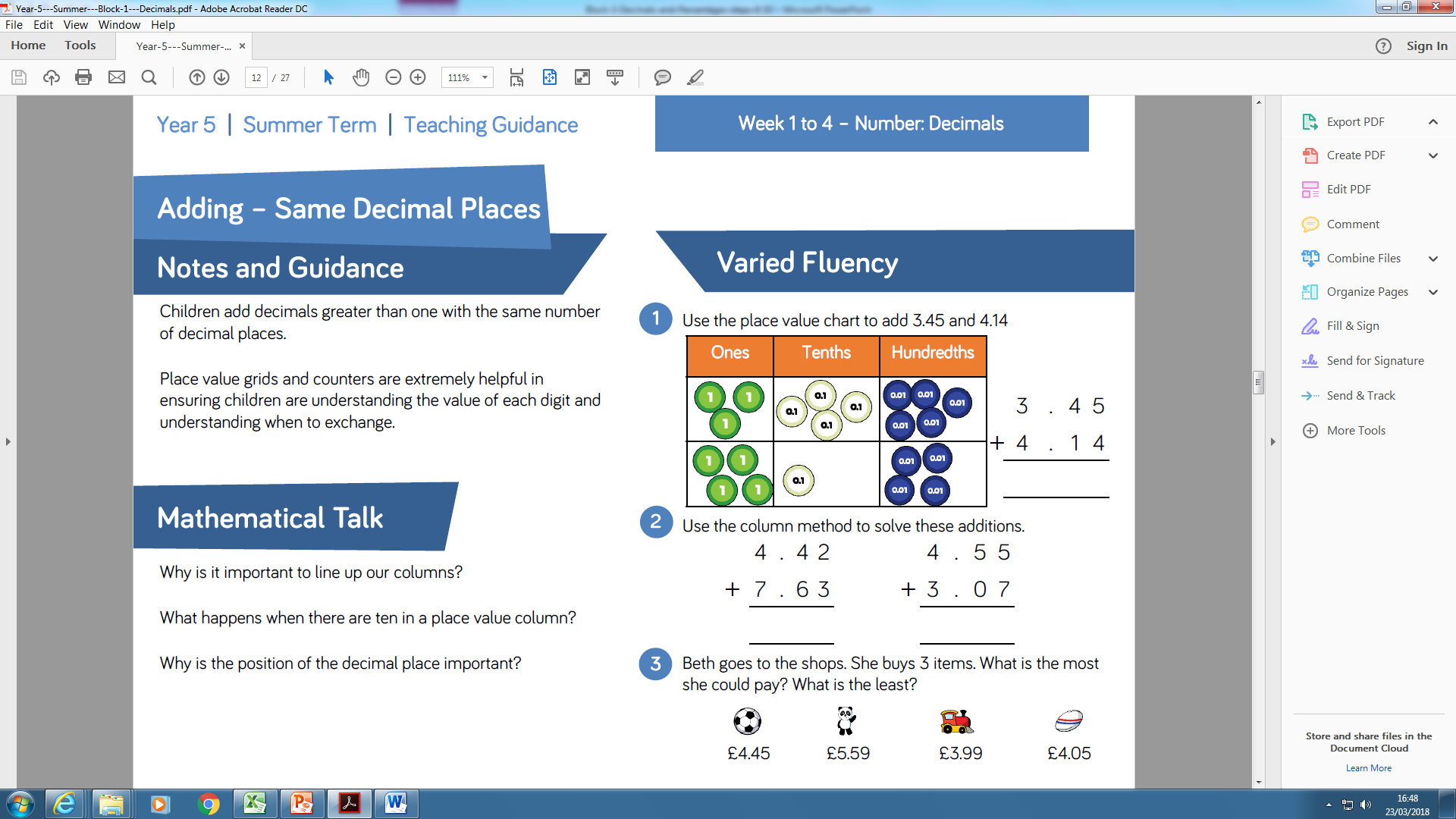 Fluency
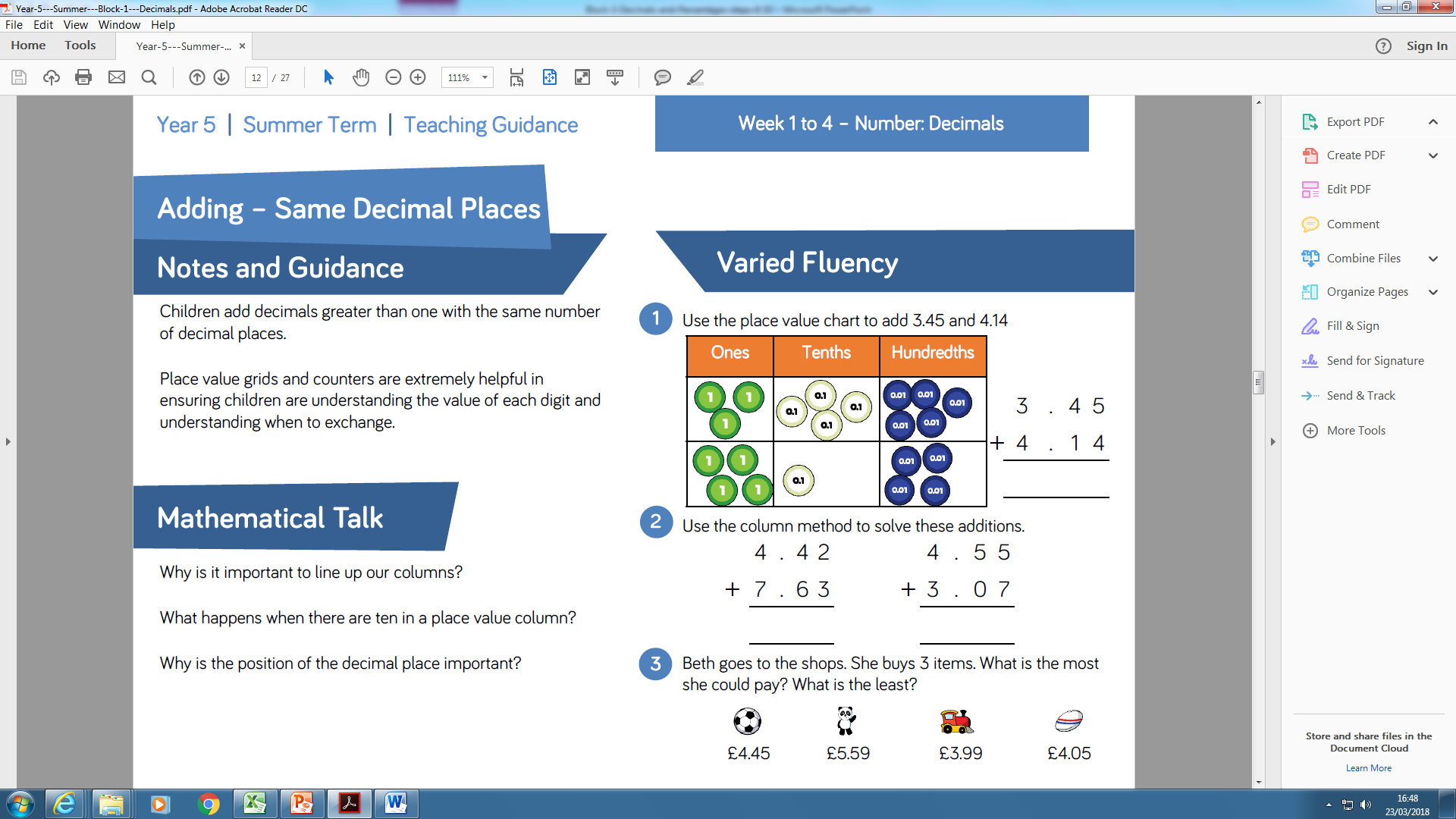 Reasoning and problem solving
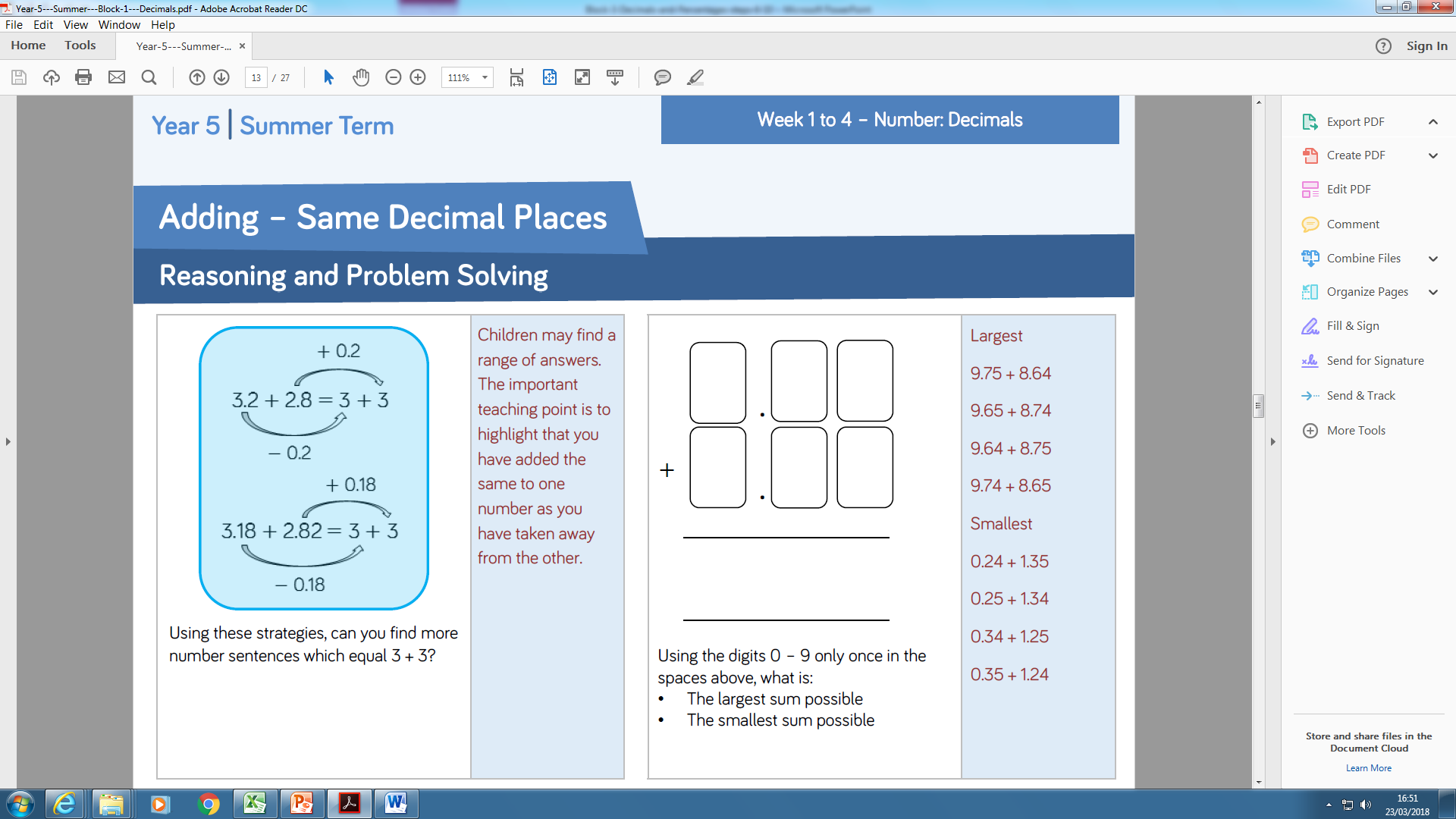 Reasoning and problem solving
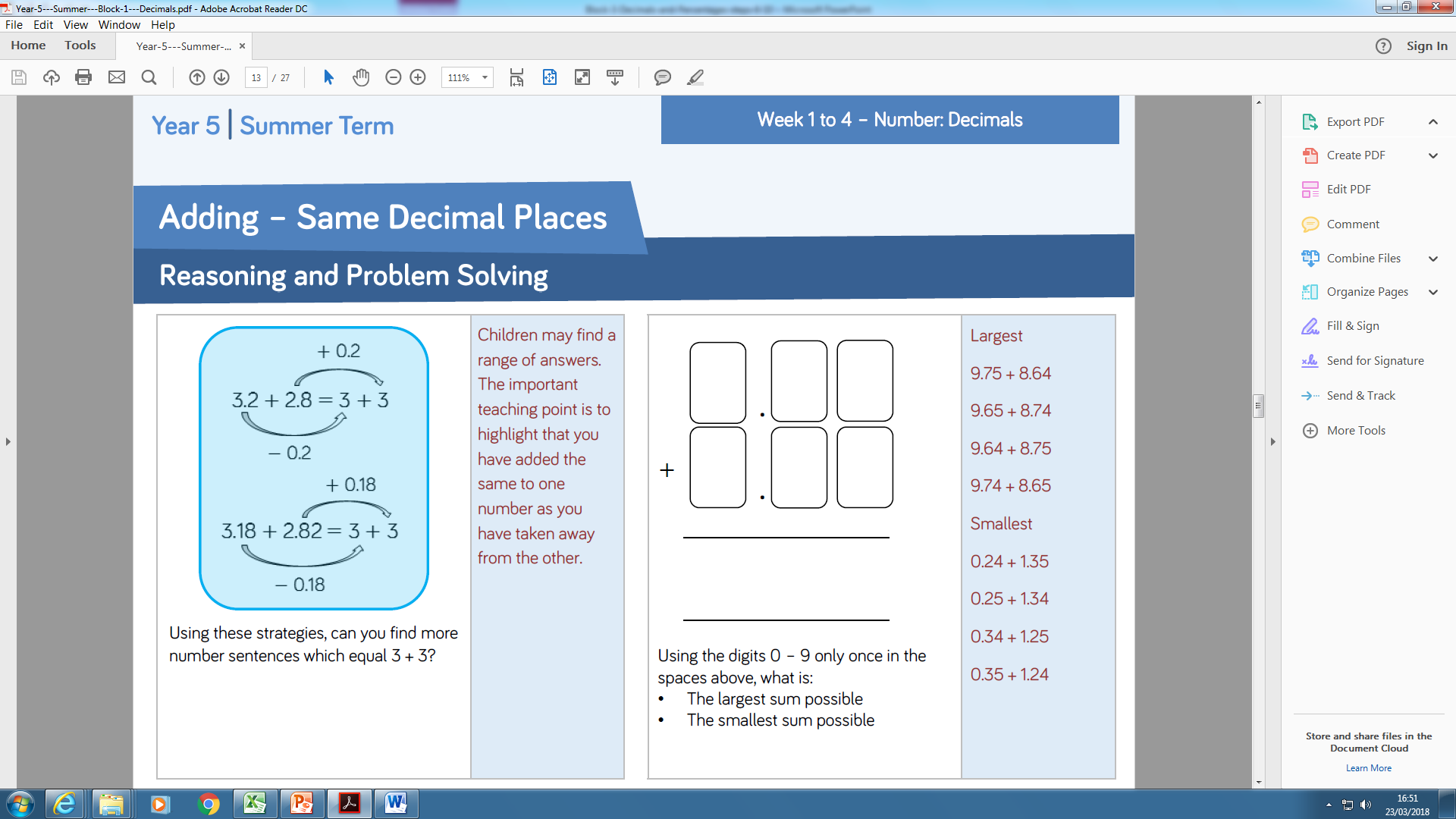 Year 5 Summer Block 1 Decimals
Subtract-same decimal places.
Key vocabulary and questions
Where should I begin when I subtract? 
Which of these numbers will need exchanging? Can you predict what the answer might be? 
How could you check your answer?
Fluency
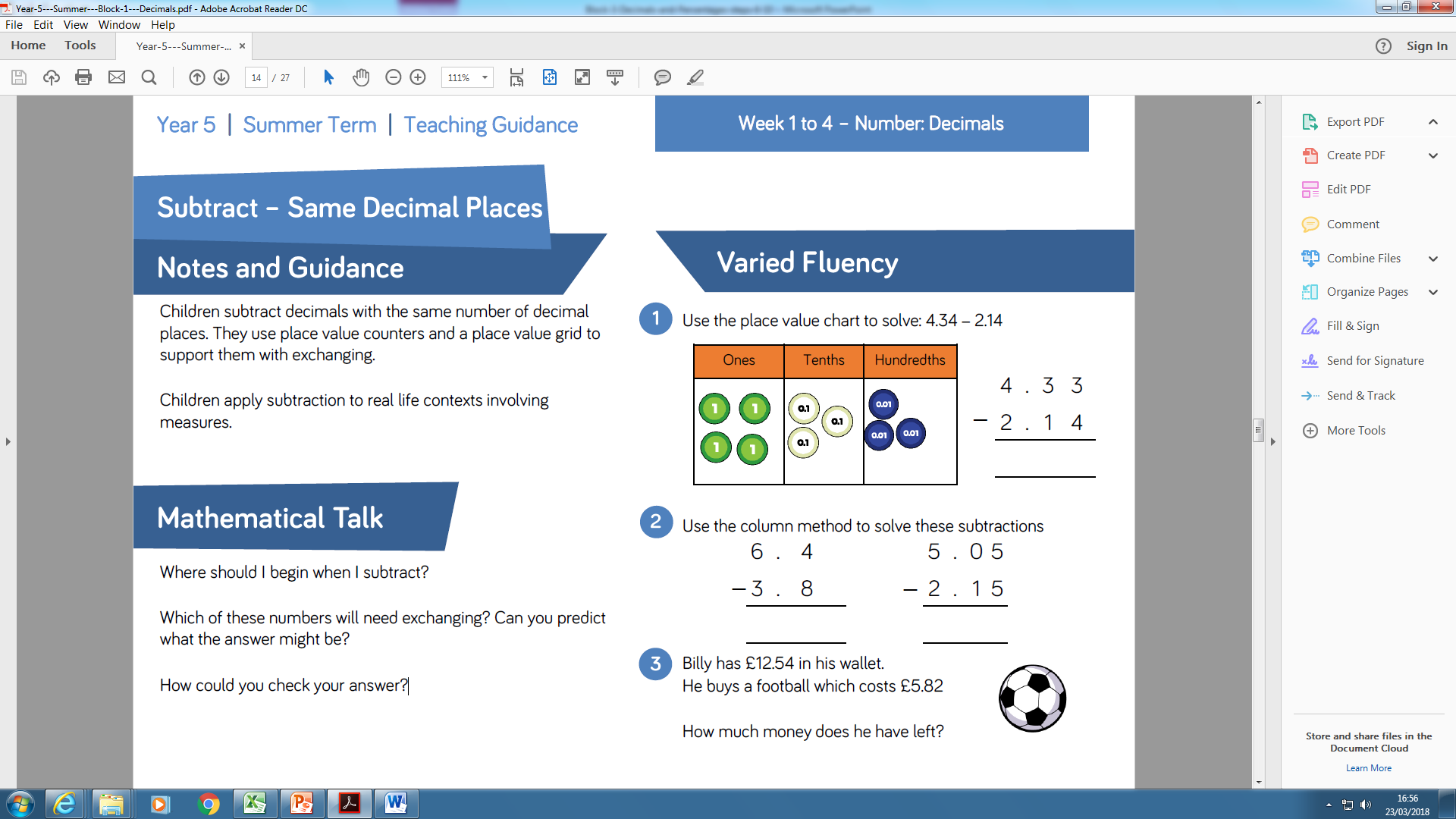 Fluency
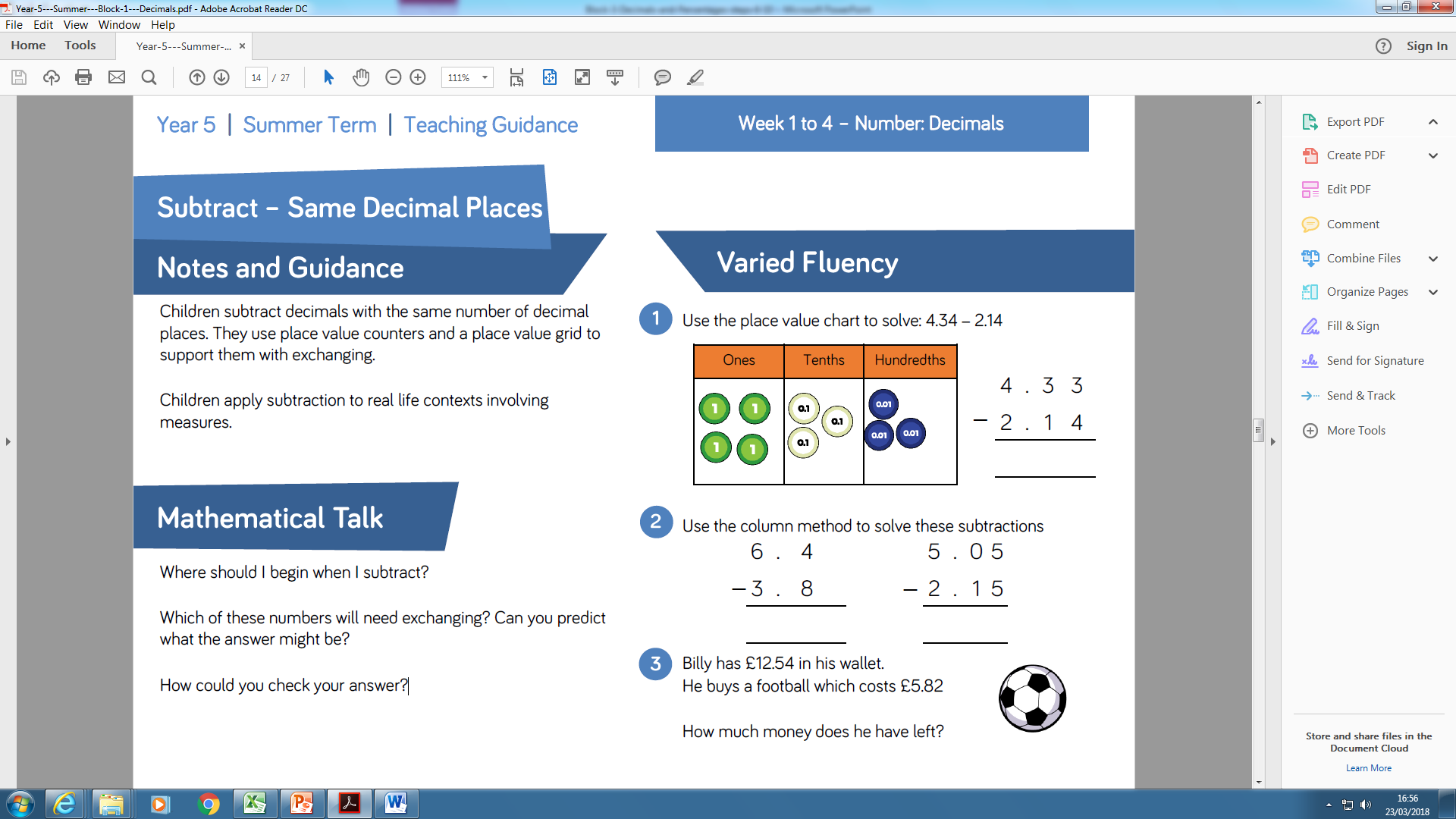 Fluency
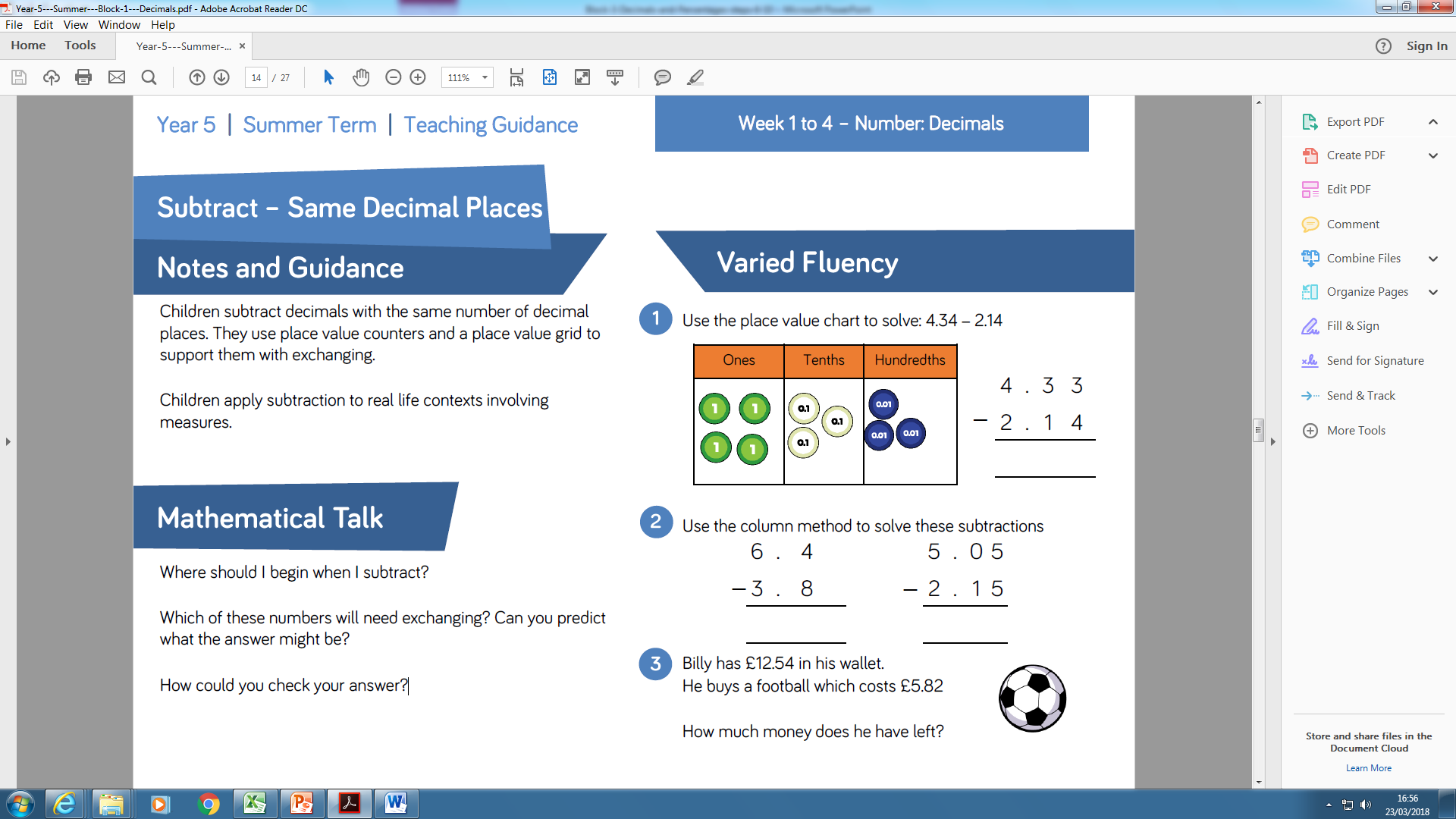 Reasoning and problem solving
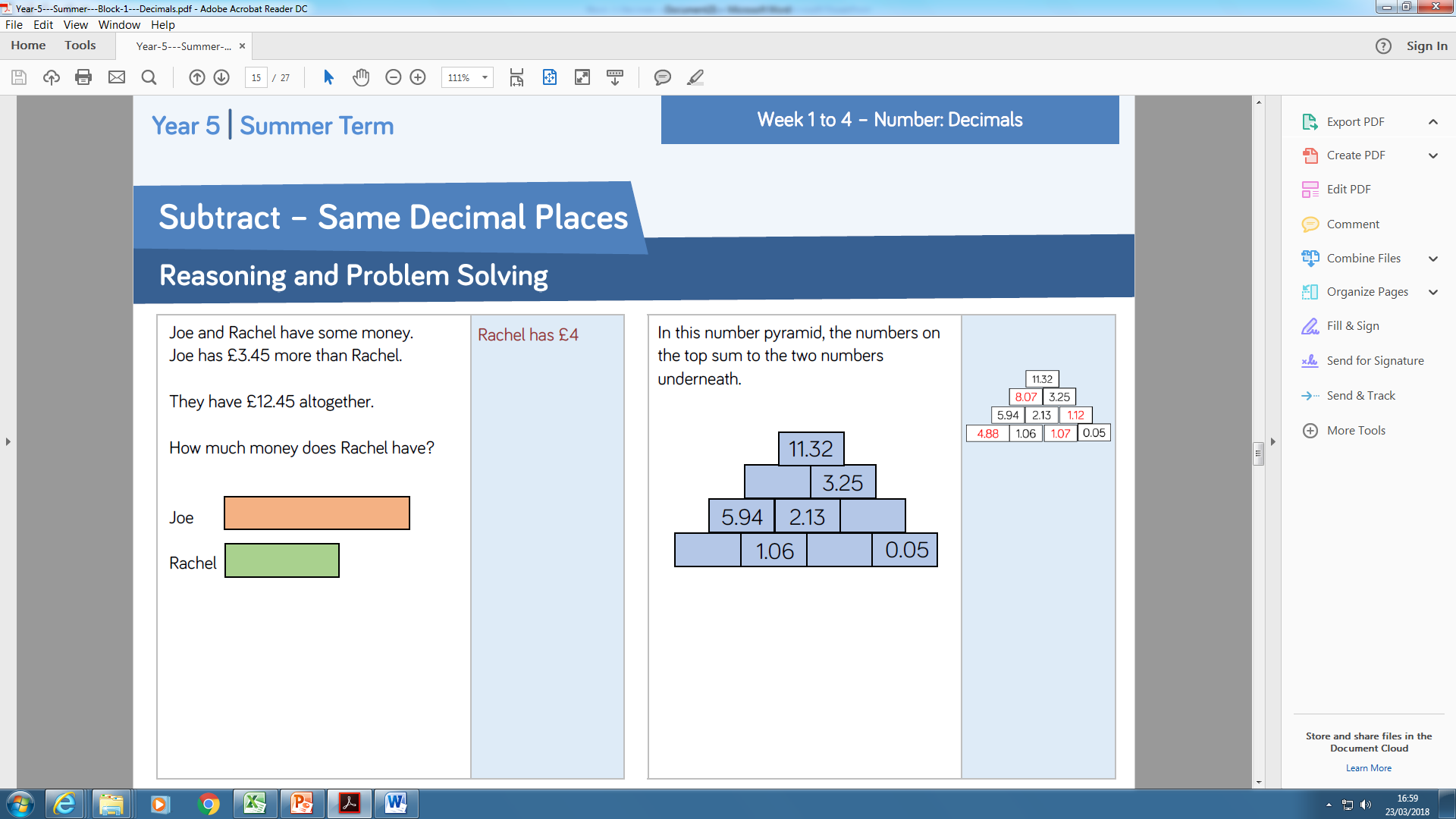 Reasoning and problem solving
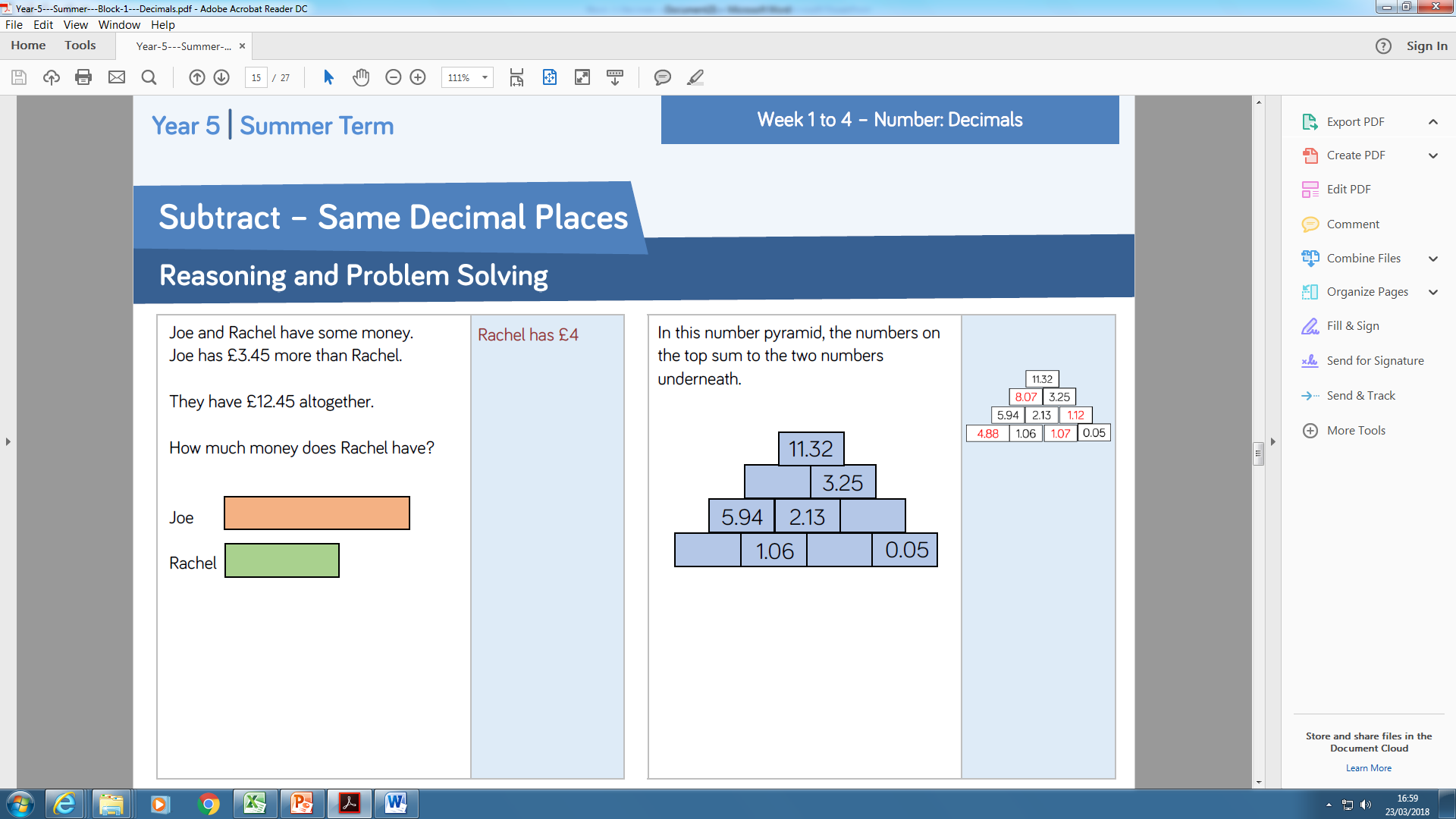 Year 5 Summer Block 1 Decimals
Adding- different decimal places
Key vocabulary and questions
Why is the decimal point important when we are reading a number? 
What would a sensible estimate be? 
Is this a sensible answer? Why/why not?
Fluency
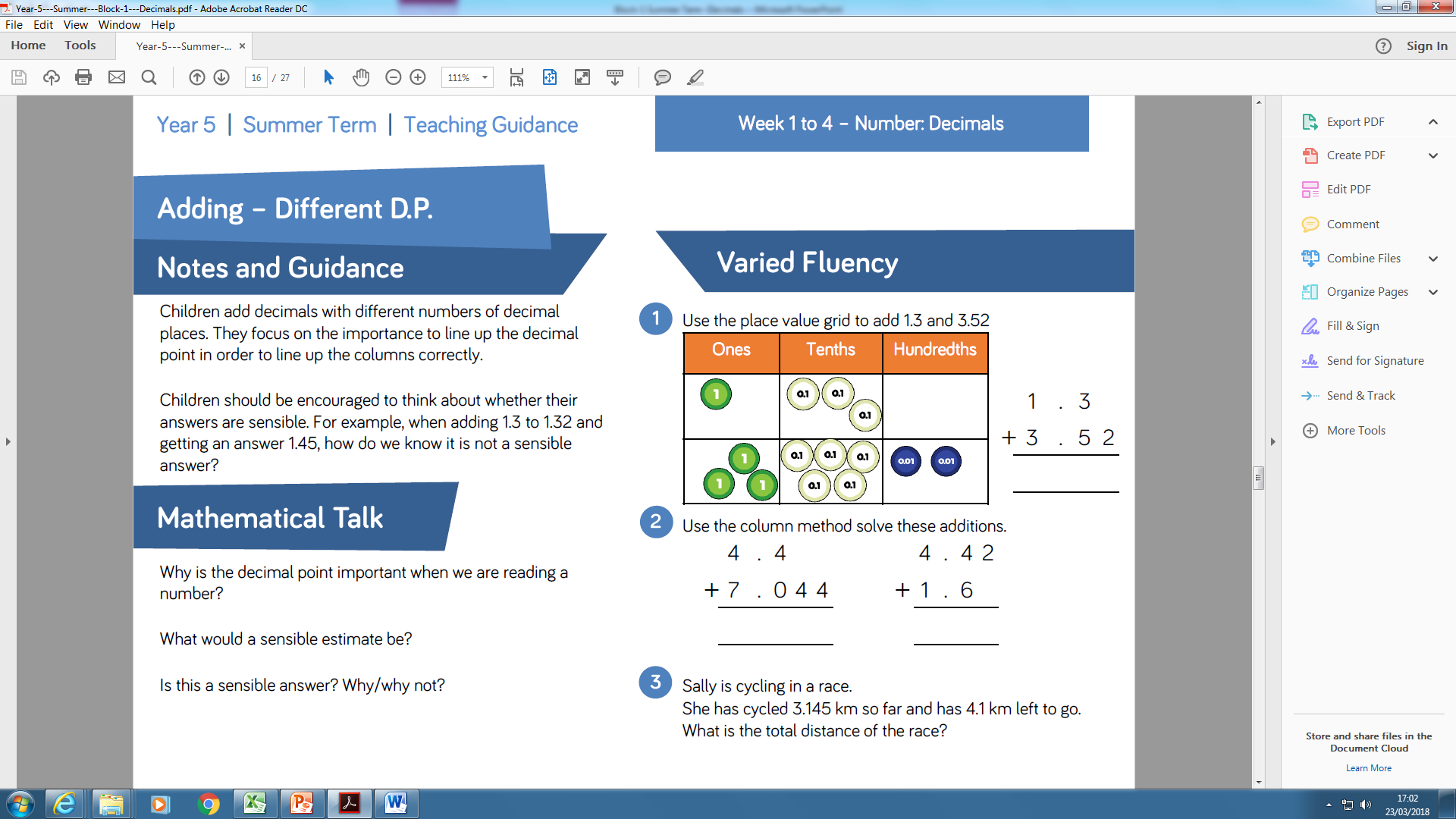 Fluency
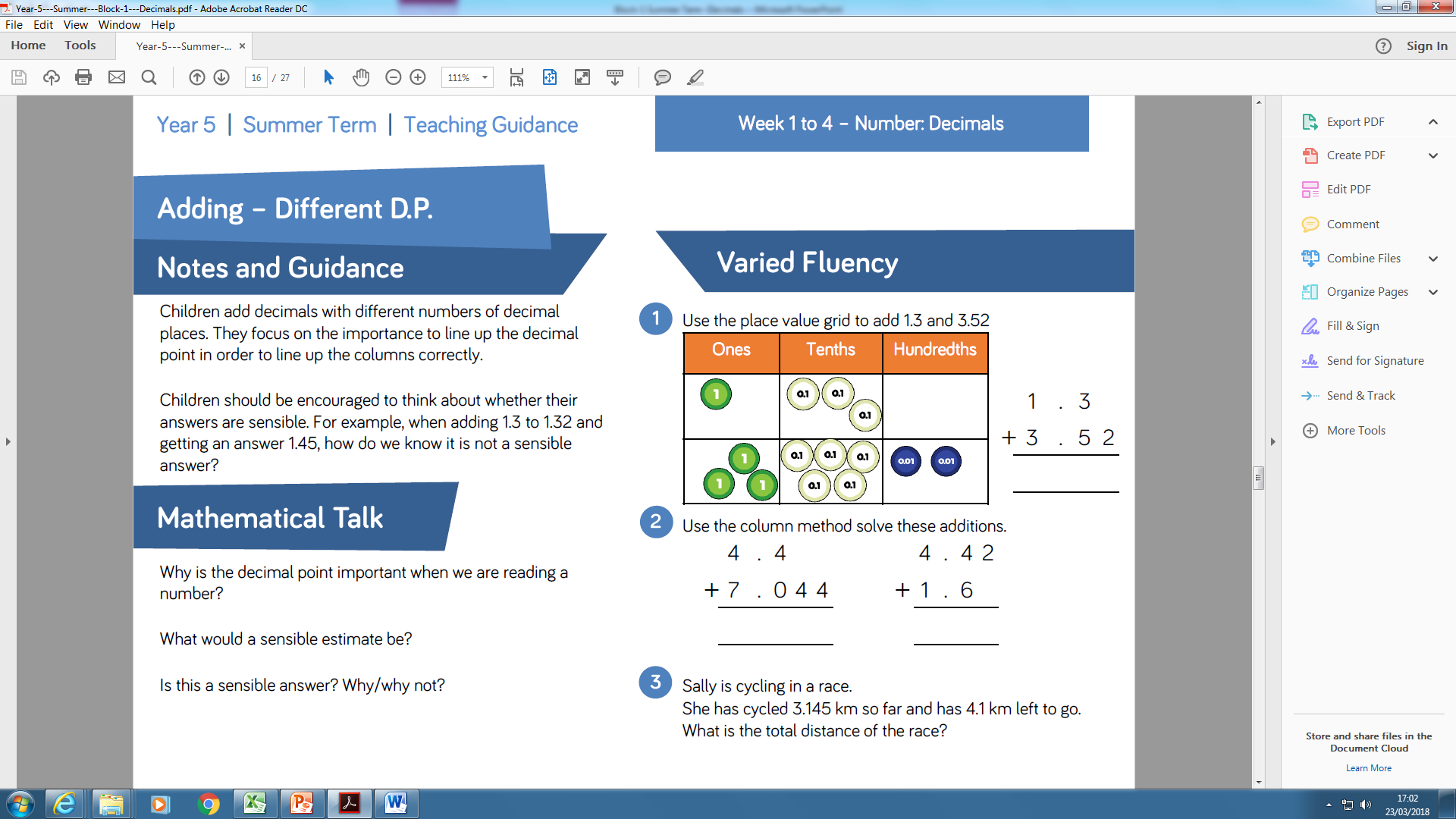 Fluency
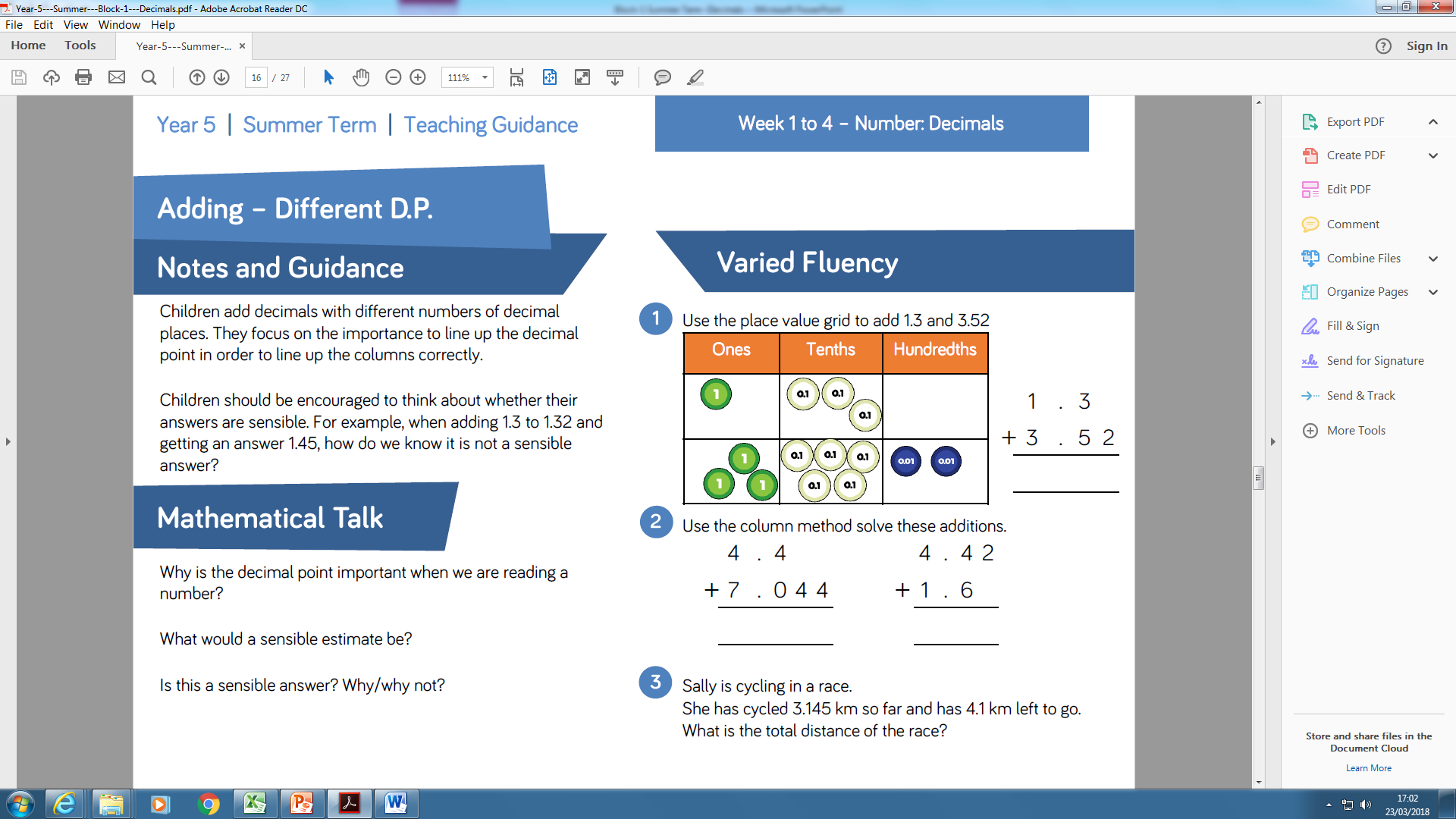 Reasoning and problem solving
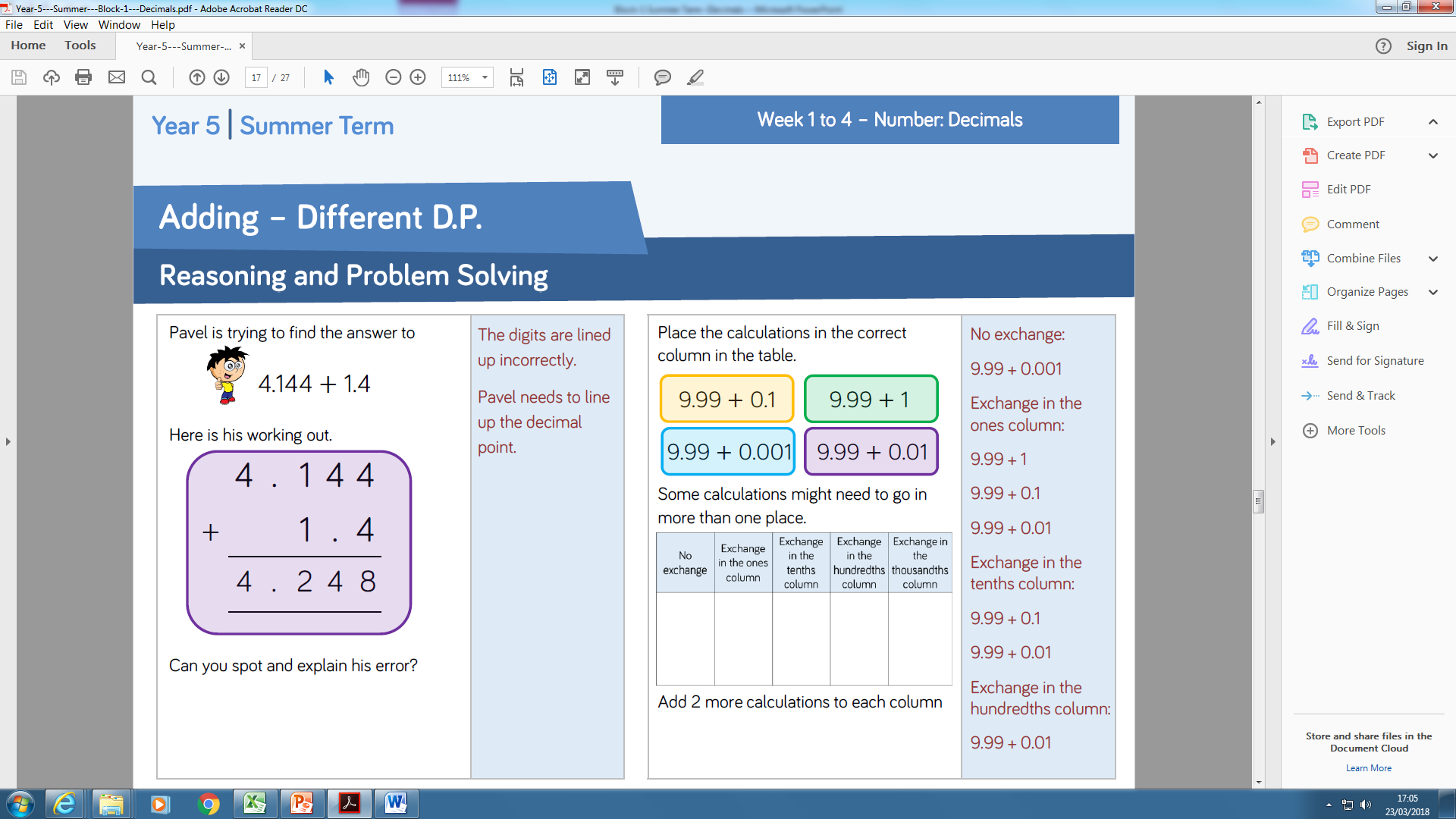 Reasoning and problem solving
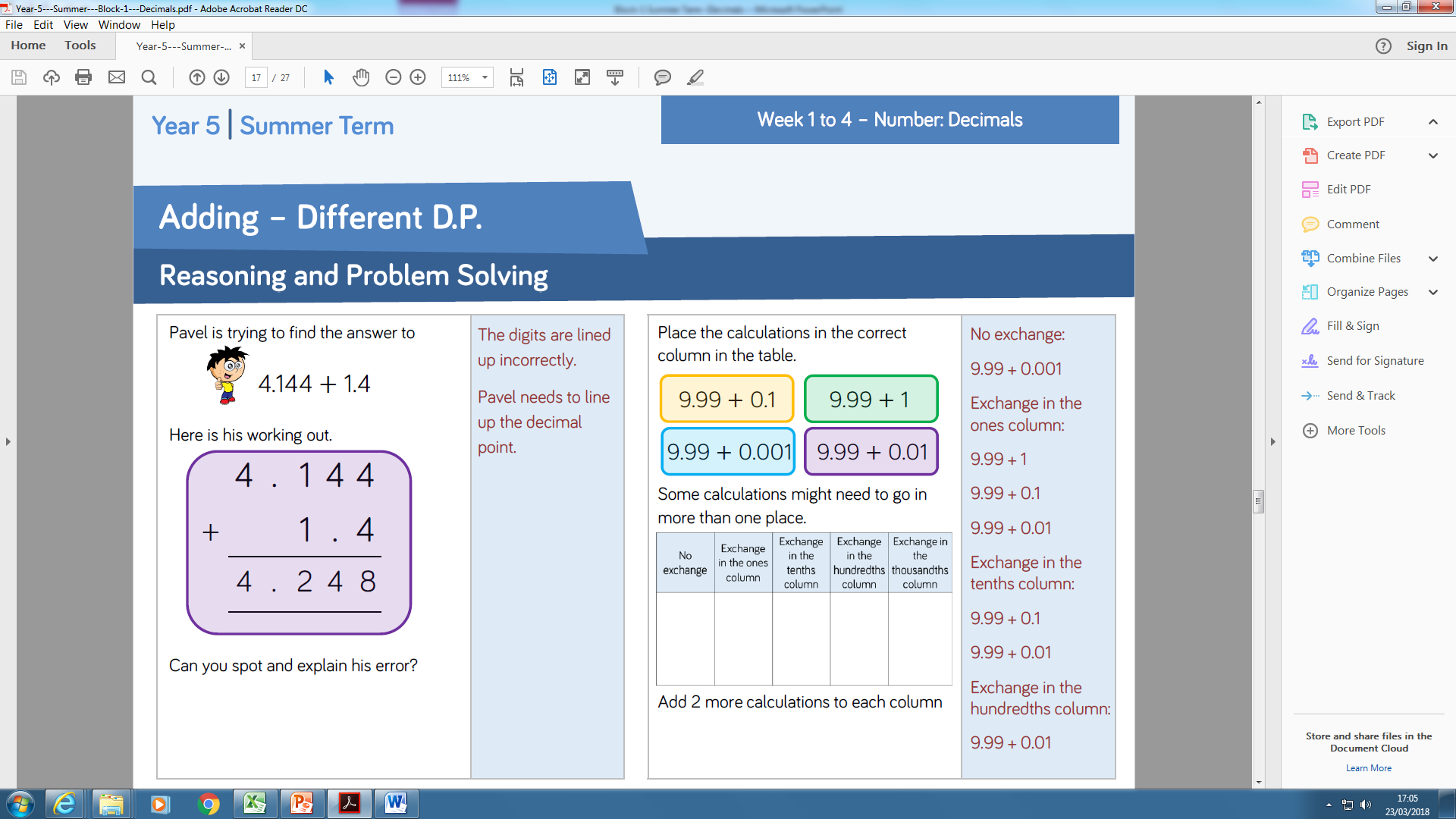 Year 5 Summer Block 1 Decimals
Subtracting- different decimal places
Key vocabulary and questions
Why is the decimal point important when we are reading a number? 
What would a sensible estimate be? 
Is this a sensible answer? Why/why not?
Fluency
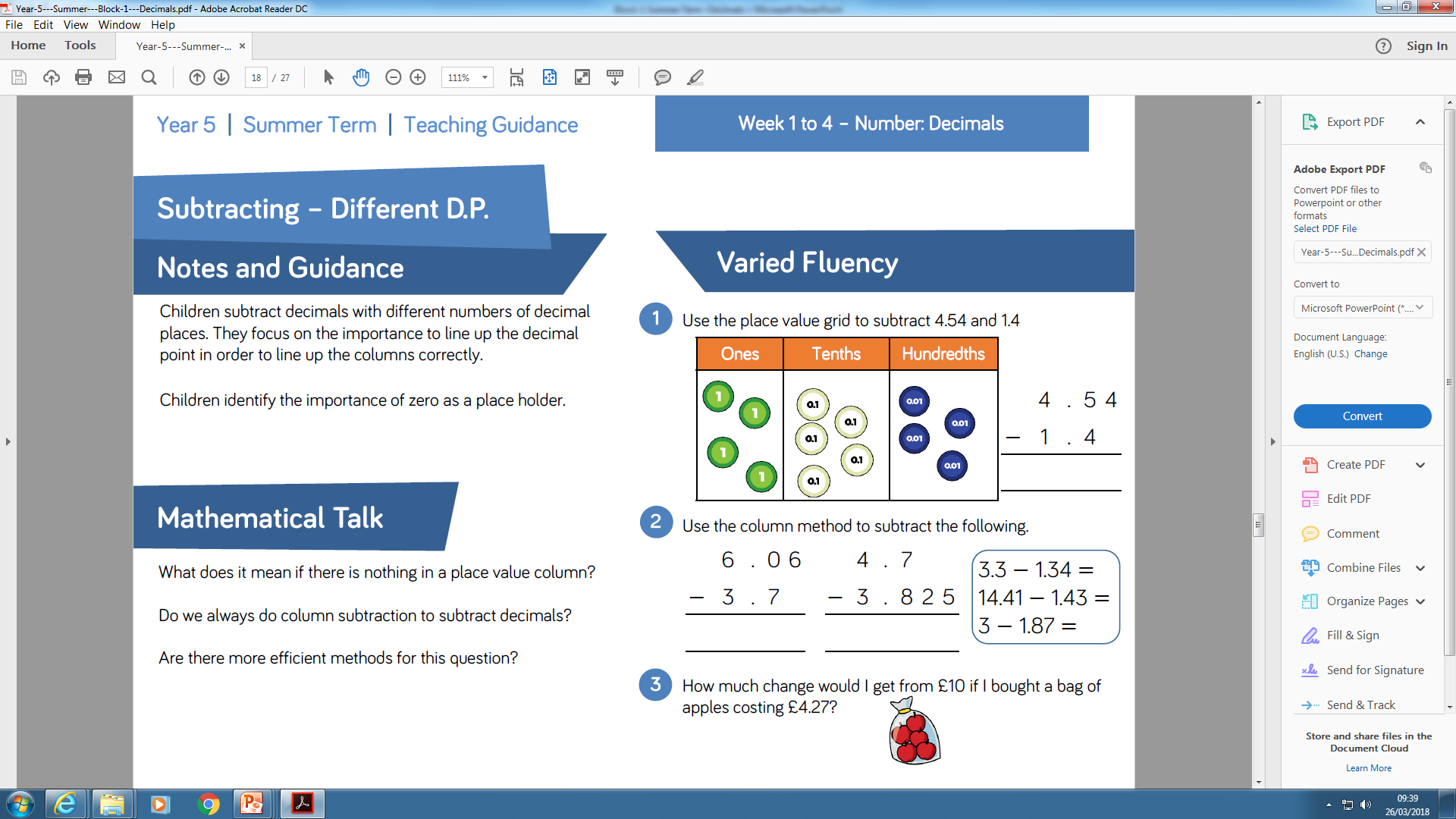 Fluency
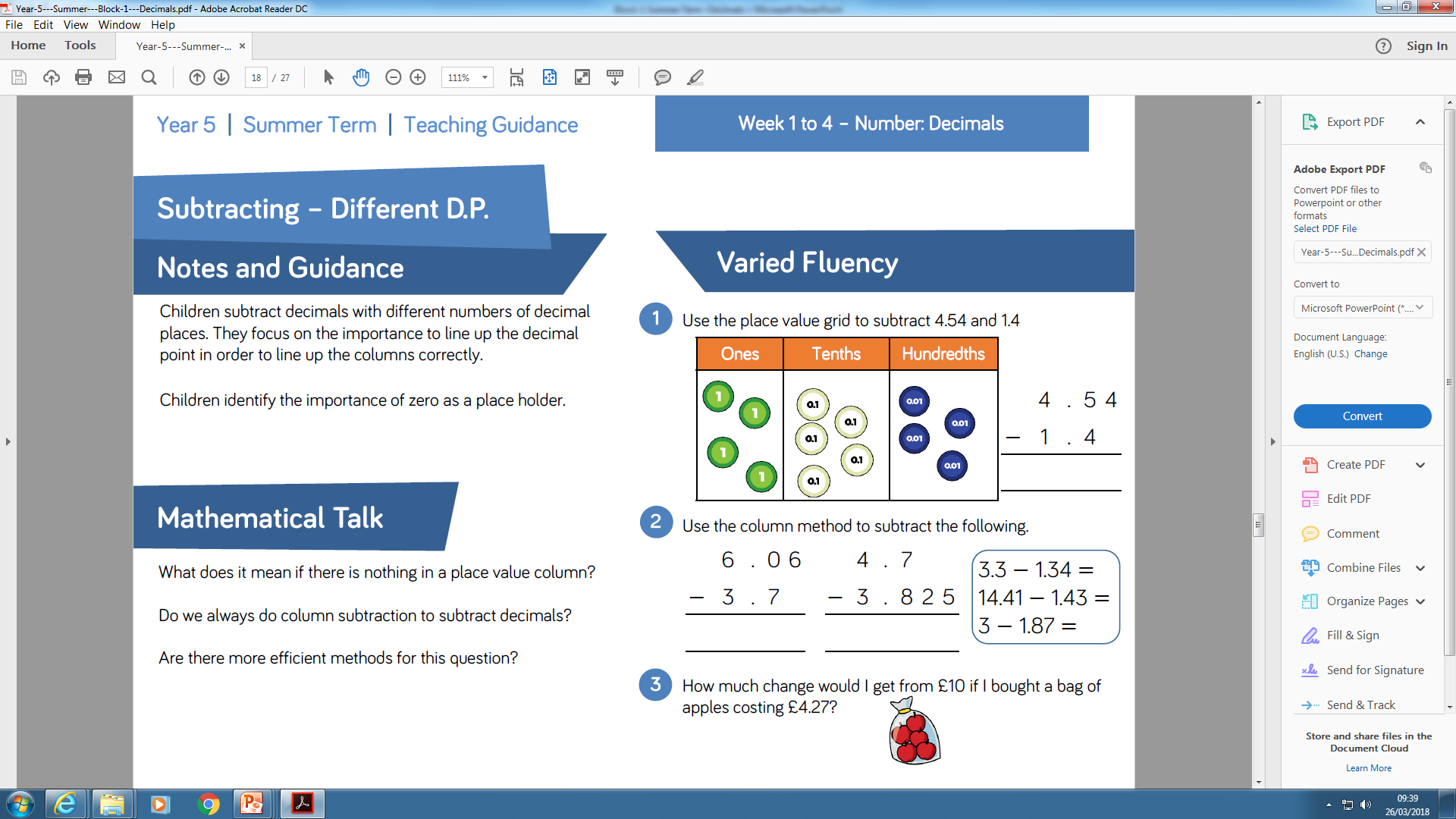 Fluency
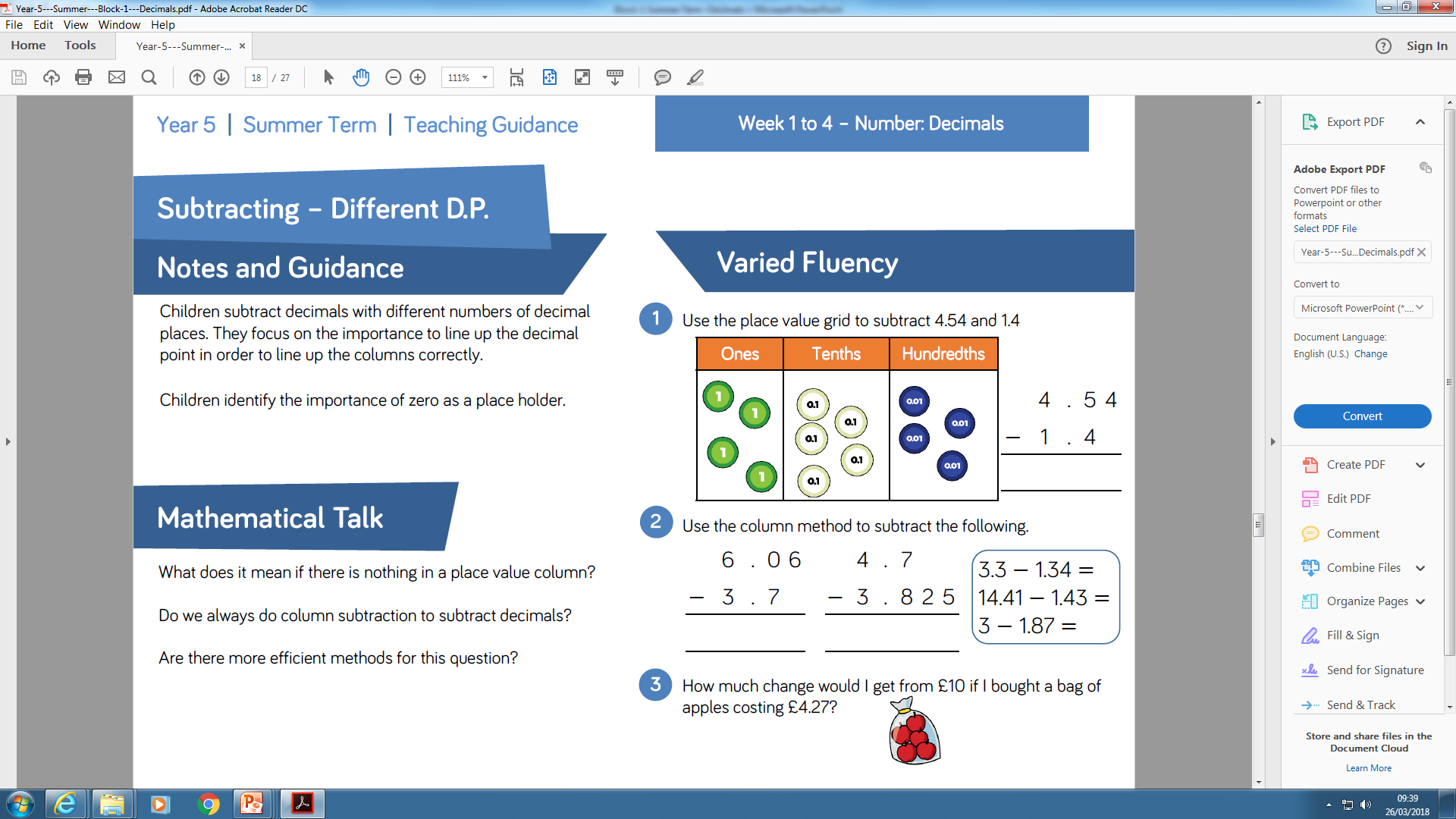 Reasoning and problem solving
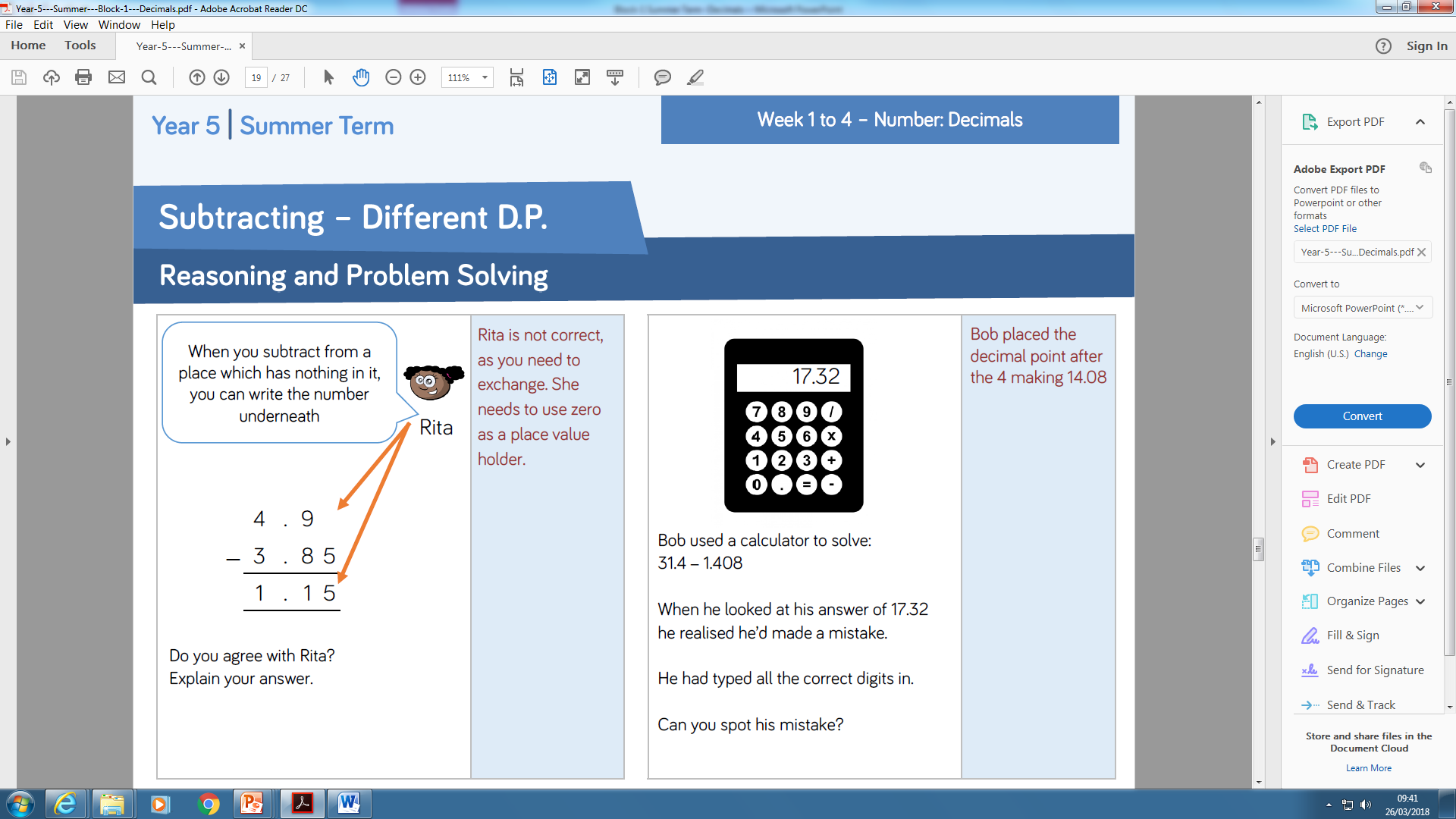 Reasoning and problem solving
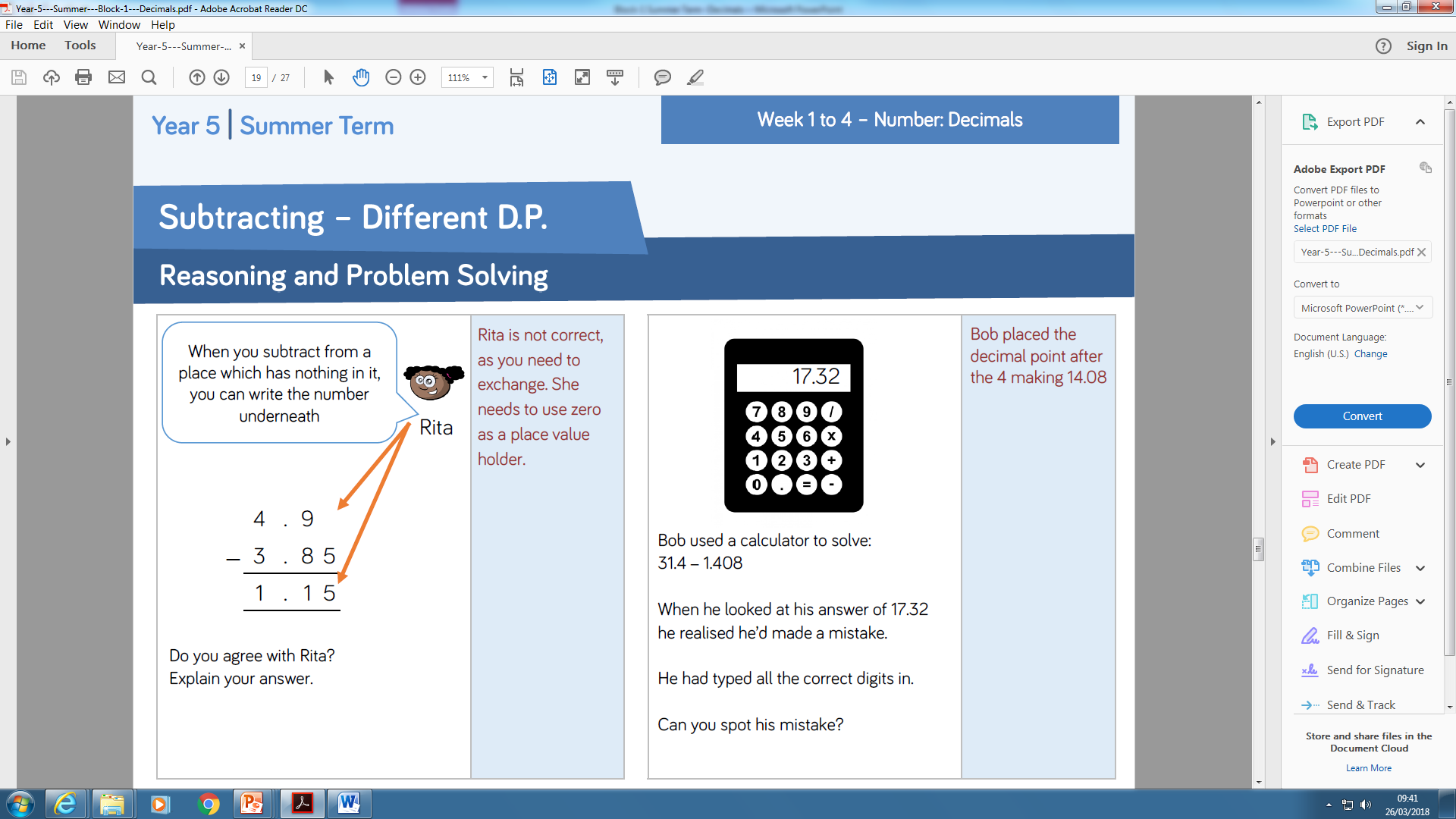 Year 5 Summer Block 1 Decimals
Wholes and decimals
Key vocabulary and questions
What is a whole number? 
Where could we place a decimal point in 143 so its value stays the same? Where would it go? 
What’s the same and what’s different about 10 and 10.0 ? 
Can you use different methods? (Number line, column subtraction, mentally) Which is most efficient for this calculation? Explain why. 
Use the place value grid to add 143 and 1.45 
Use the place value grid to answer 12 − 1.2 
Choose the most efficient method to solve this calculations. 
43 − 2.14 + 0.86 = 19 − 0.25 = 
23
Fluency
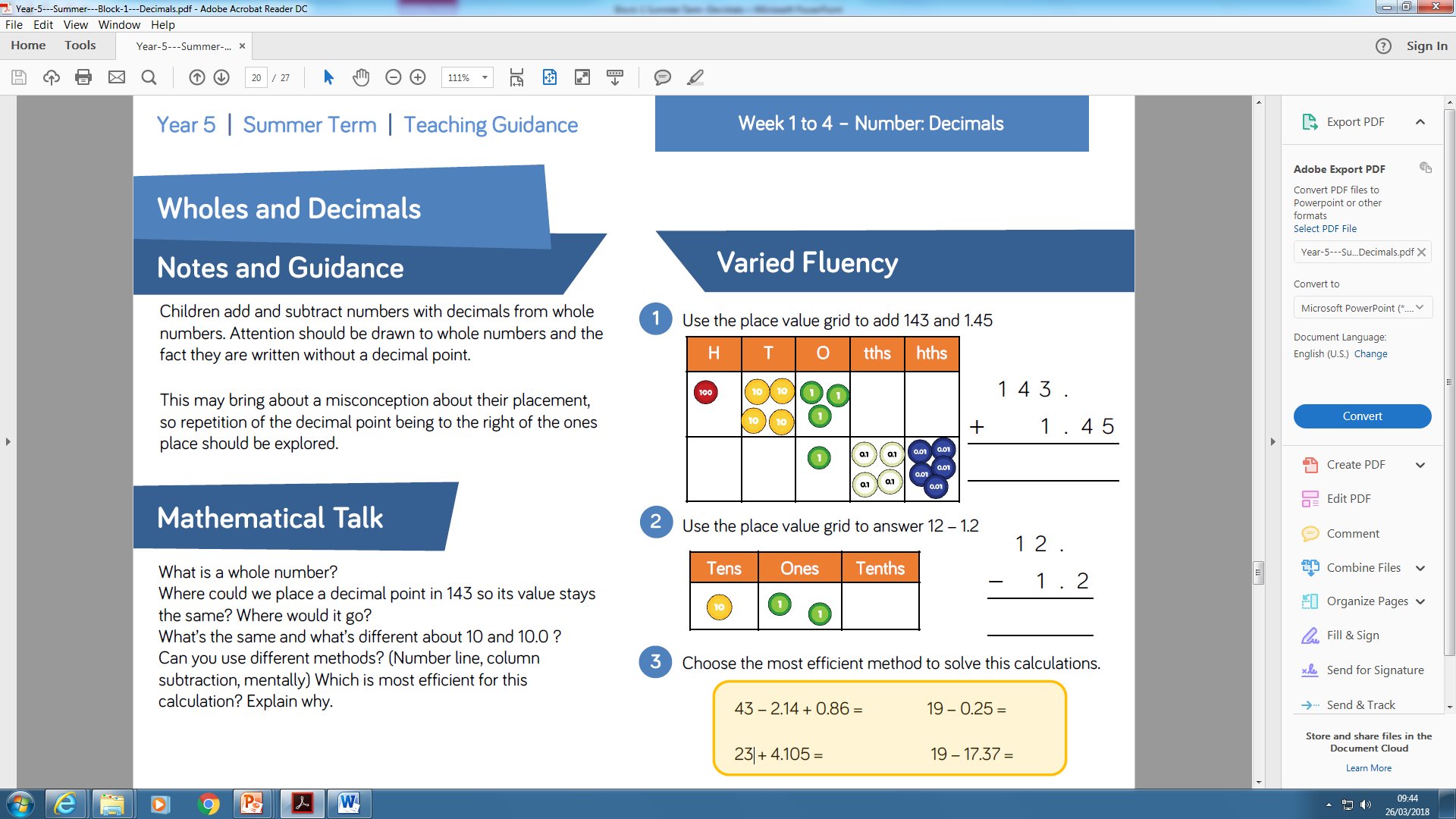 Fluency
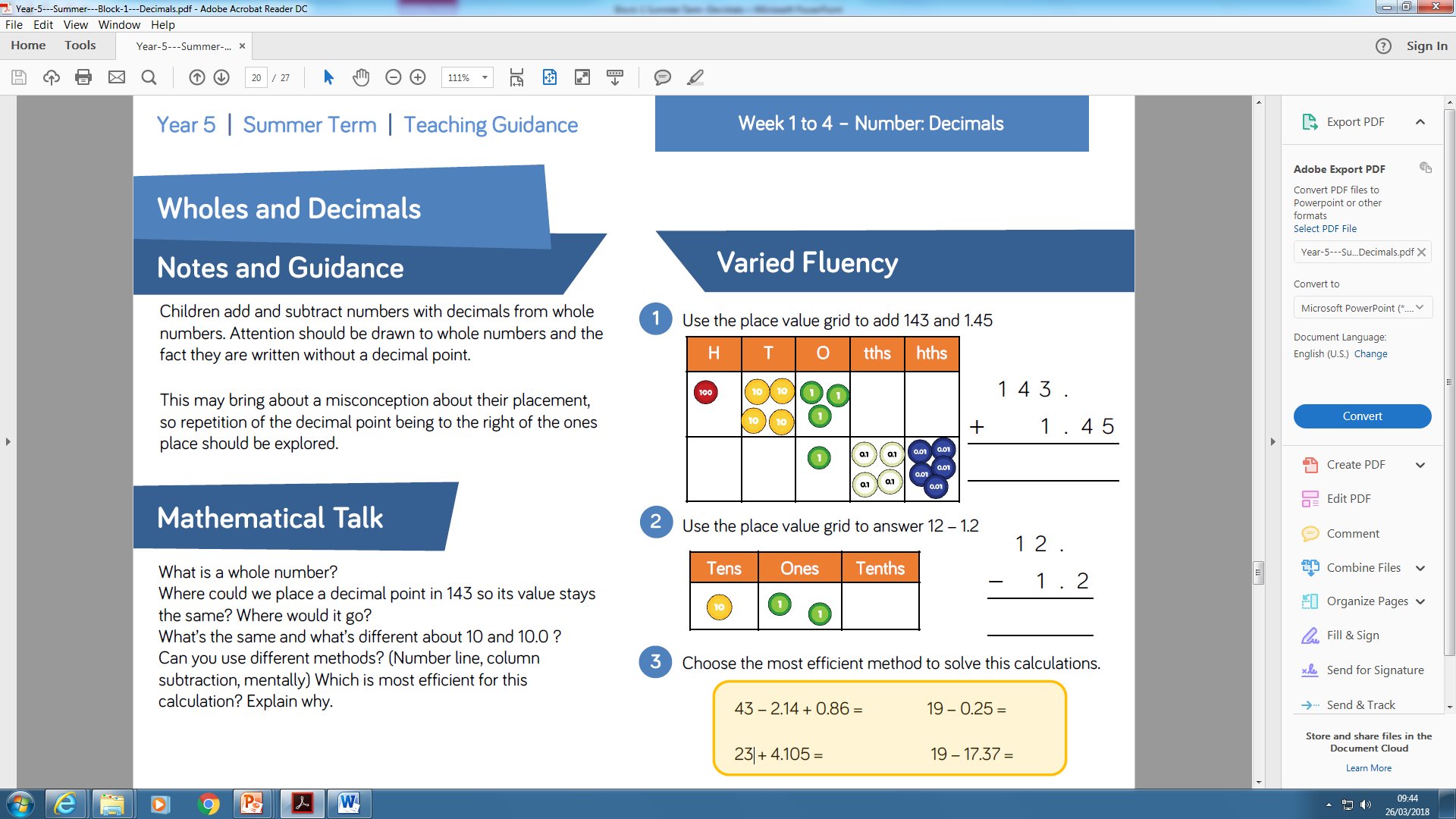 Fluency
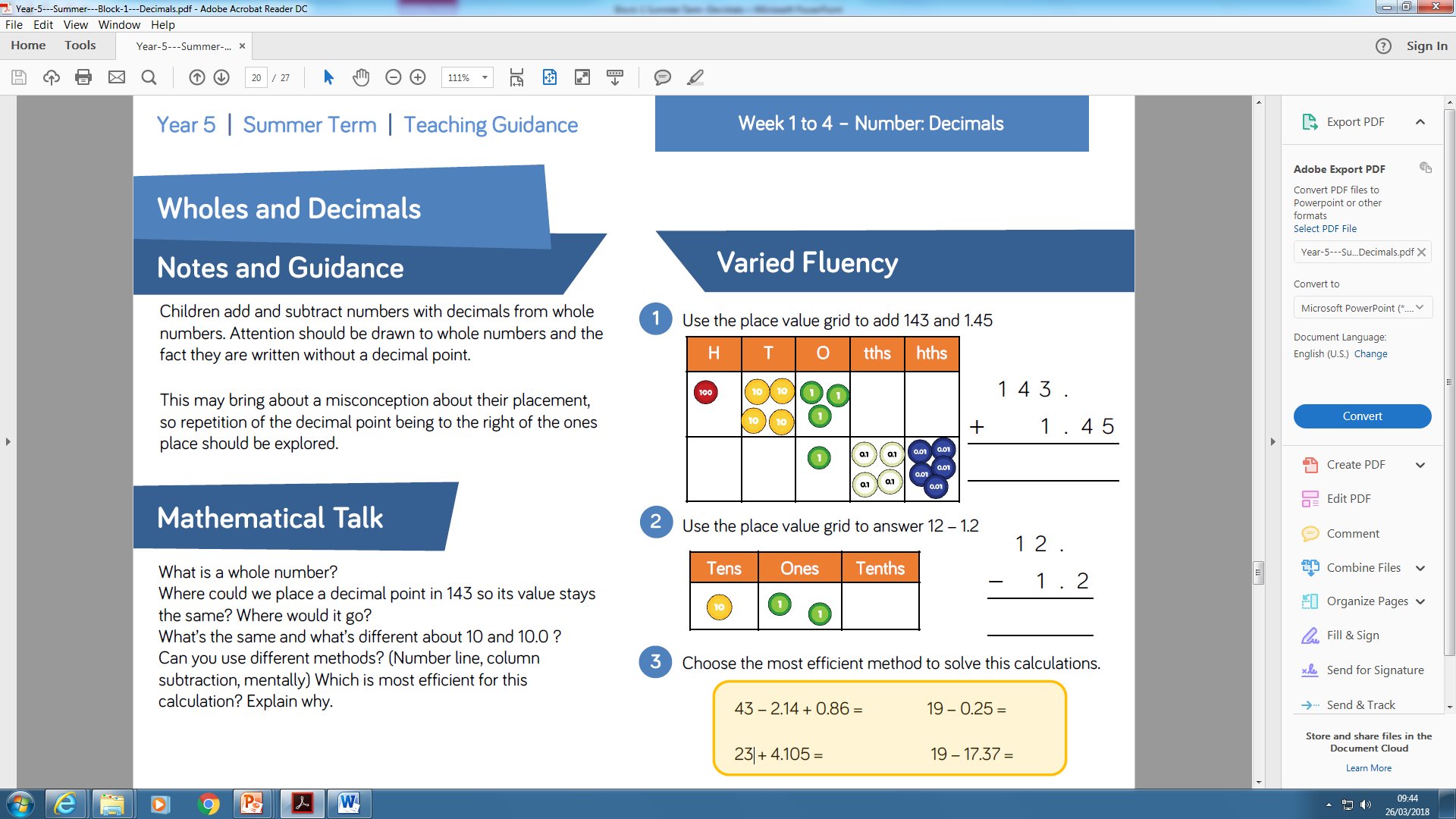 Reasoning and problem solving
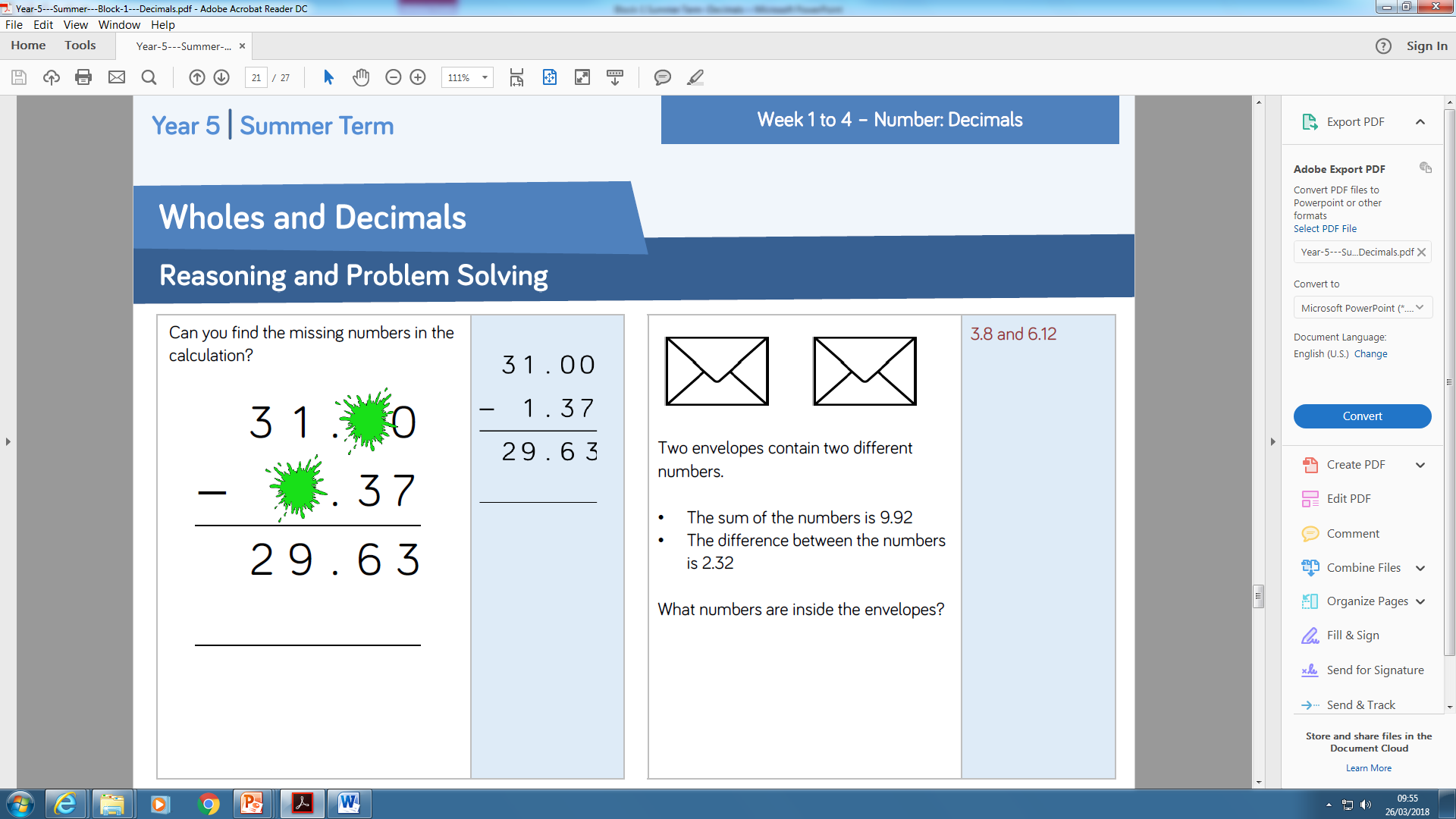 Reasoning and problem solving
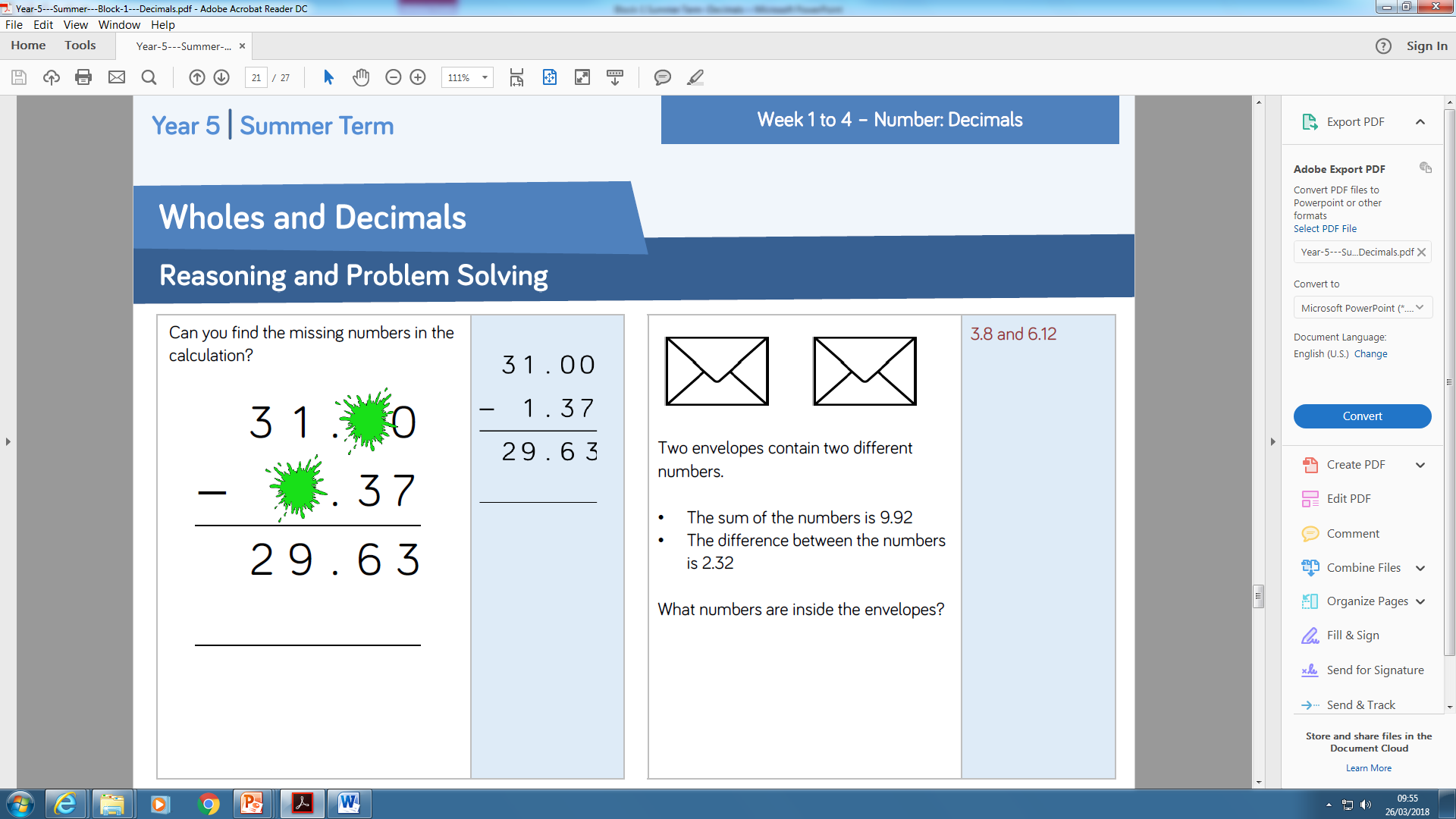 Year 5 Summer Block 1 Decimals
Decimal sequences
Key vocabulary and questions
What does increasing and decreasing mean? 
Is the sequence increasing? By how much? 
What is the same about each term? What is changing in each term? 
What will the next term in the sequence be?
Fluency
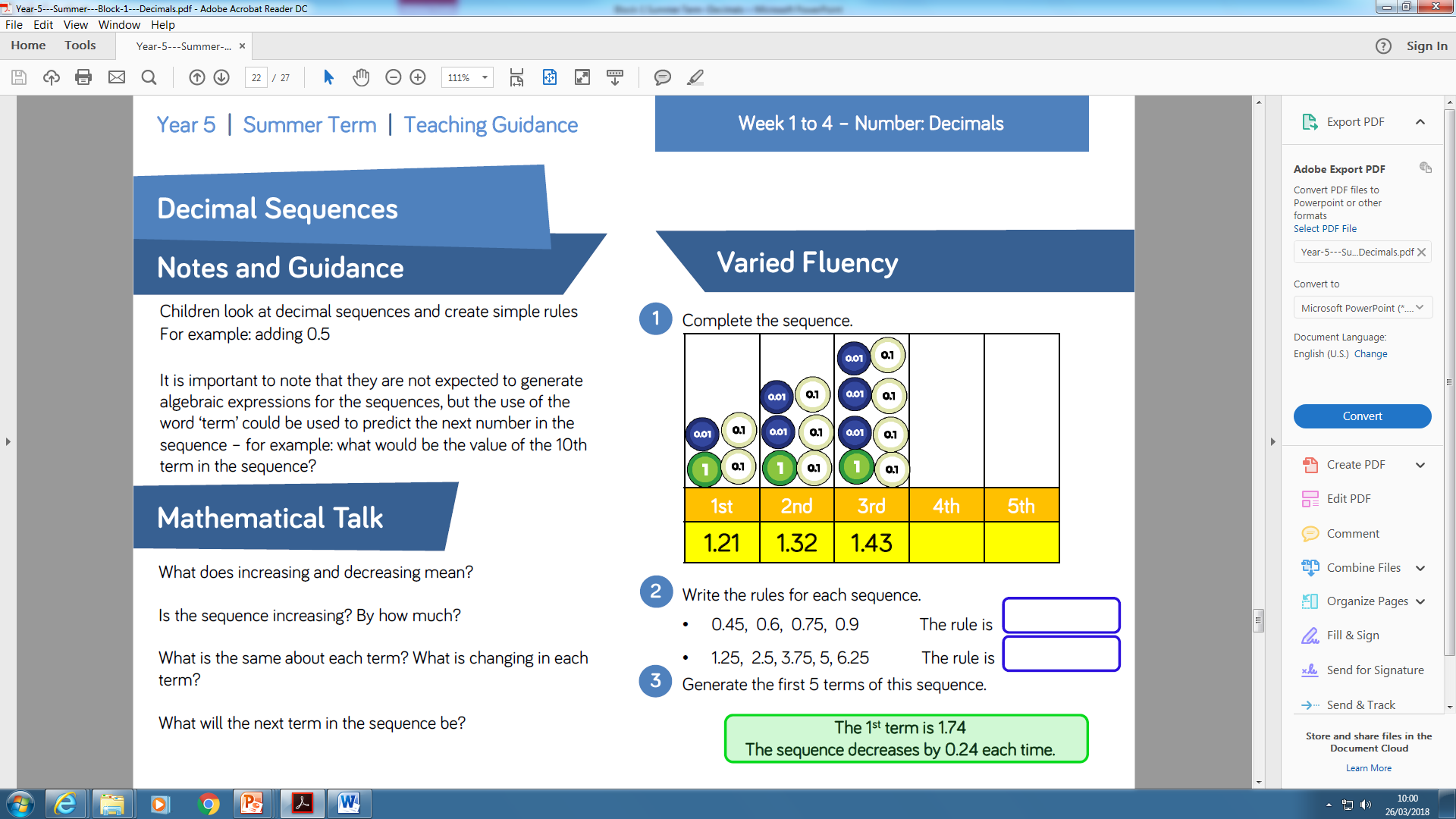 Fluency
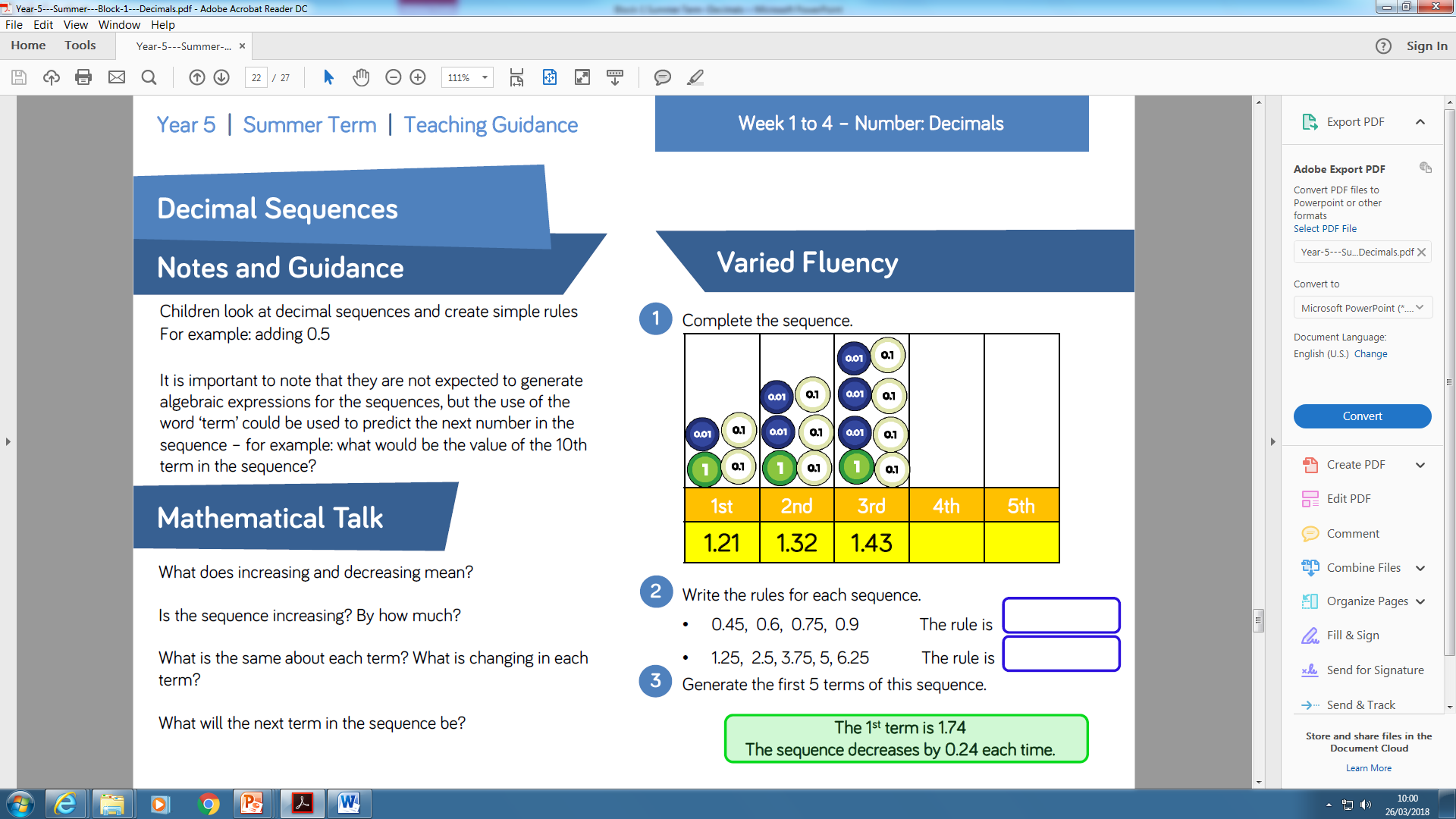 Fluency
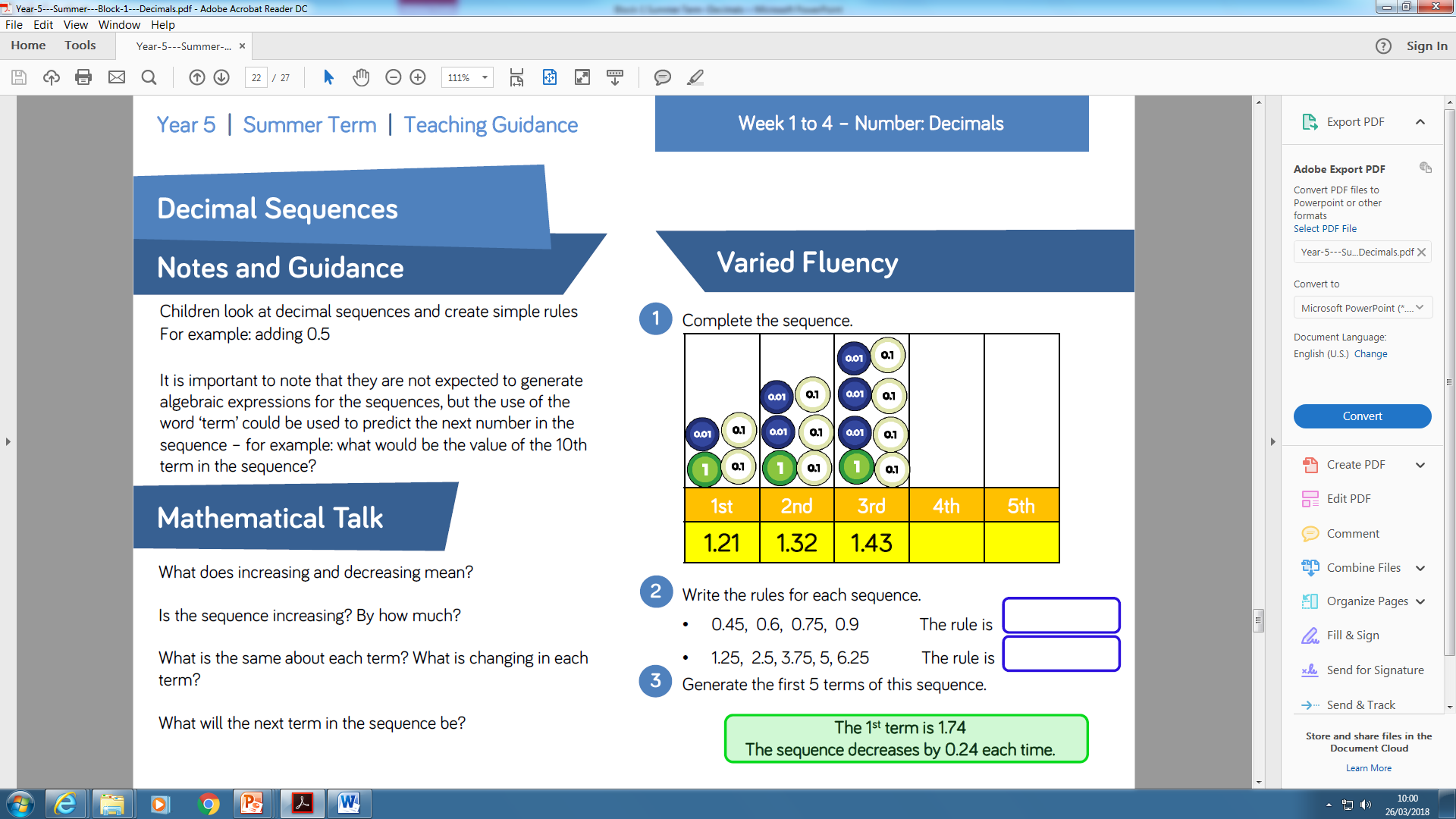 Reasoning and problem solving
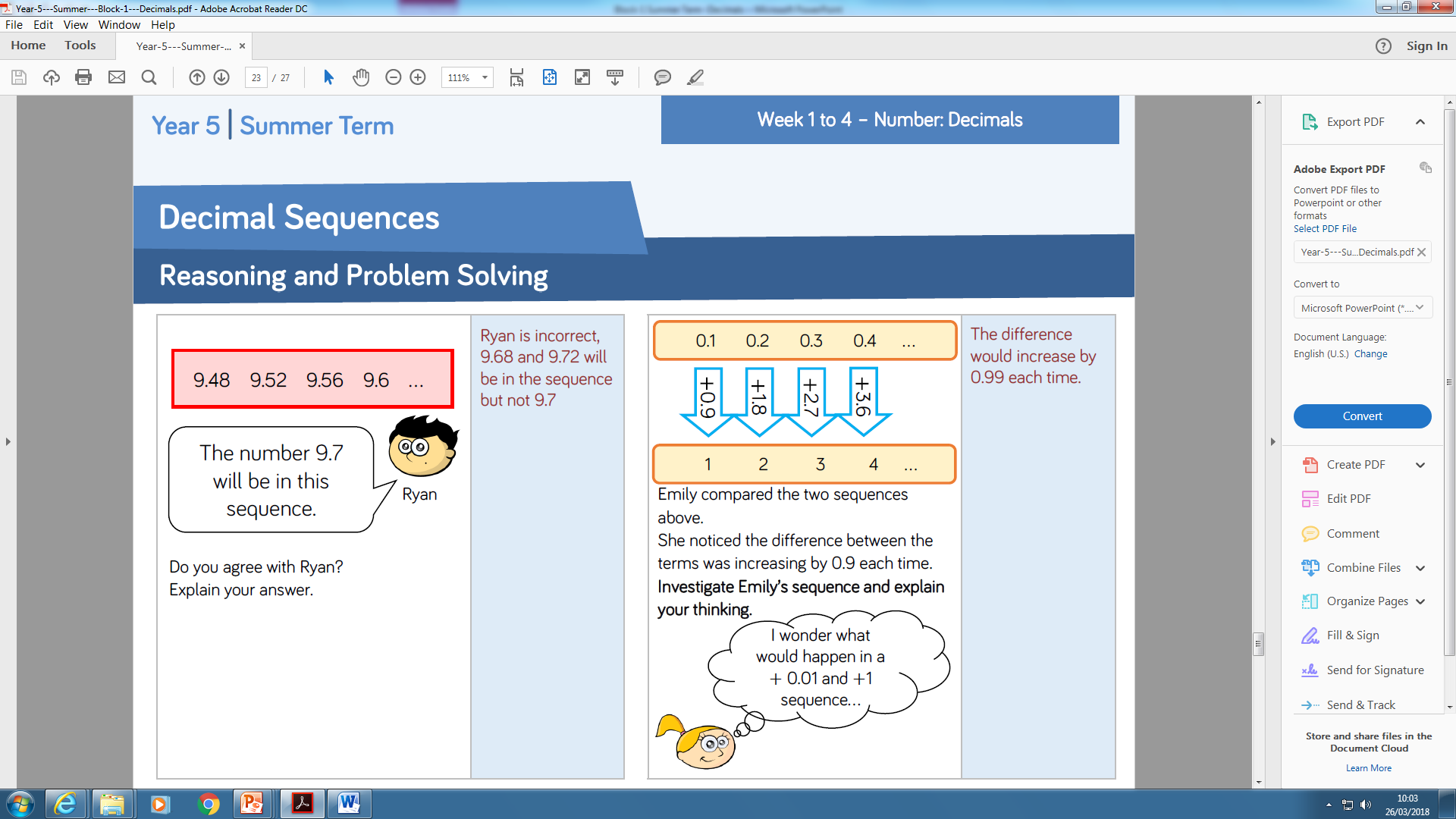 Reasoning and problem solving
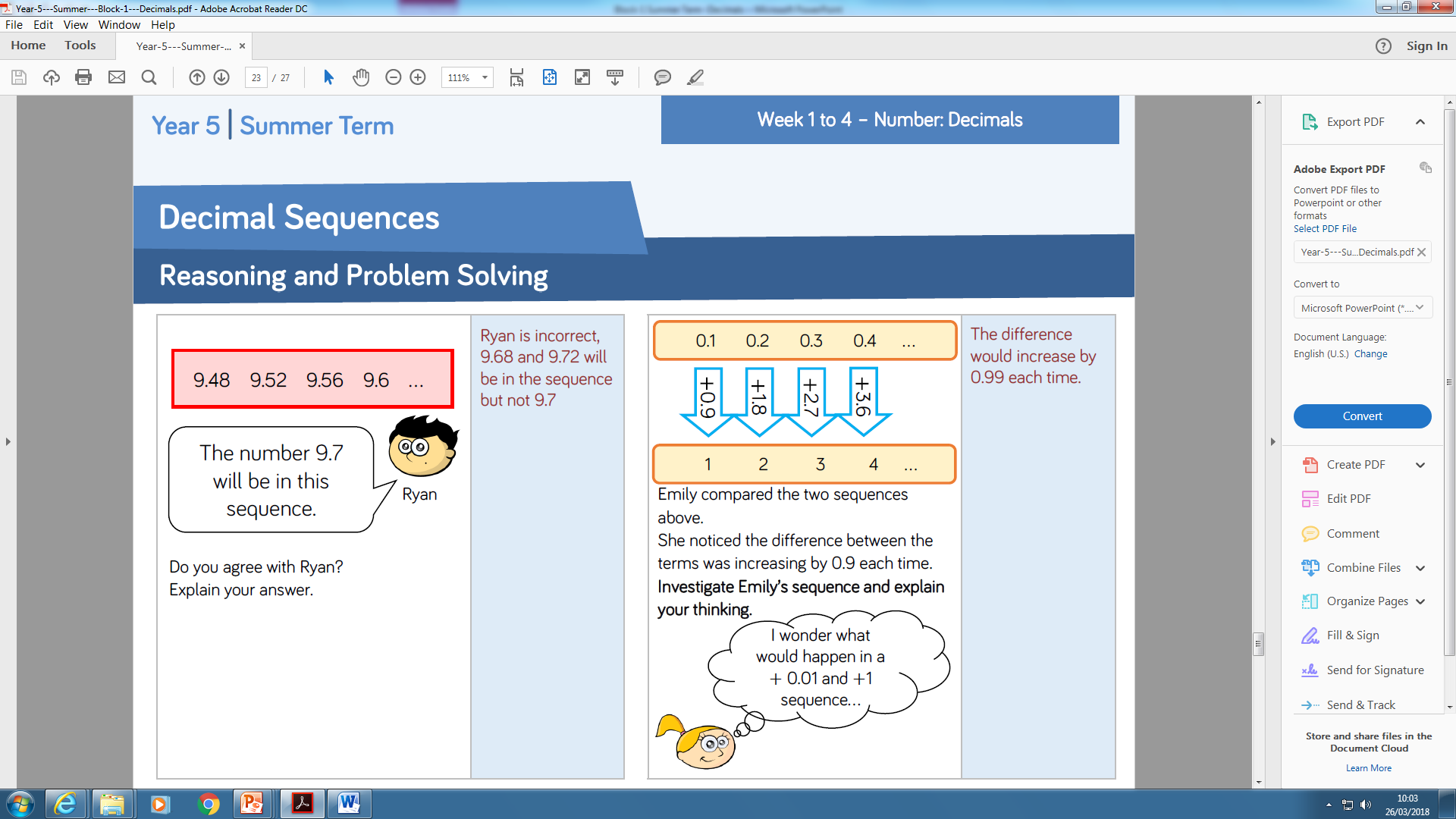 Year 5 Summer Block 1 Decimals
Multiply by 10, 100, 1000
Key vocabulary and questions
What is the value of each digit? Where would this digit move to if I multiplied it by 10? 
Why is the zero important in this number? Could we just take it out to make it easier for ourselves? Why/why not?
Fluency
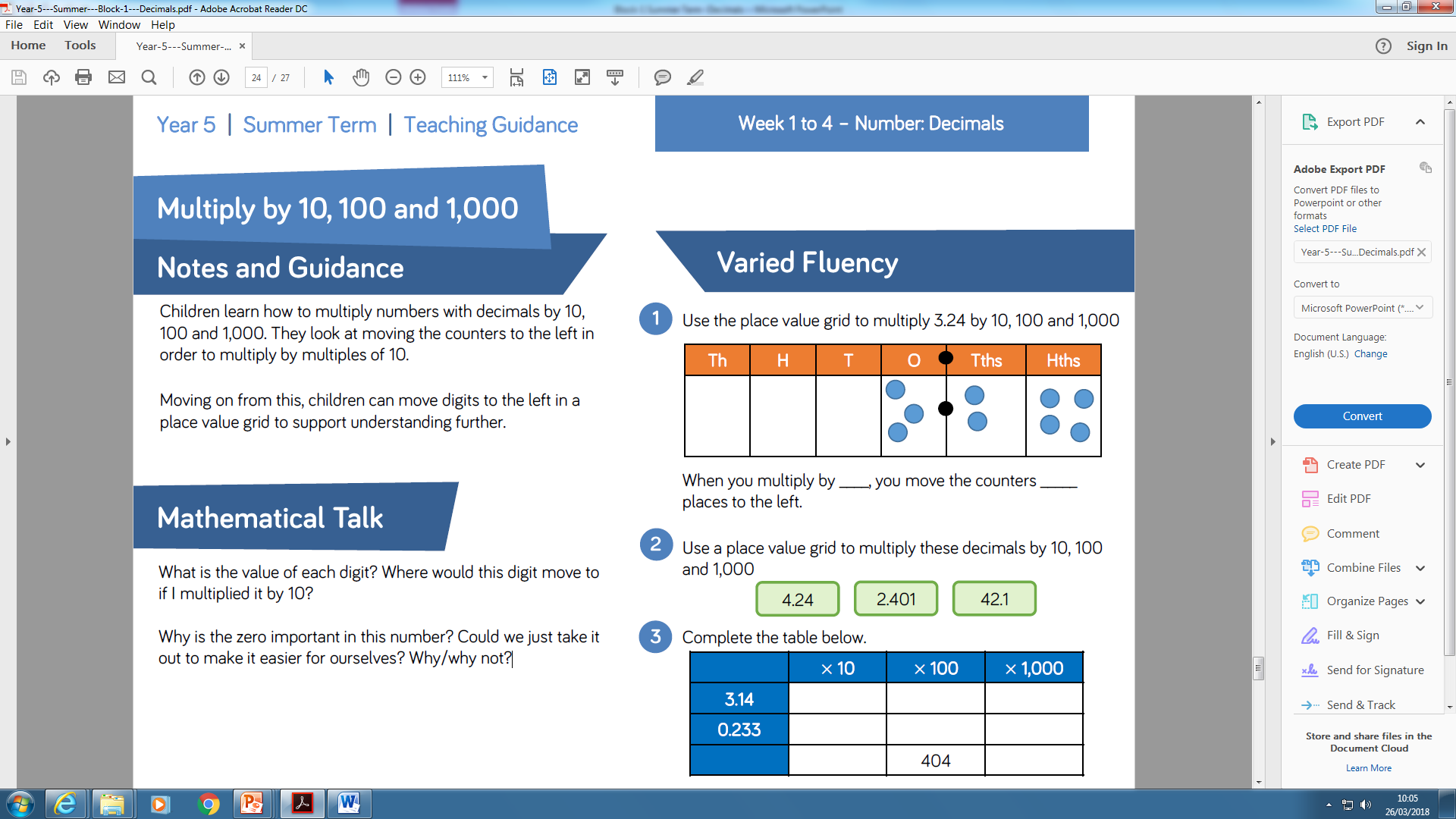 Fluency
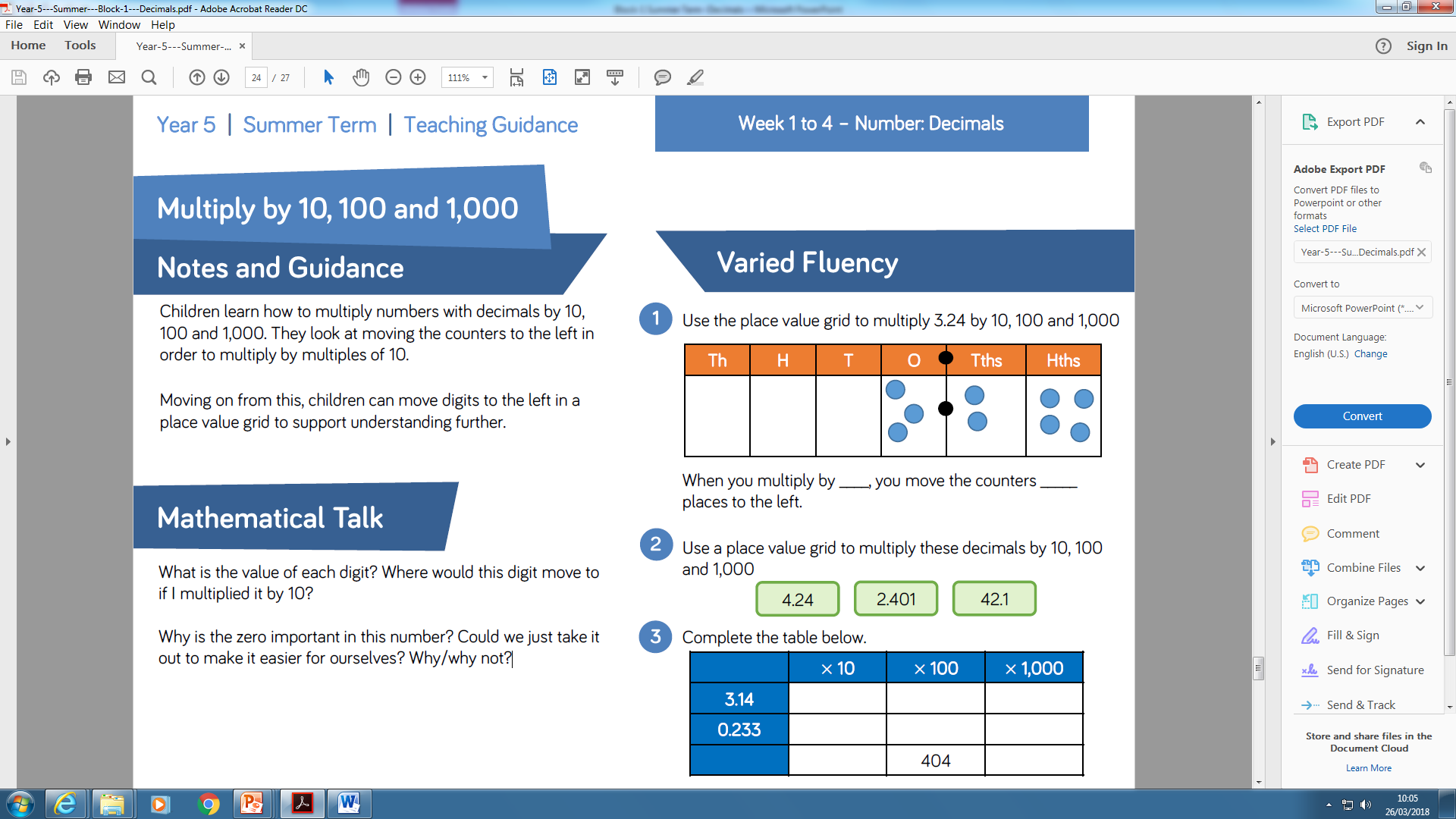 Fluency
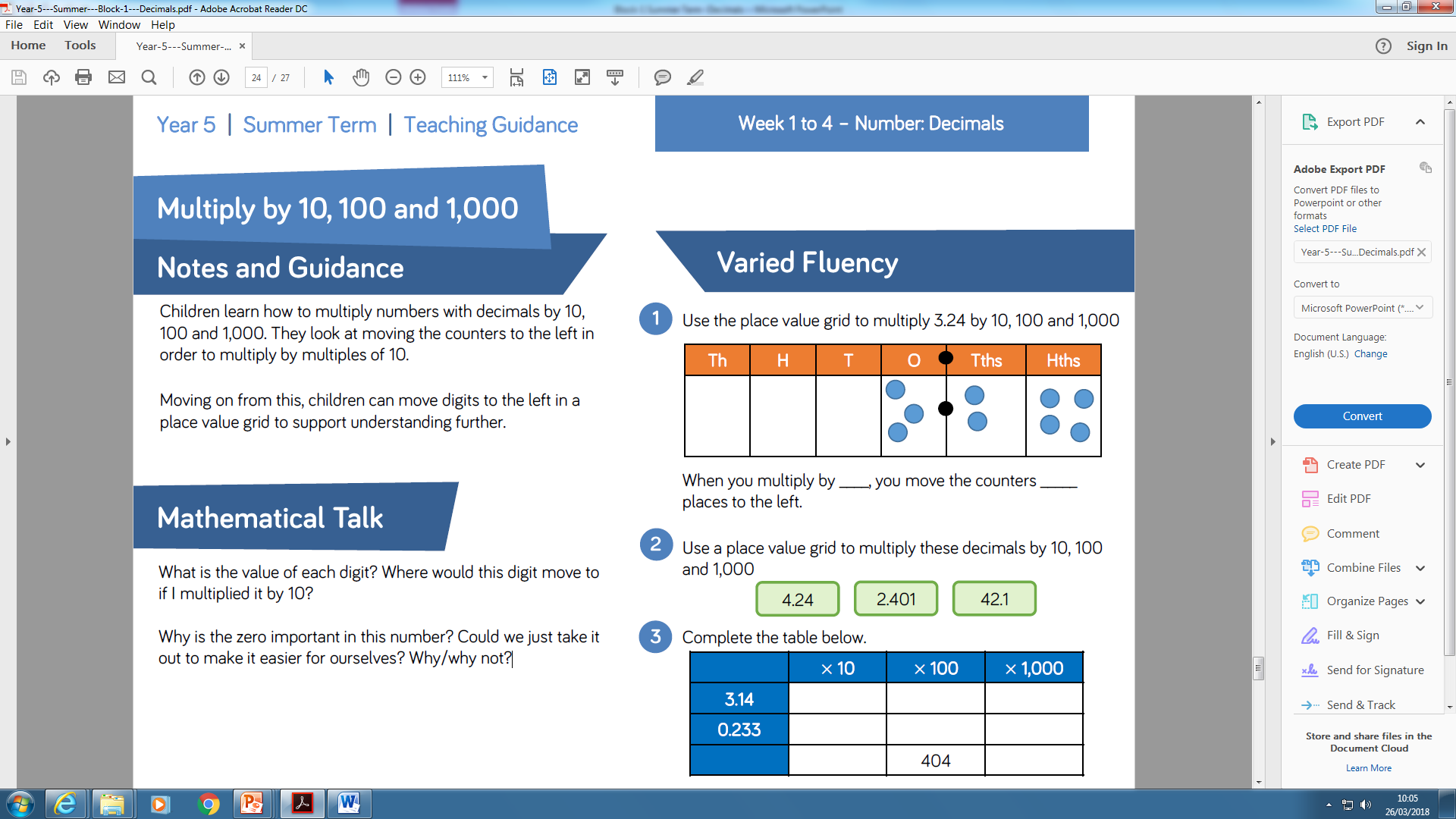 Reasoning and problem solving
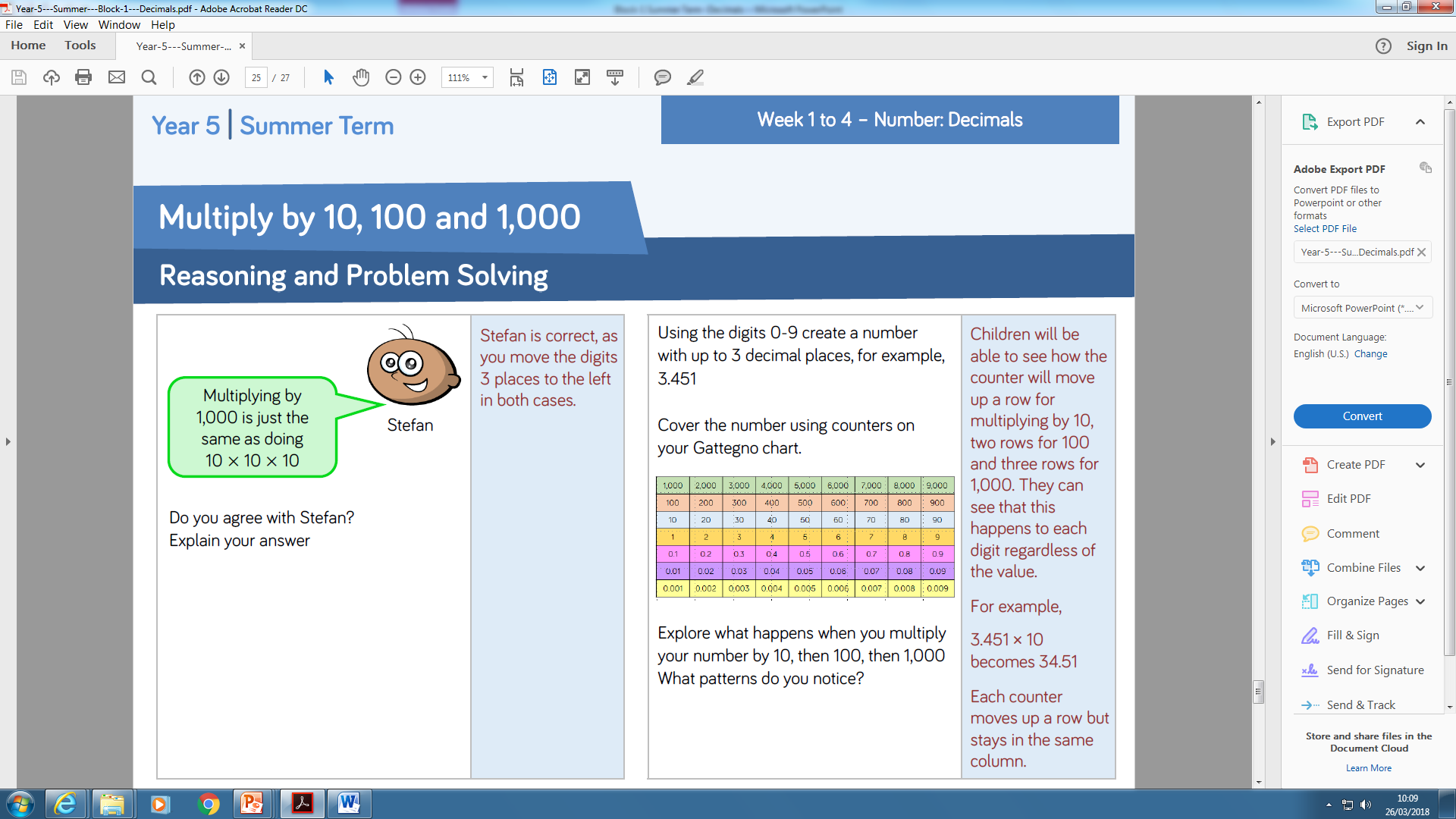 Reasoning and problem solving
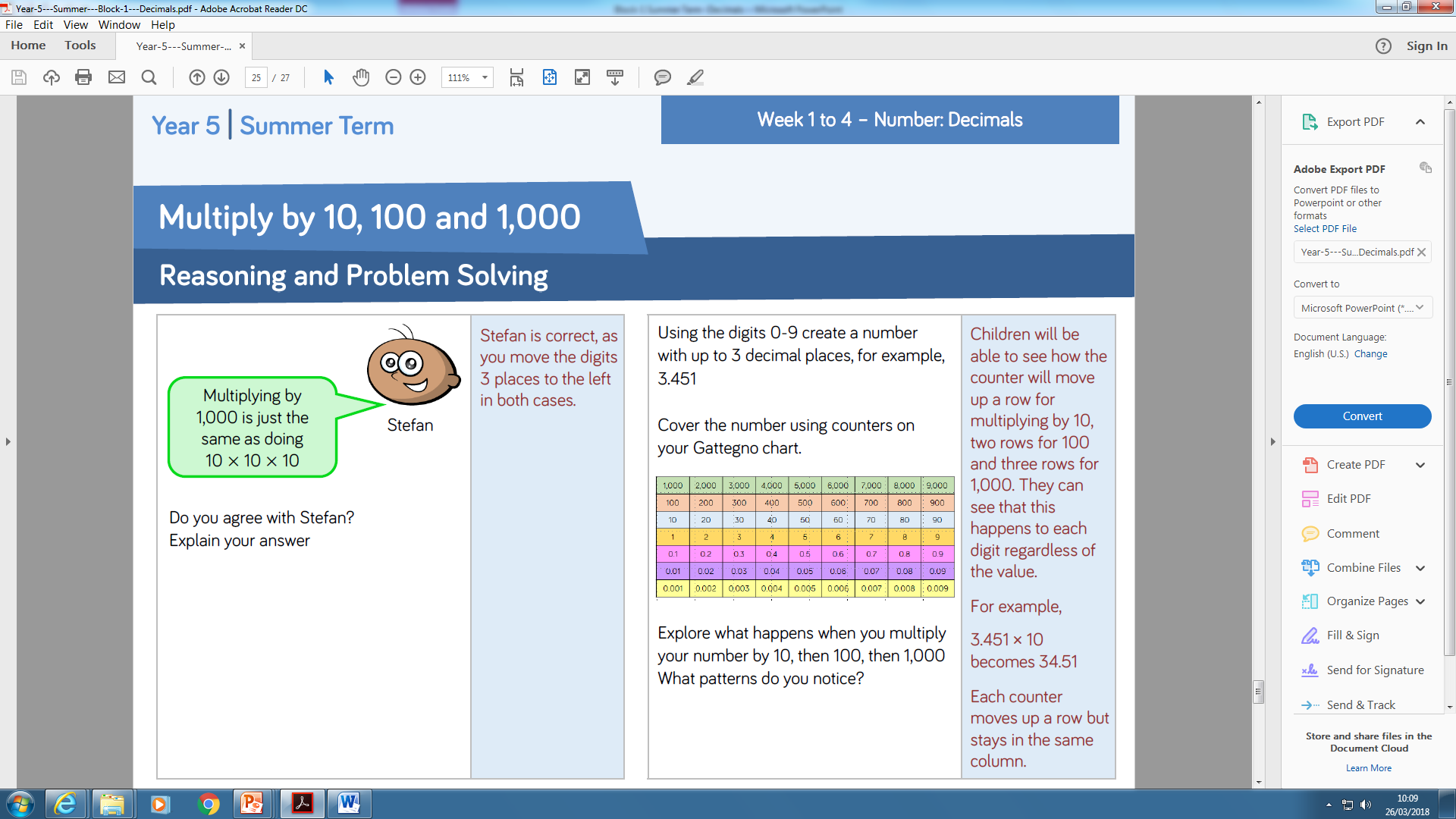 Year 5 Summer Block 1 Decimals
Divide by 10, 100, 1000
Key vocabulary and questions
What is the value of each digit? Where would this digit move to if I divided it by 10? 
Which direction do I move the digits when dividing by 10, 100 and 1,000?
Fluency
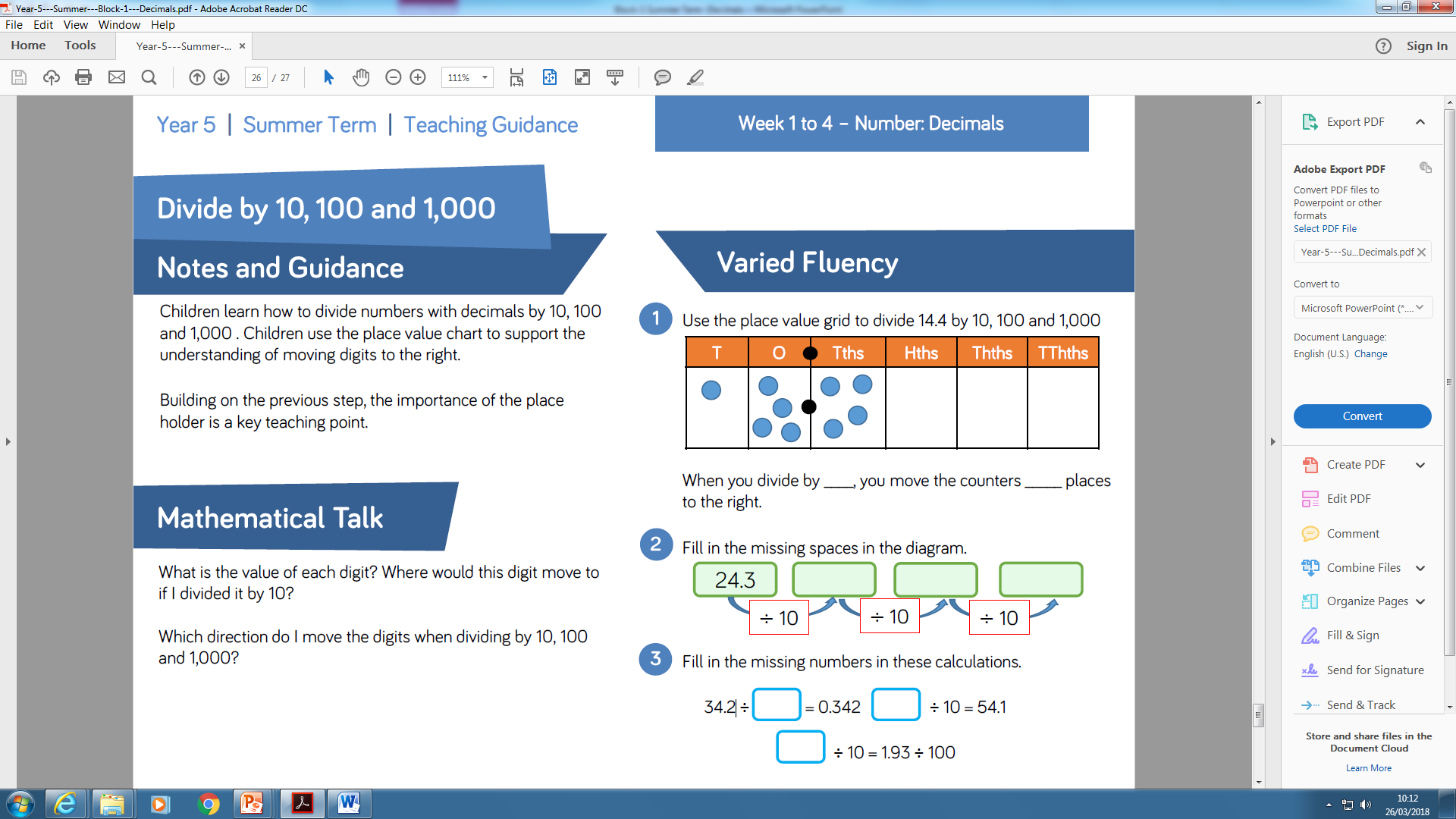 Fluency
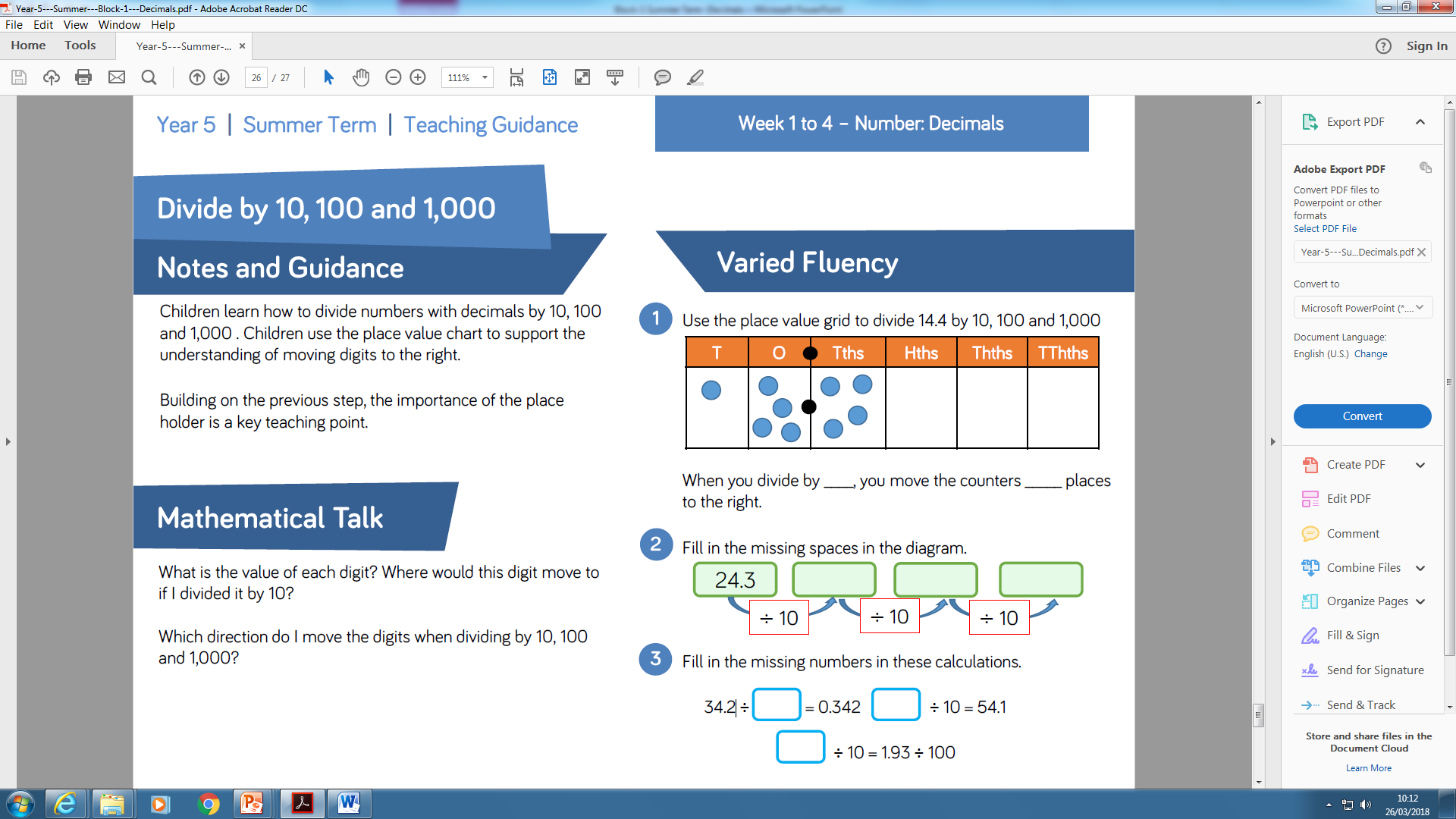 Fluency
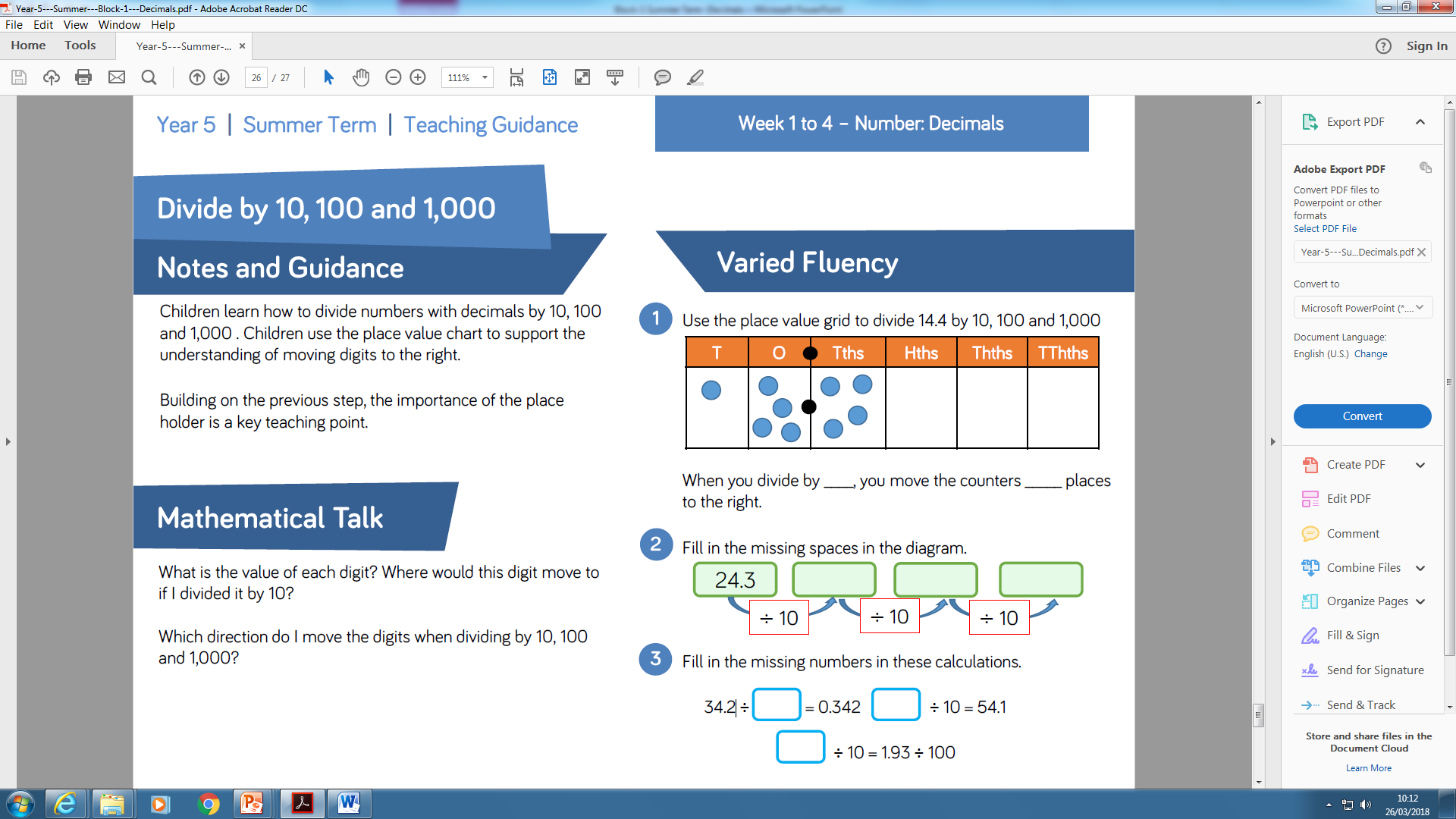 Reasoning and problem solving
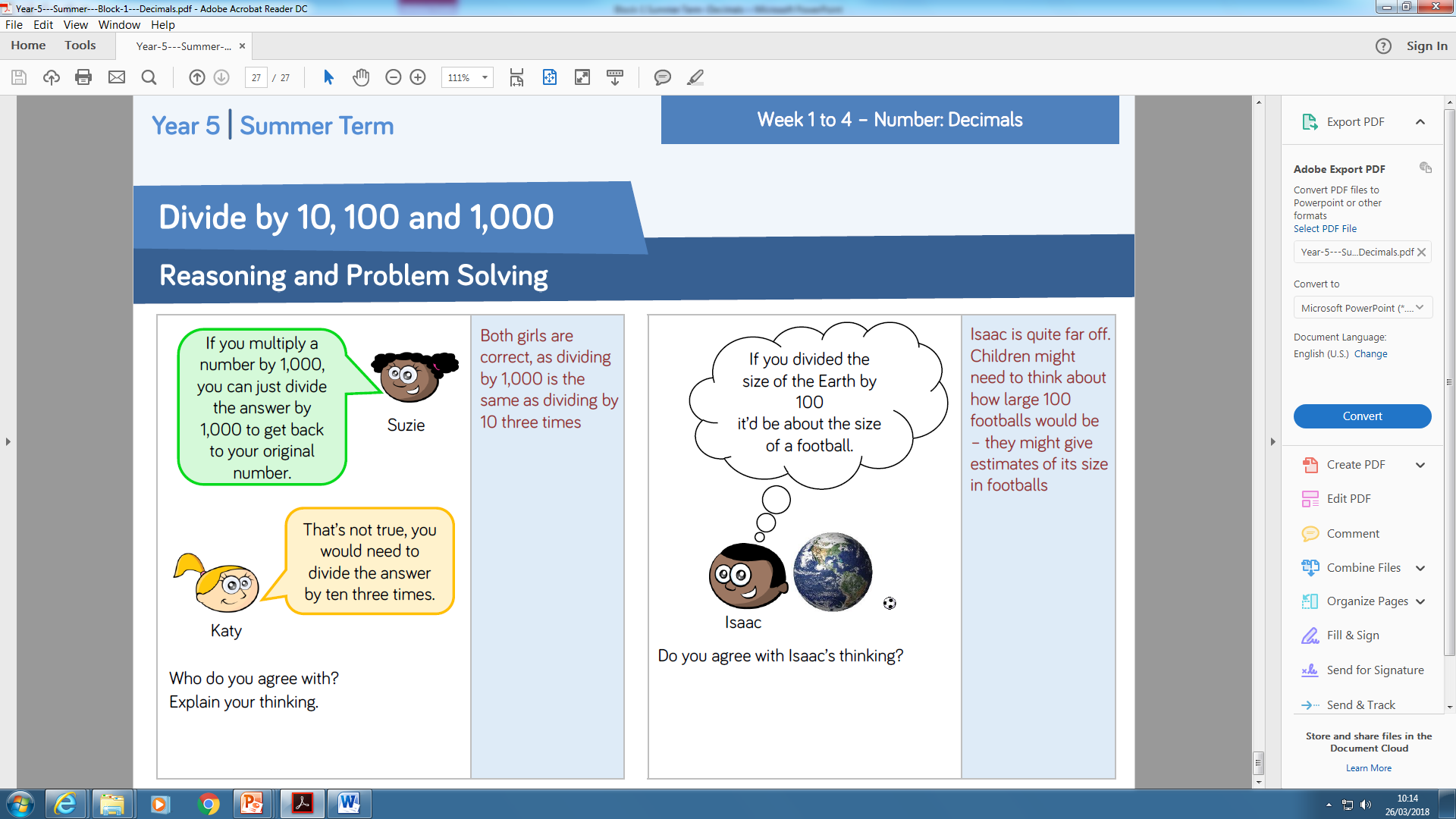 Reasoning and problem solving
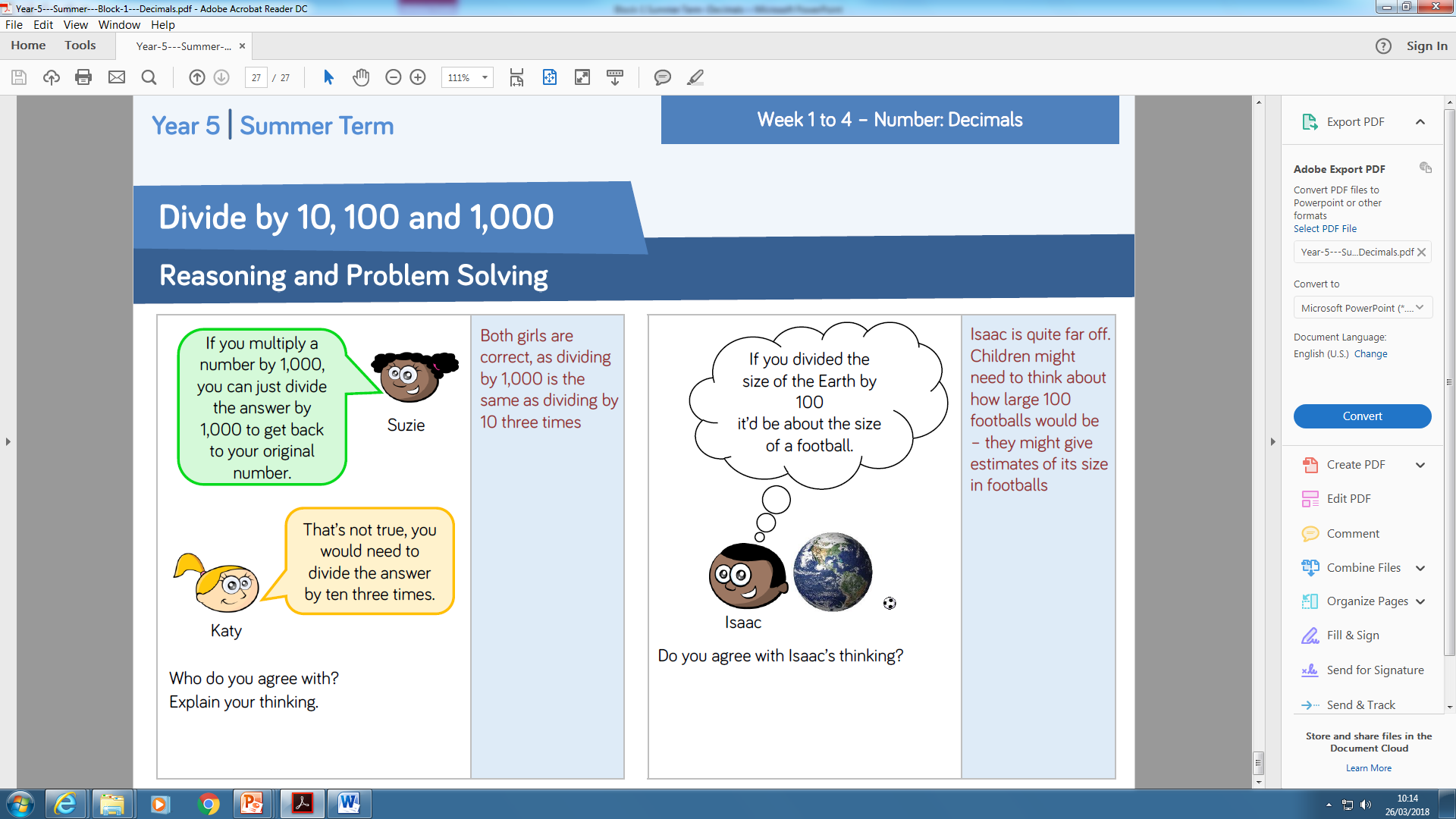